Проектная деятельностьВ средней  группепо теме:«Комнатные растения»
Выполнила: воспитательlквалификационной категории Корнеева Валентина Анатольевна.
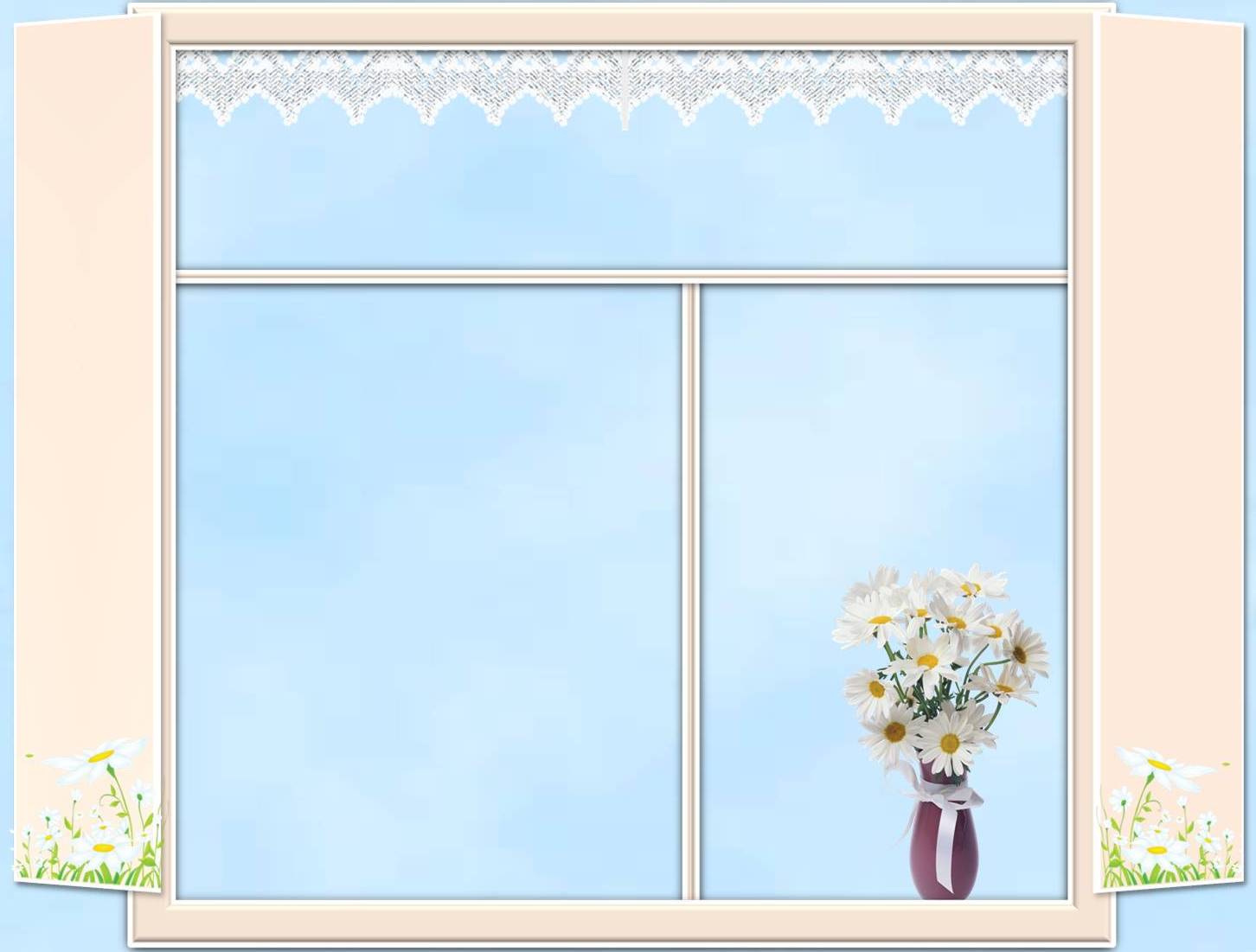 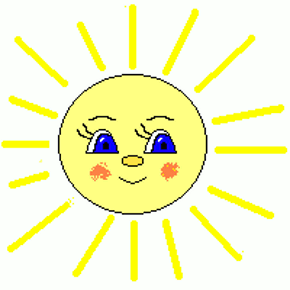 В нашей группе на окне,Во зелёной во стране,В расписных горшочках. Подросли цветочки.Вот бальзамин, хлорофитум, декабрист.Колких кактусов семья.Их польём мы спозаранку.Я и все мои друзья.
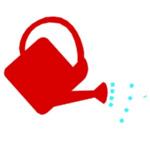 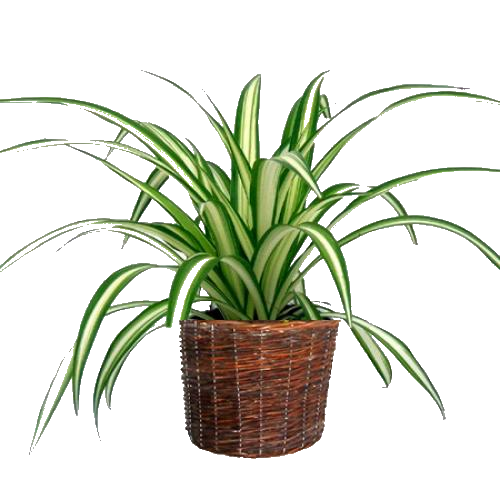 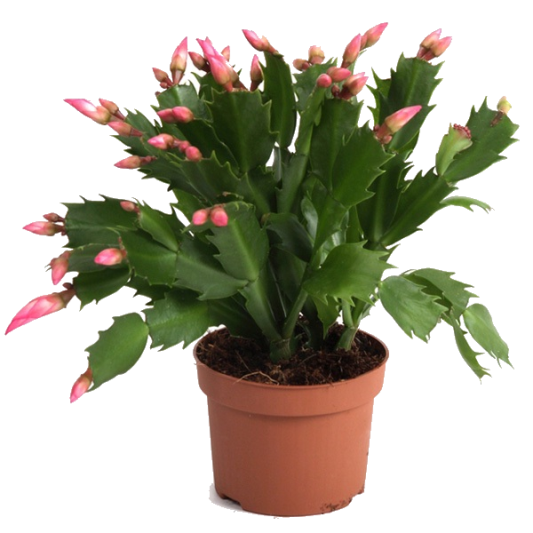 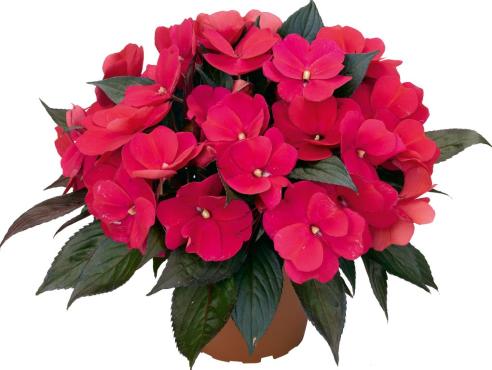 Тип проекта: групповой, долгосрочный, познавательно-исследовательский.
Участники проекта: дети средней группы, воспитатель, родители.
Актуальность проекта: : Наличие комнатных растений в помещении детского сада имеет особое значение для детей и взрослых, пребывающих в нем достаточно длительное время.
 Ознакомление детей с комнатными растениями входит в содержание работы воспитателя в соответствии с рабочей программой для средней группы.Через ознакомление с комнатными растениями мы учим дошкольников наблюдать, сравнивать, делать умозаключения, эстетически воспринимать природу, любоваться ее красотой, прививаем элементарные навыки по уходу за ними.
Проблема– недостаточные знания детей о комнатных растениях, способах ухода за ними. « Почему в группе детского сада пожелтели некоторые комнатные растения? Что нужно сделать, чтобы растения радовали всех своим цветением?» - так сформулировали проблему дети.
Задачи проекта: • Познакомить детей с  названиями комнатных растений.  •Углубить знания о приемах по уходу за растениями • Повысить уровень экологической культуры и знаний детей по теме: «Комнатные растения»• Развивать воображение, мышление в процессе наблюдения, исследования природных объектов;  любознательность, активность в познавательной деятельности.• Воспитывать бережное отношение ко всему живому в группе, любовь к природе родного края. •Привлечь родителей к данной проблеме•. Пополнить состав цветущих комнатных растений группы.
Этапы реализации проекта:
Этап I – подготовительный Этап II – основной Этап III – заключительный
Этап I – подготовительный
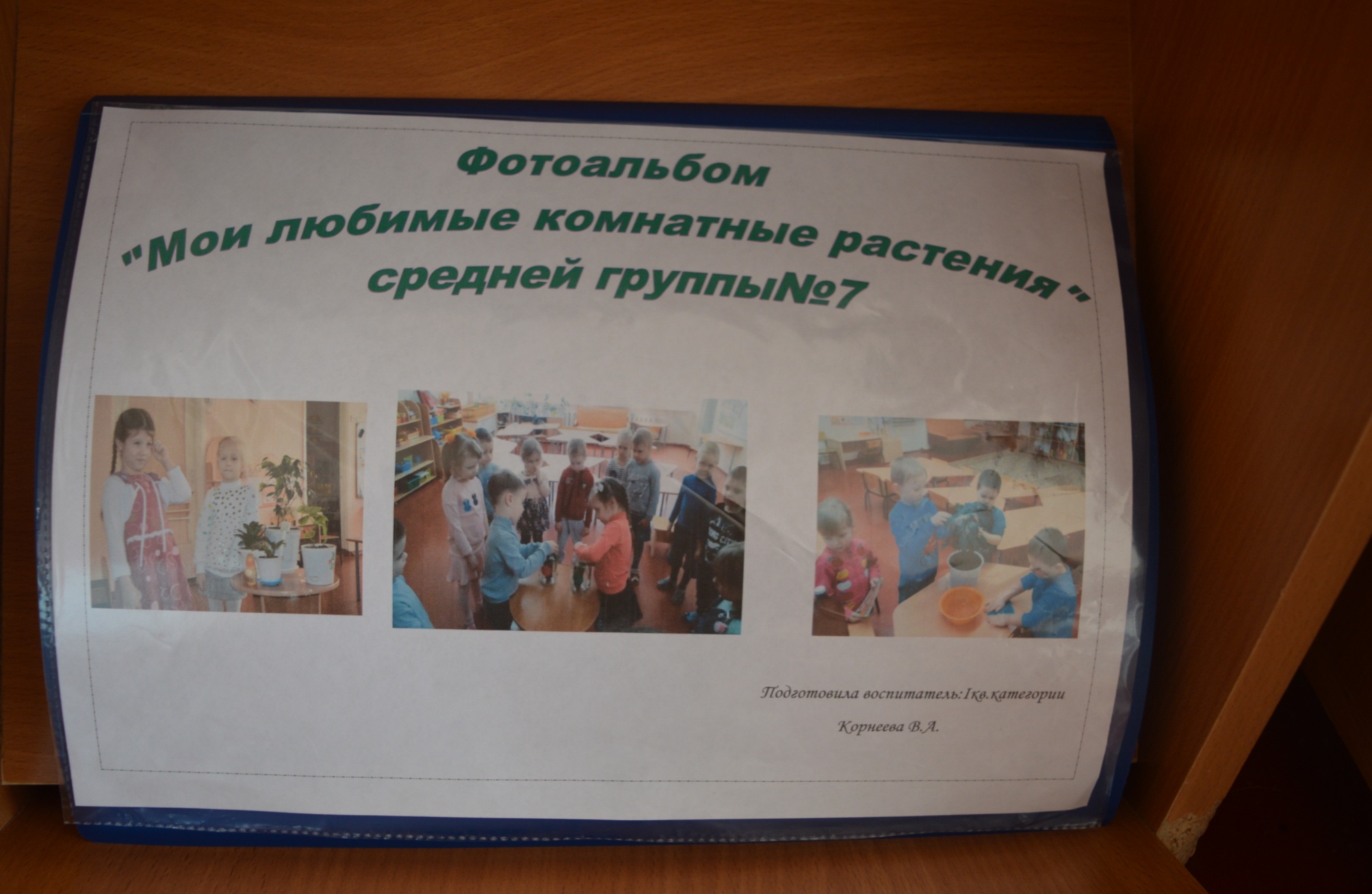 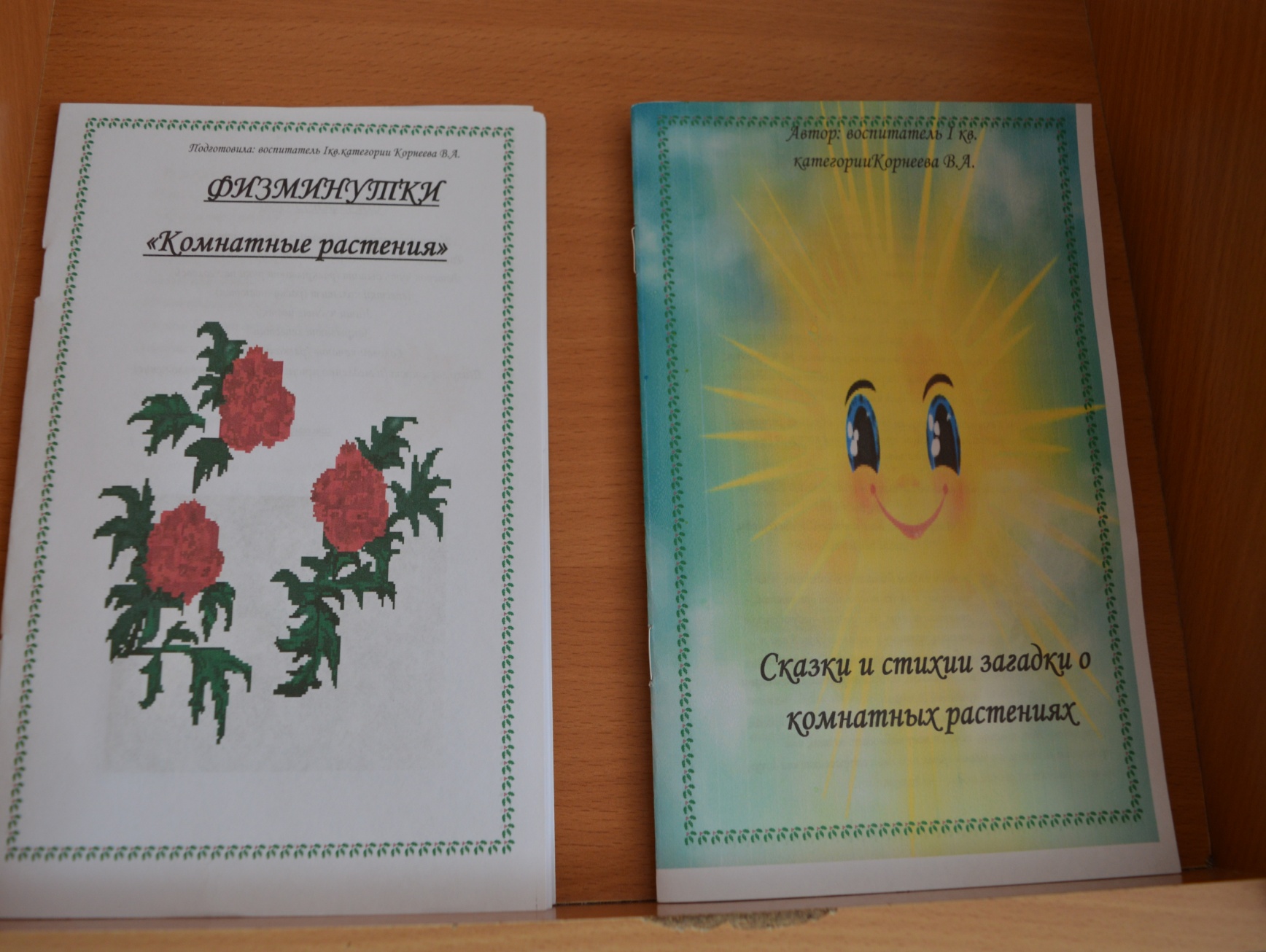 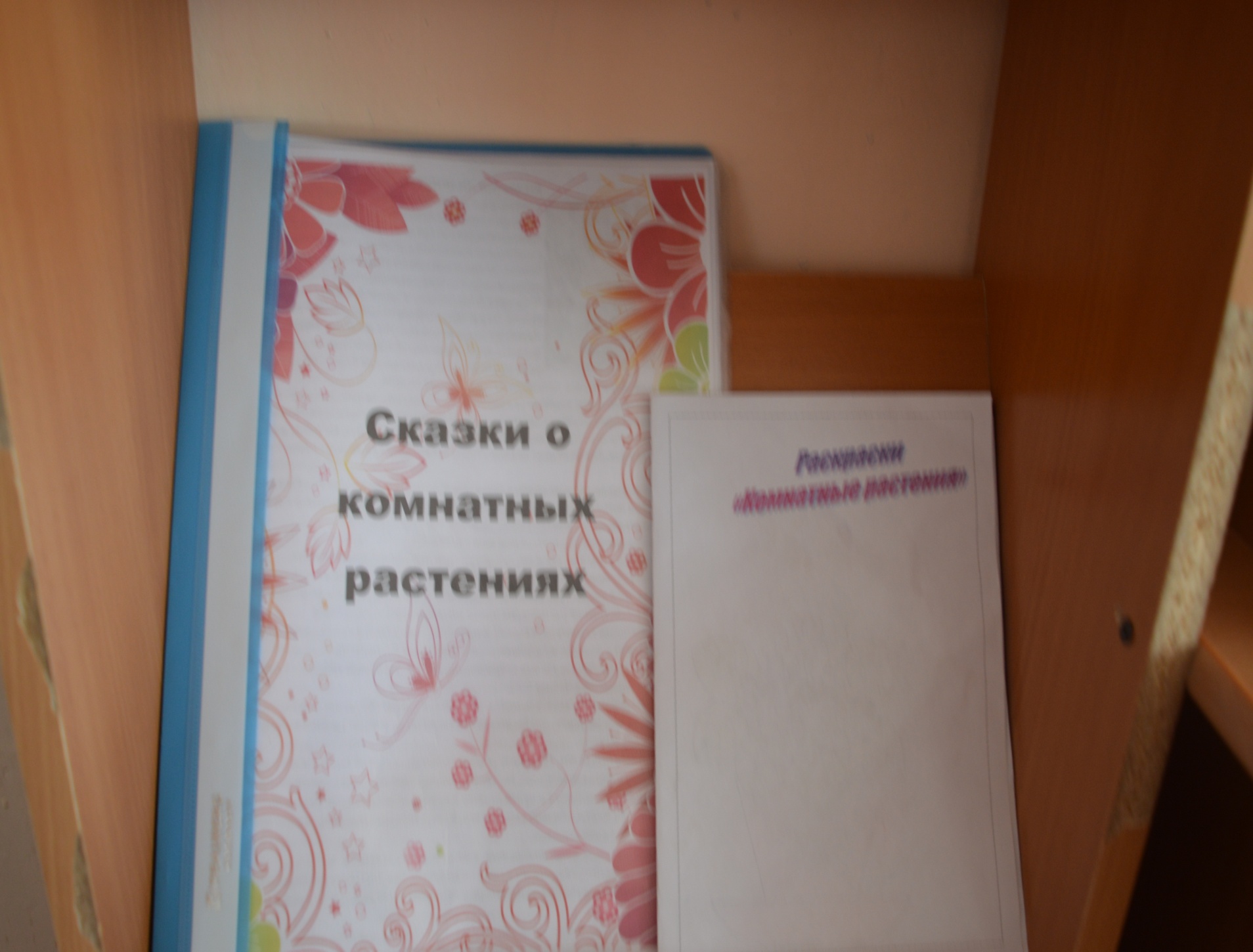 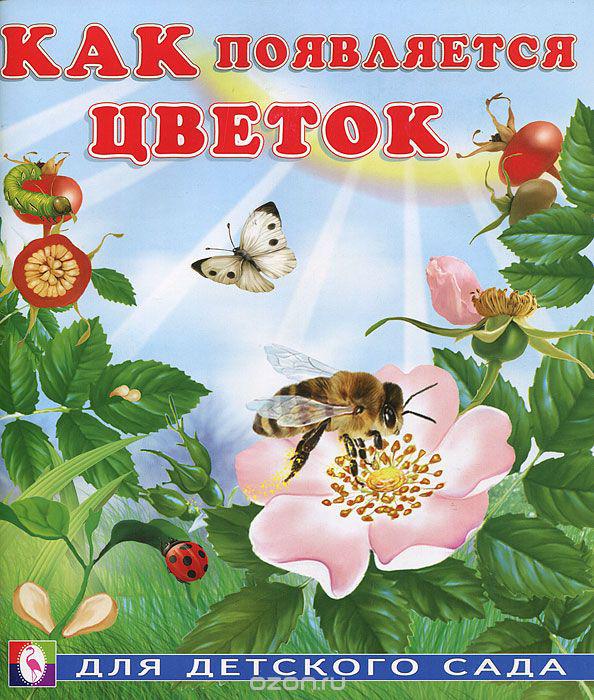 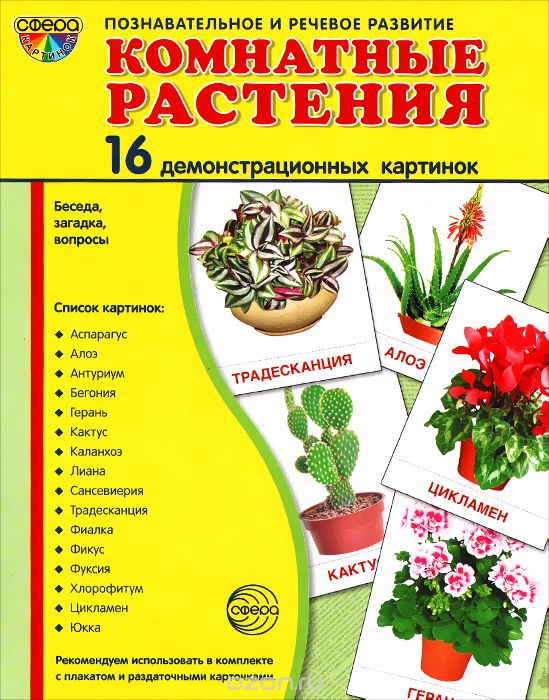 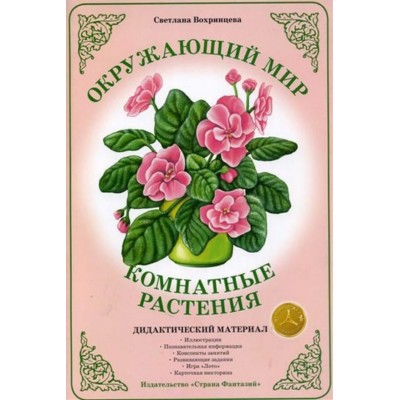 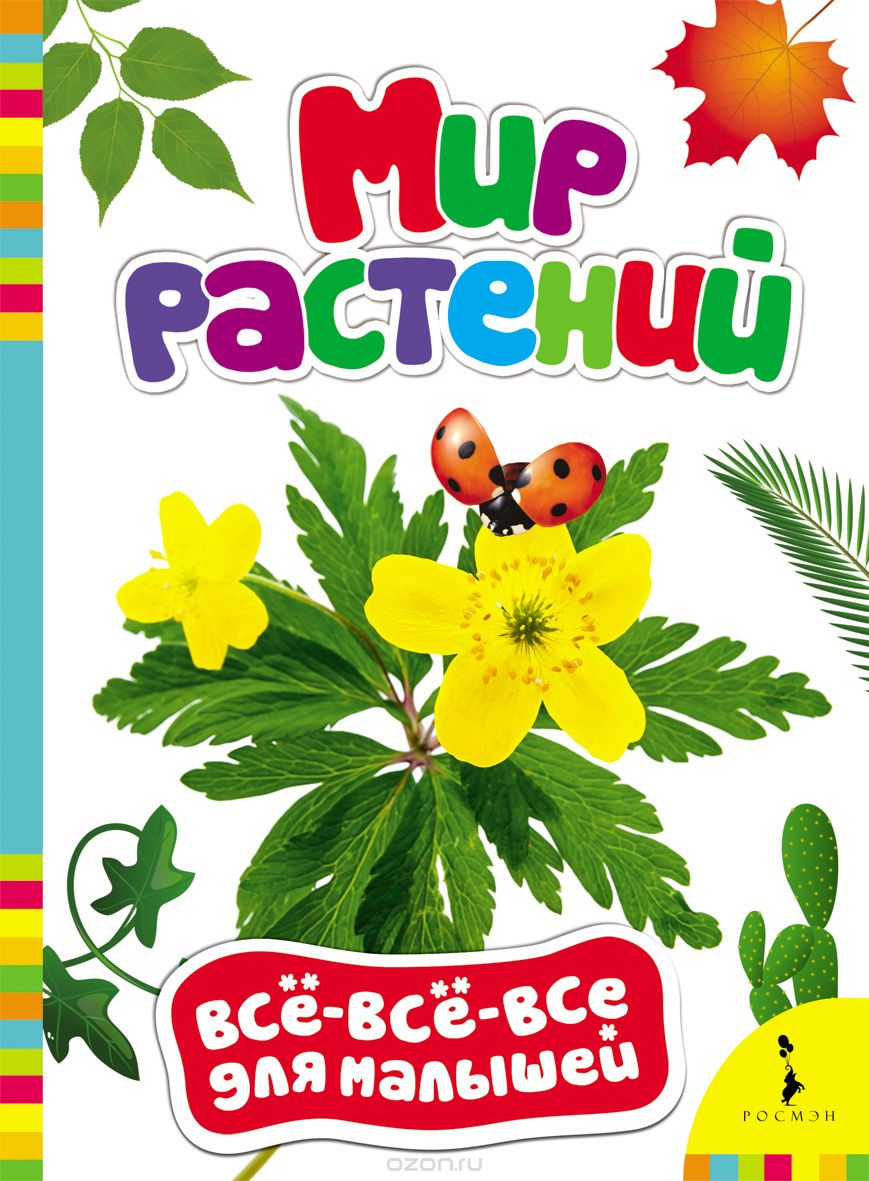 Этап II – основнойИгровая деятельность
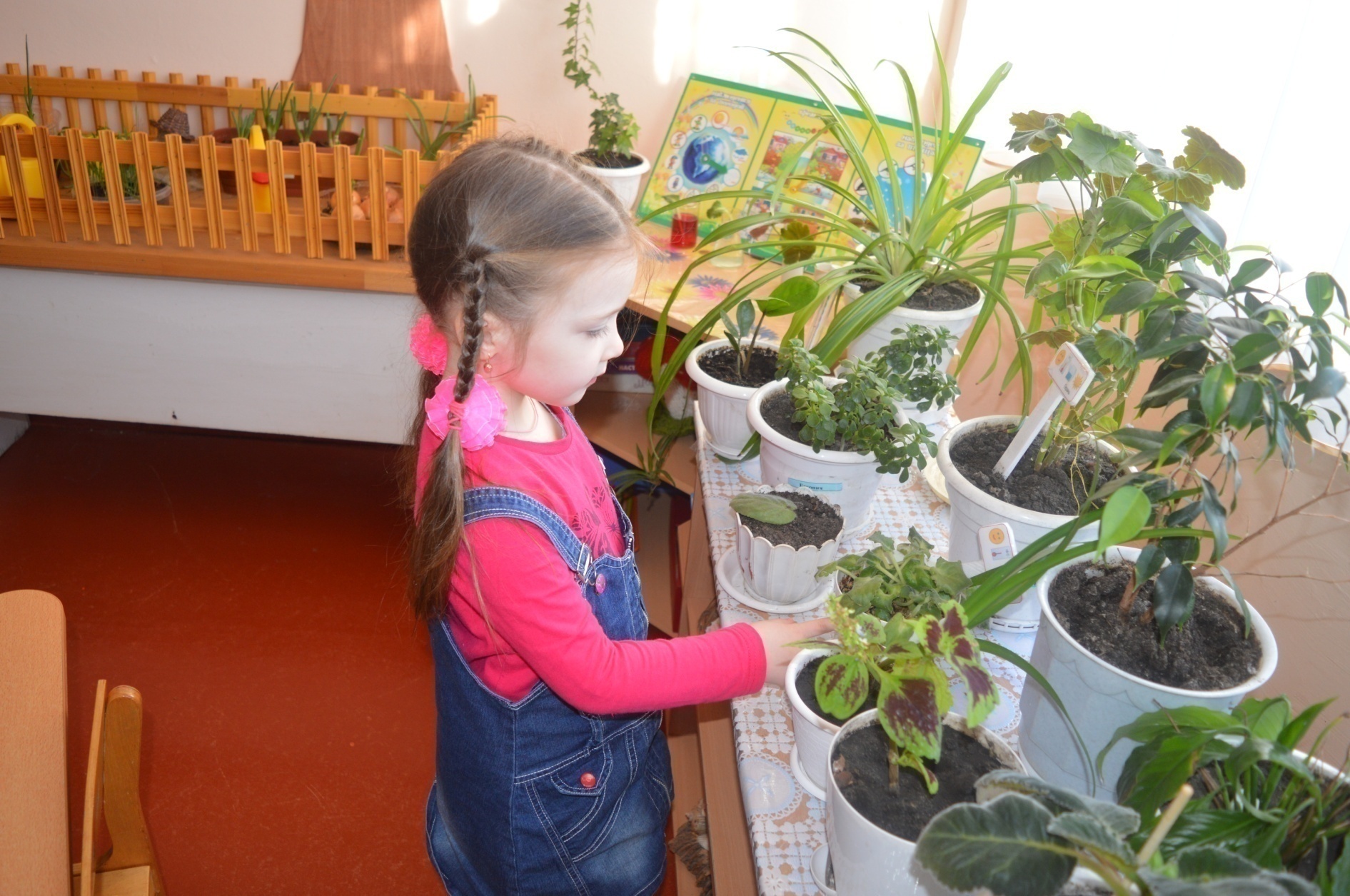 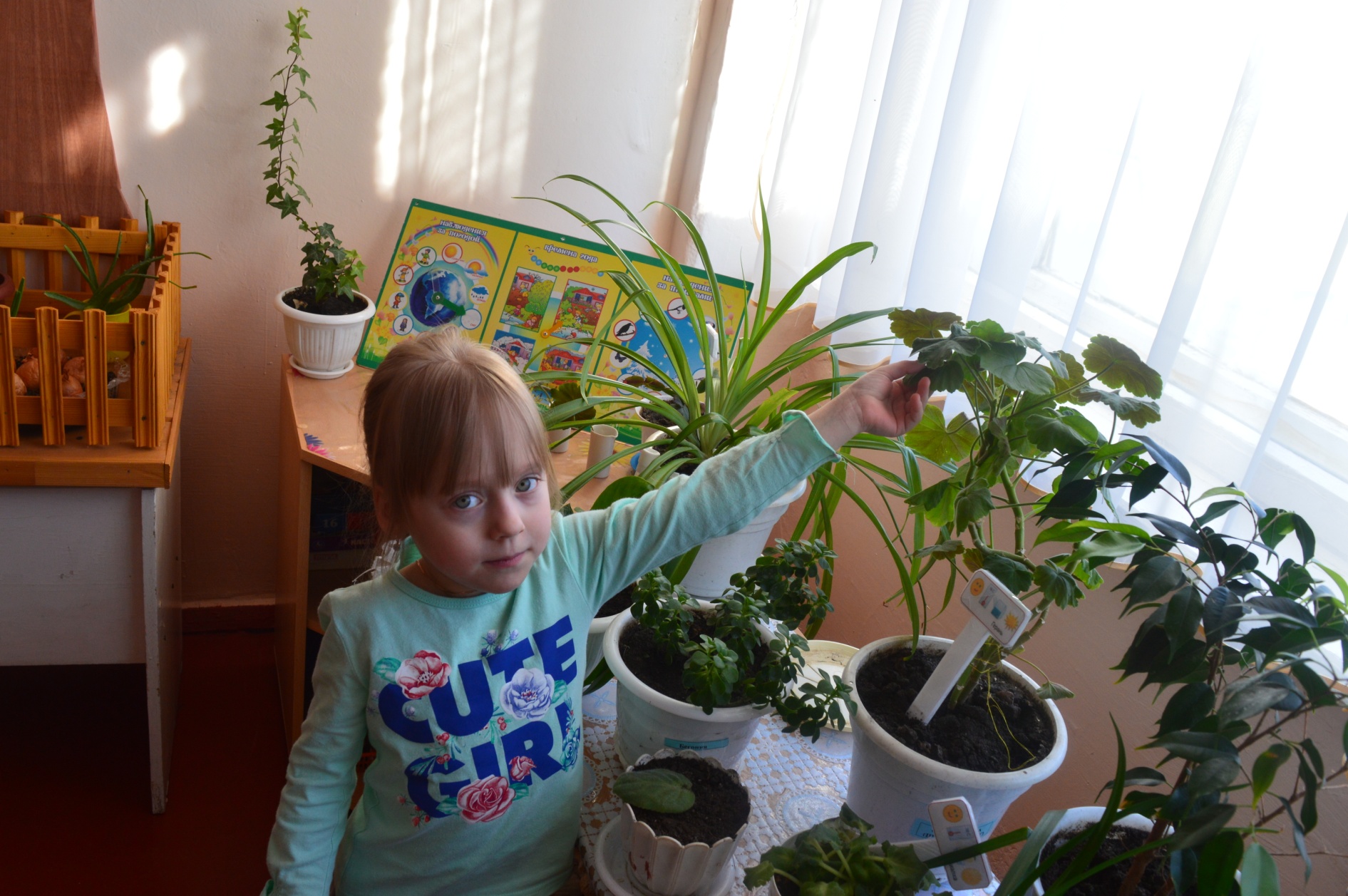 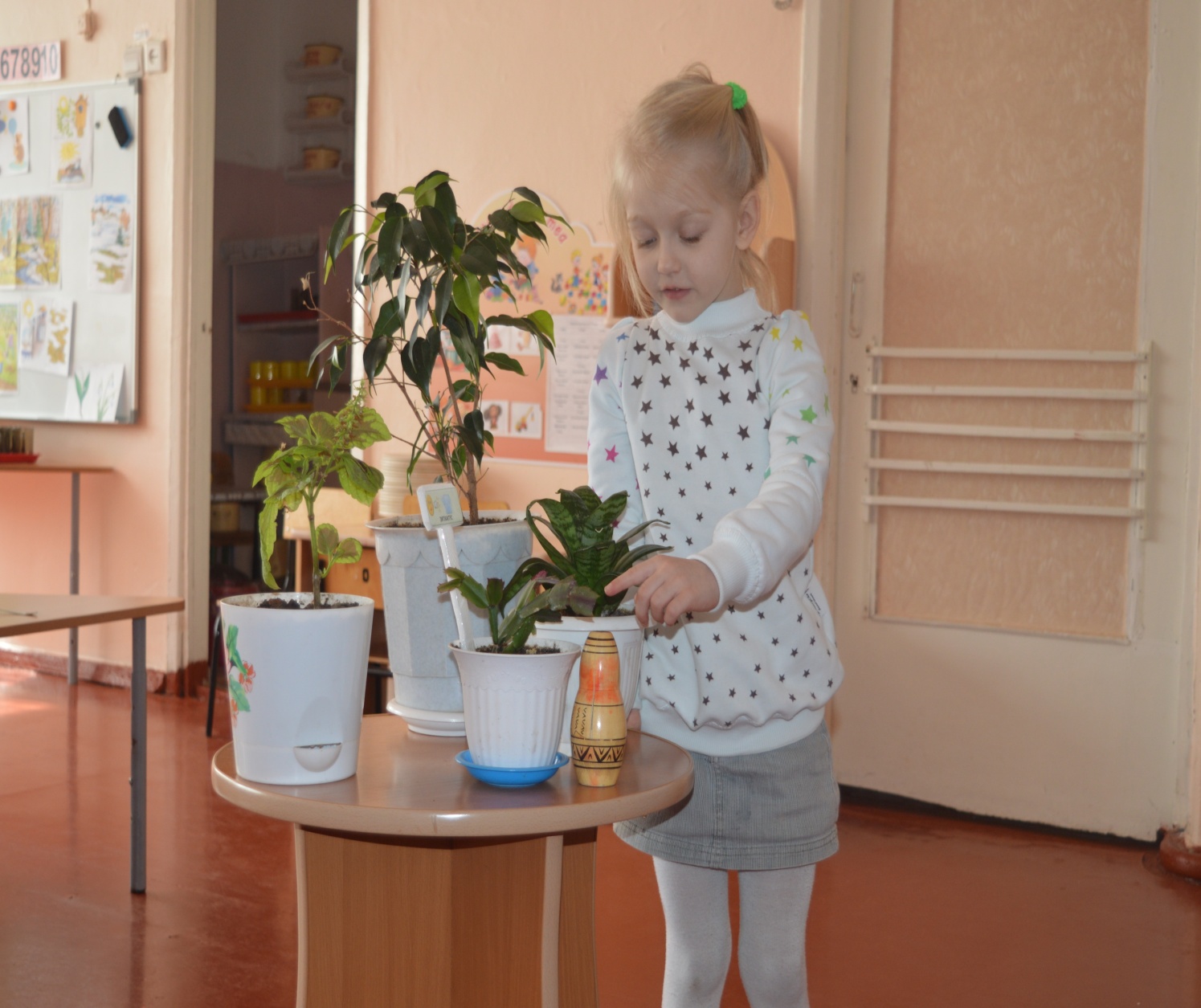 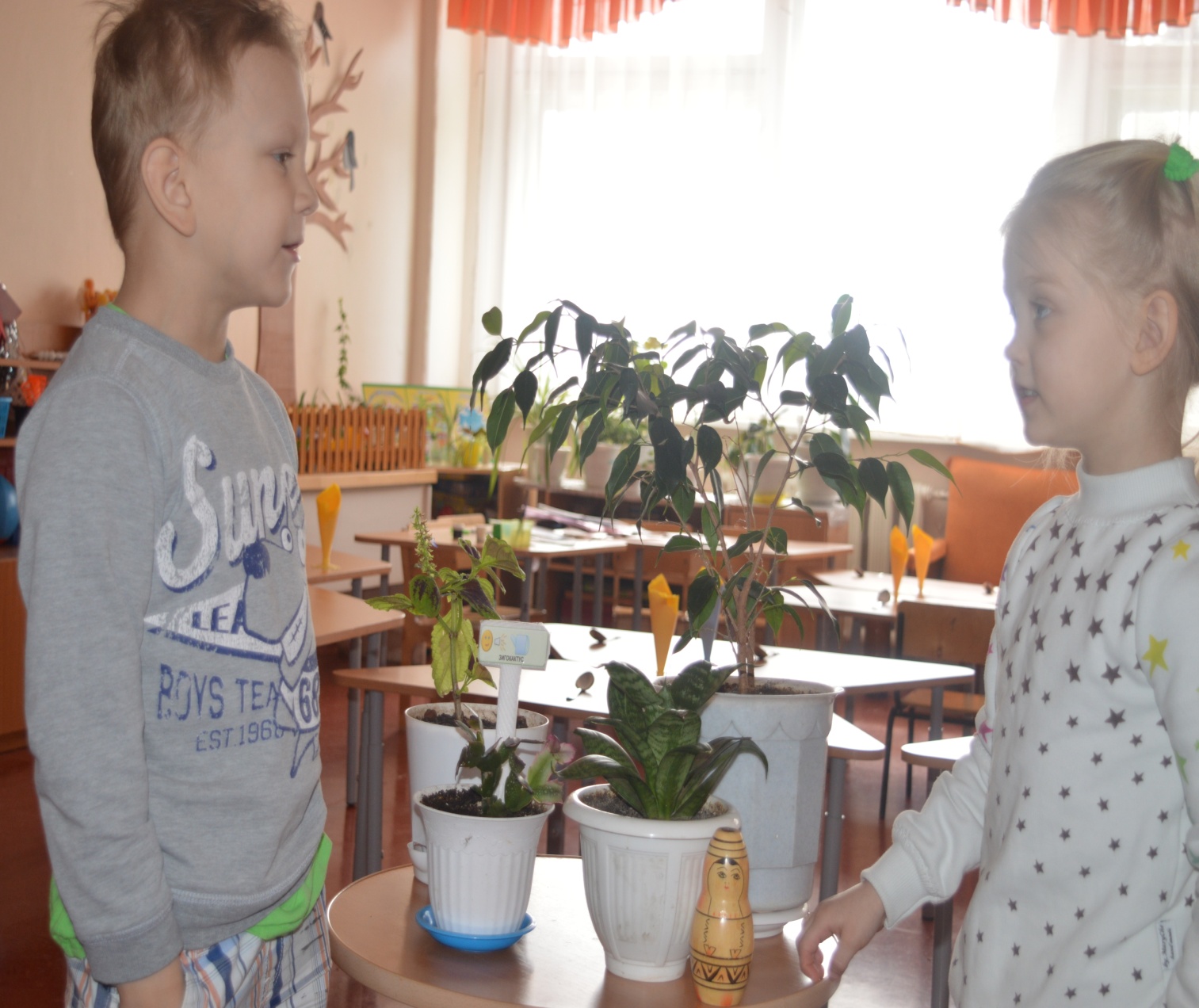 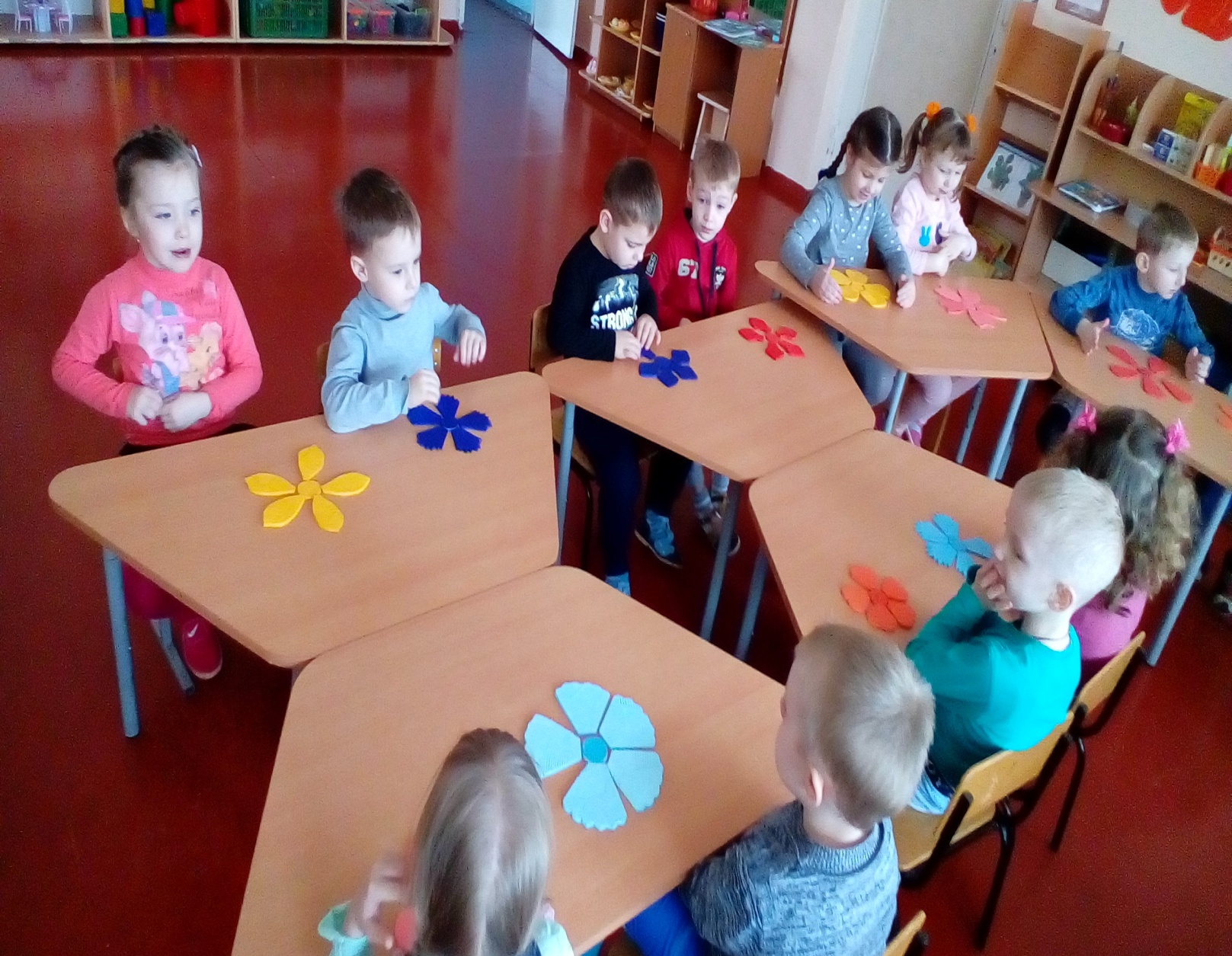 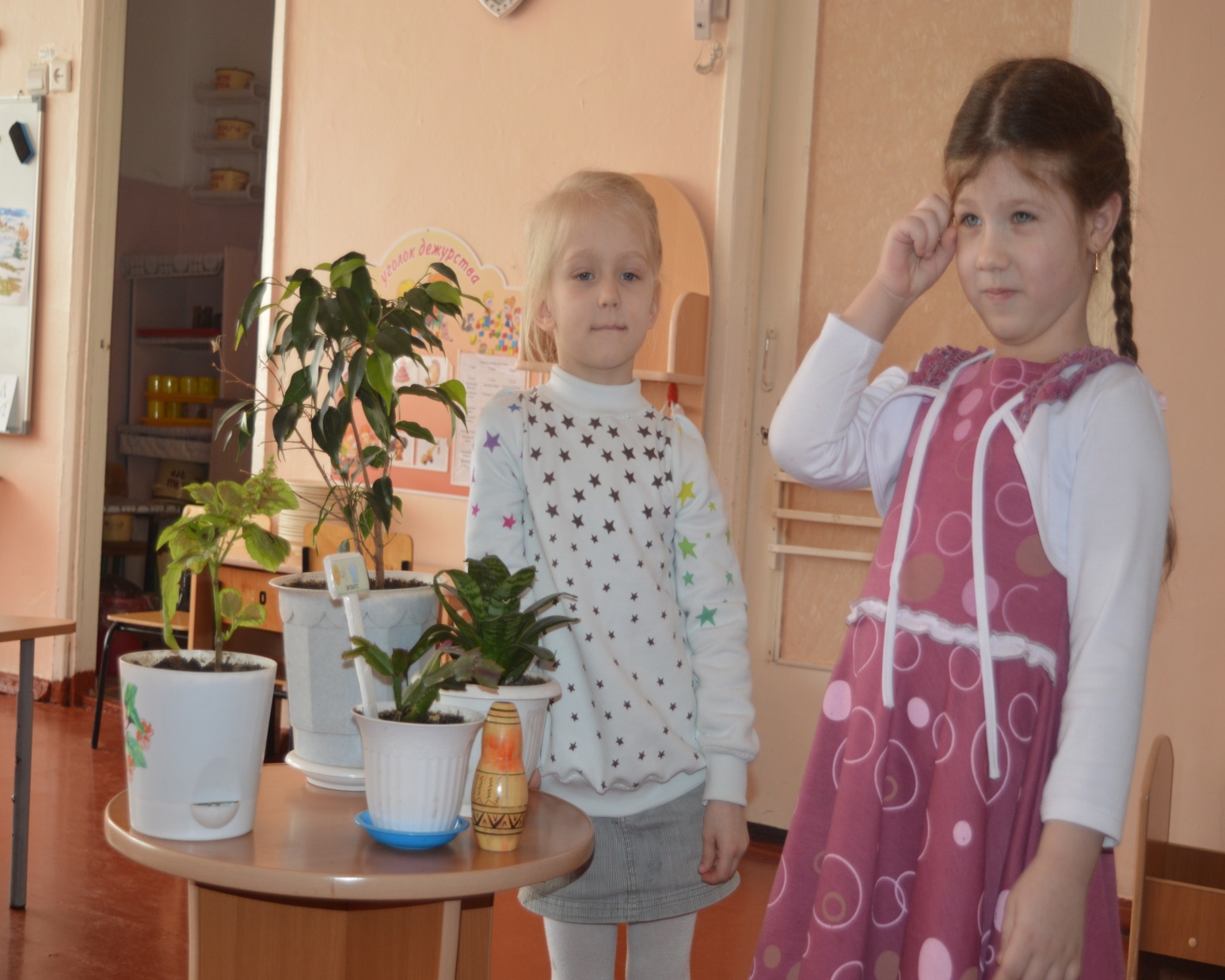 Продуктивная деятельность
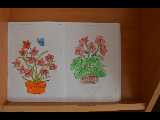 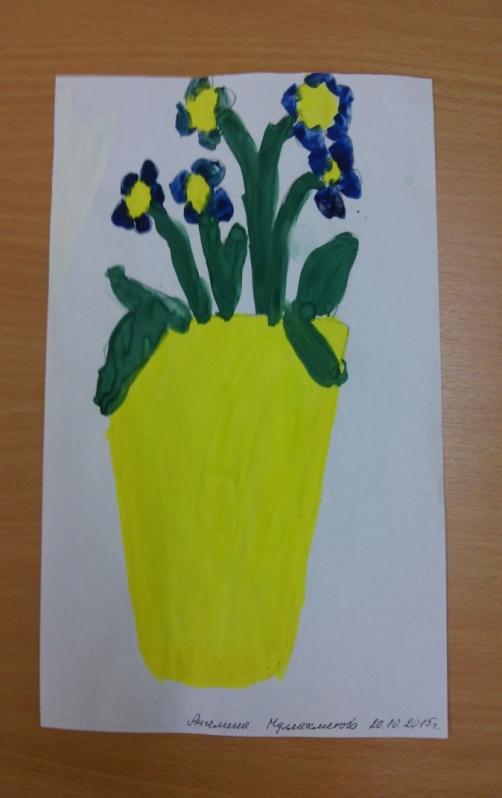 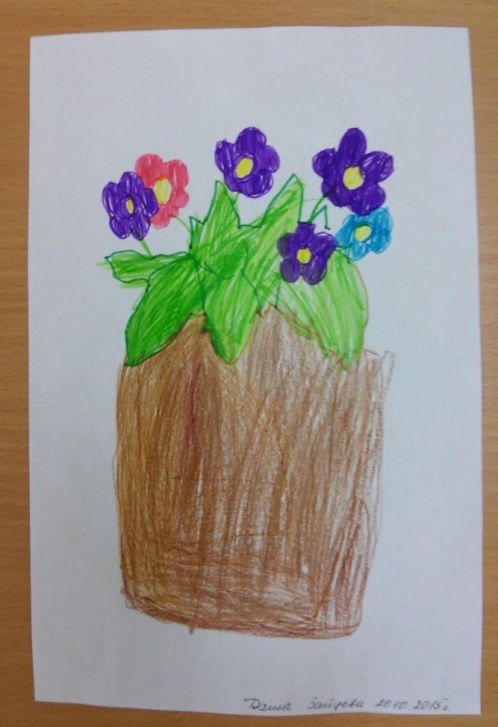 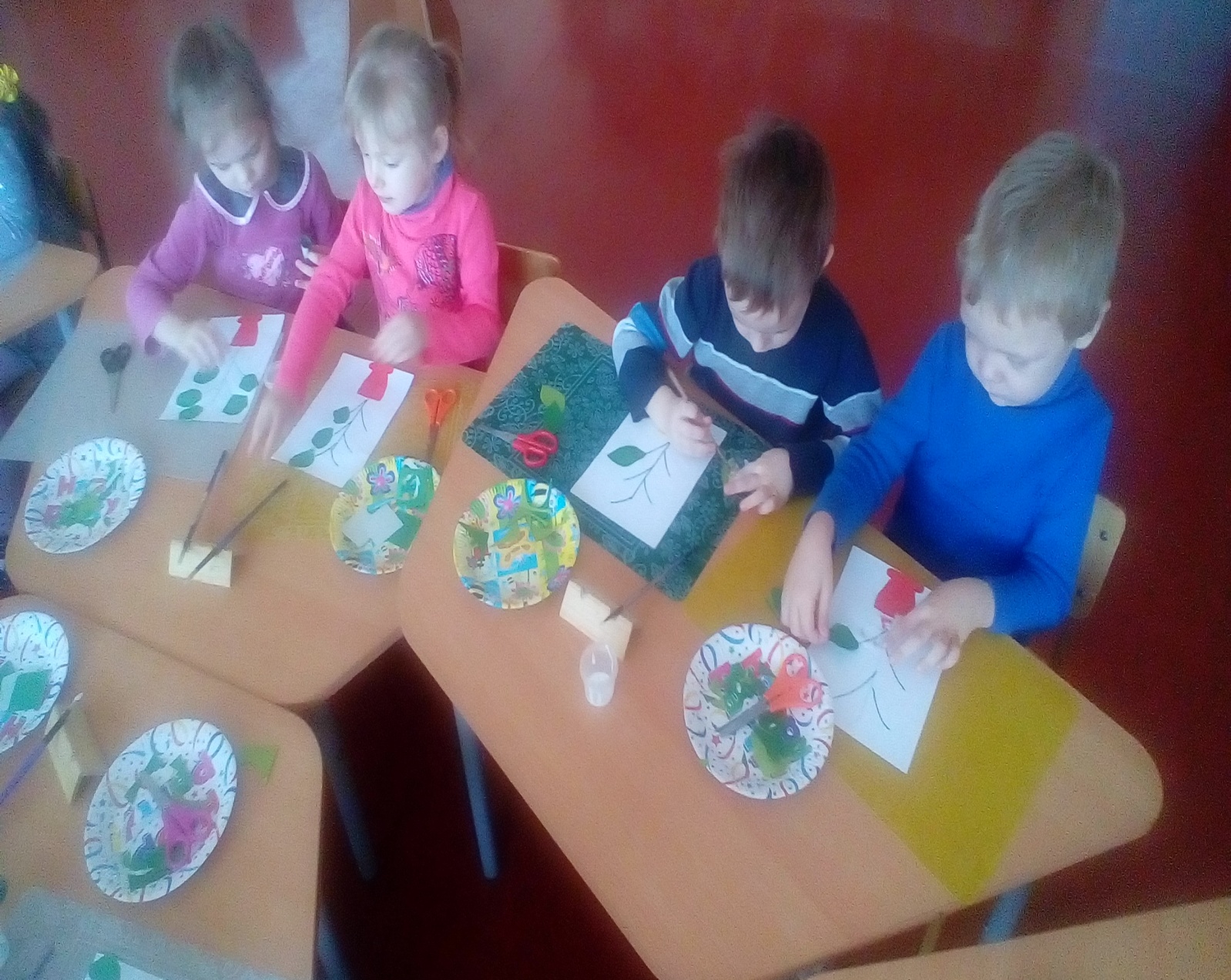 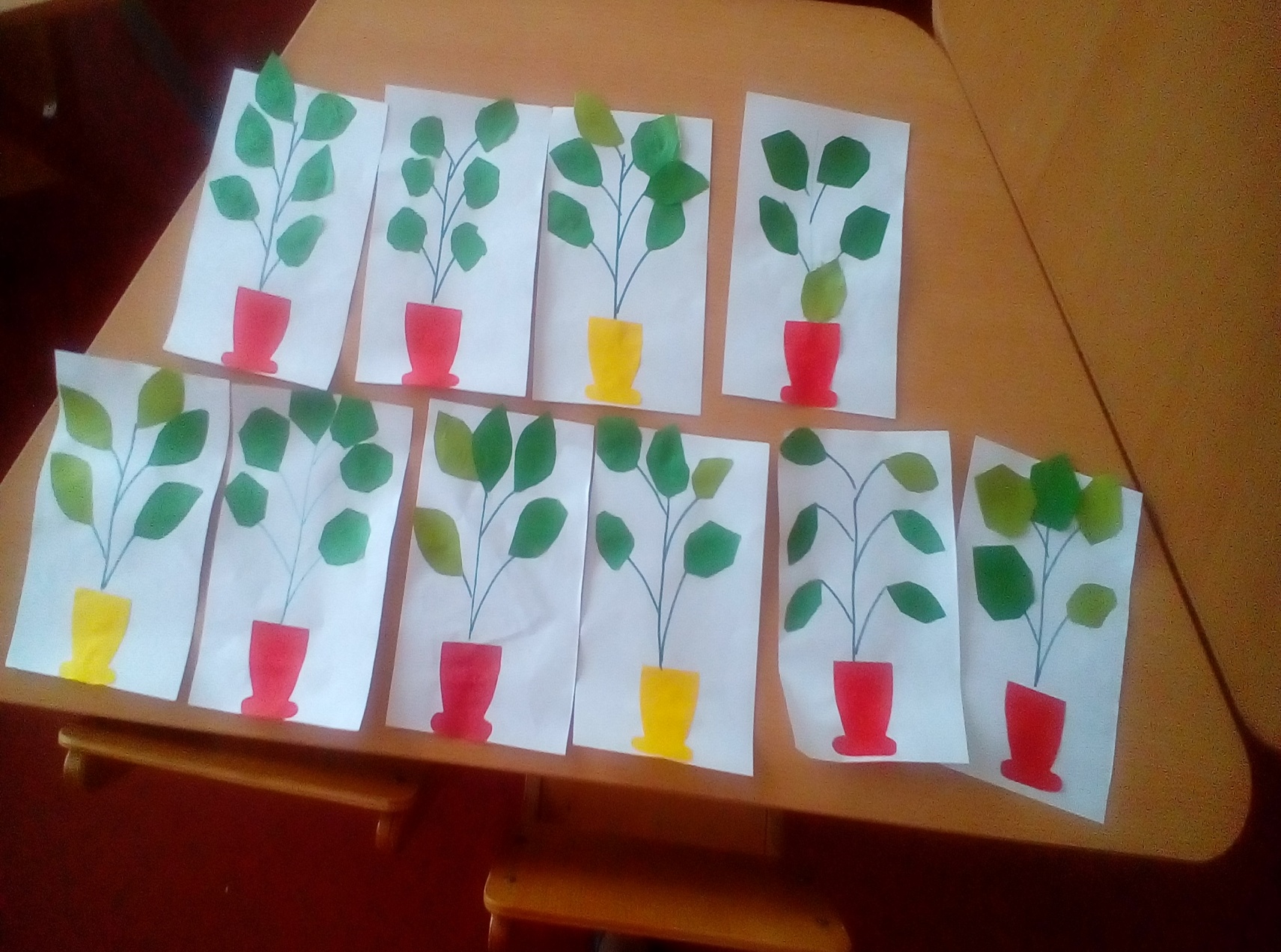 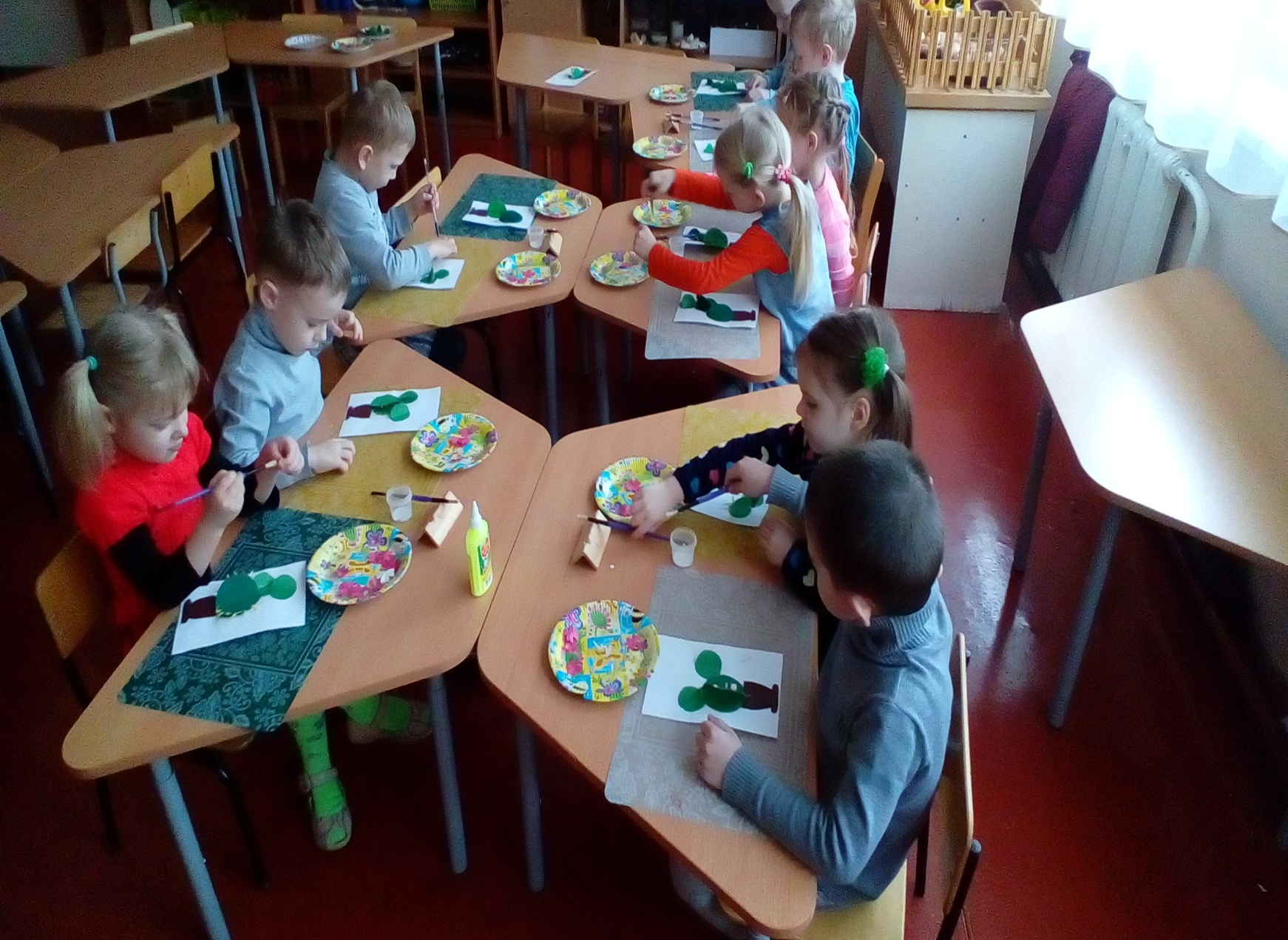 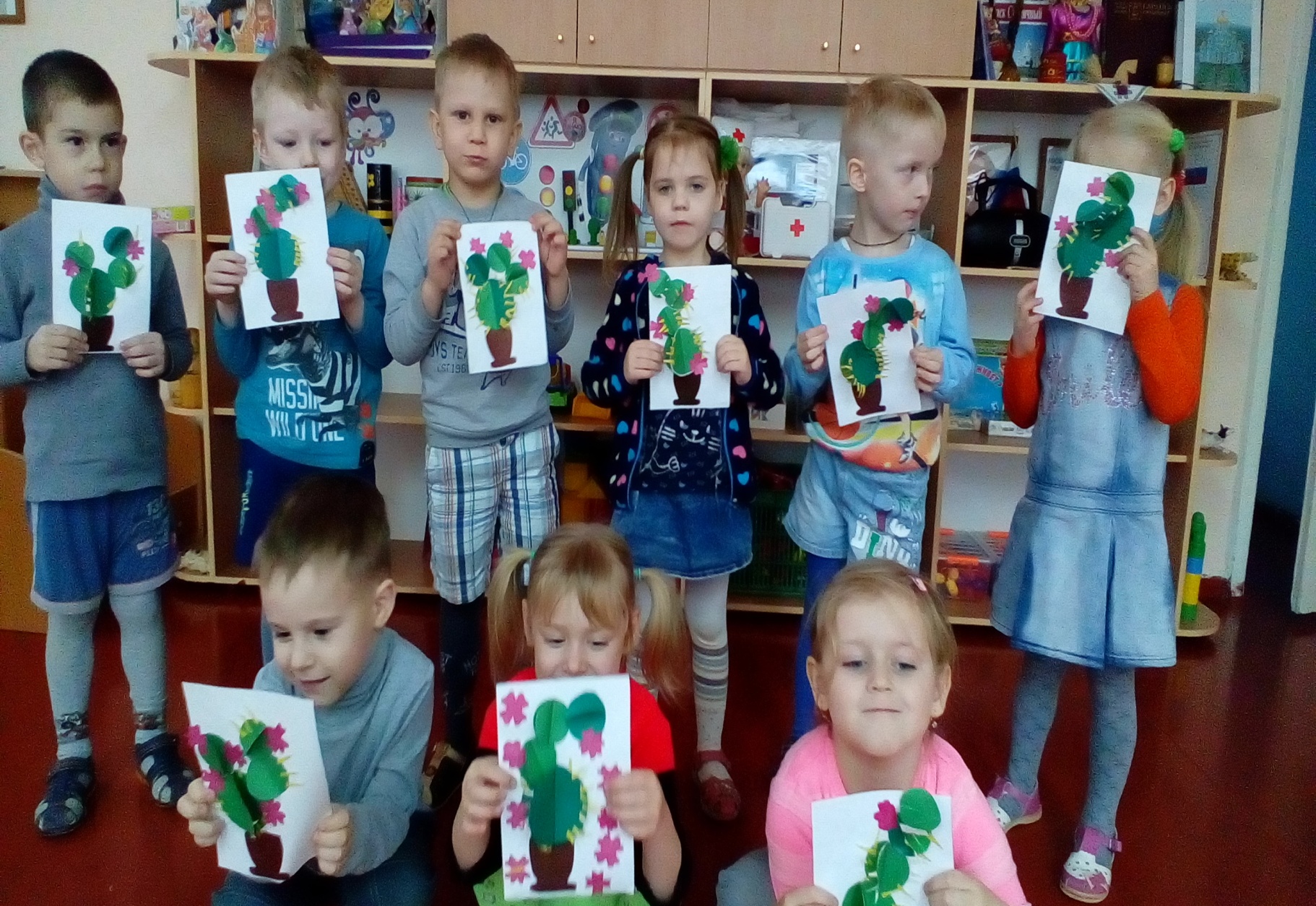 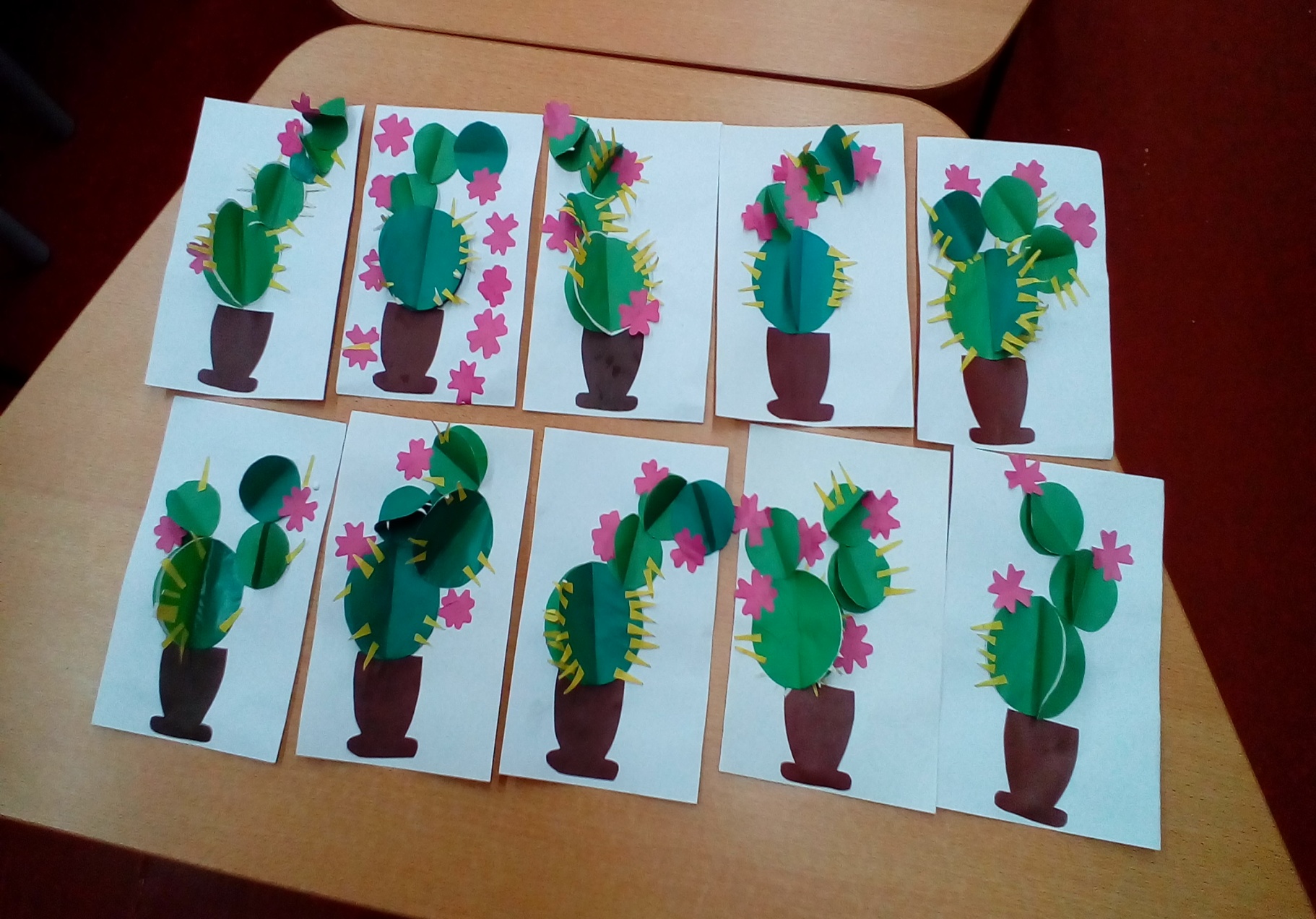 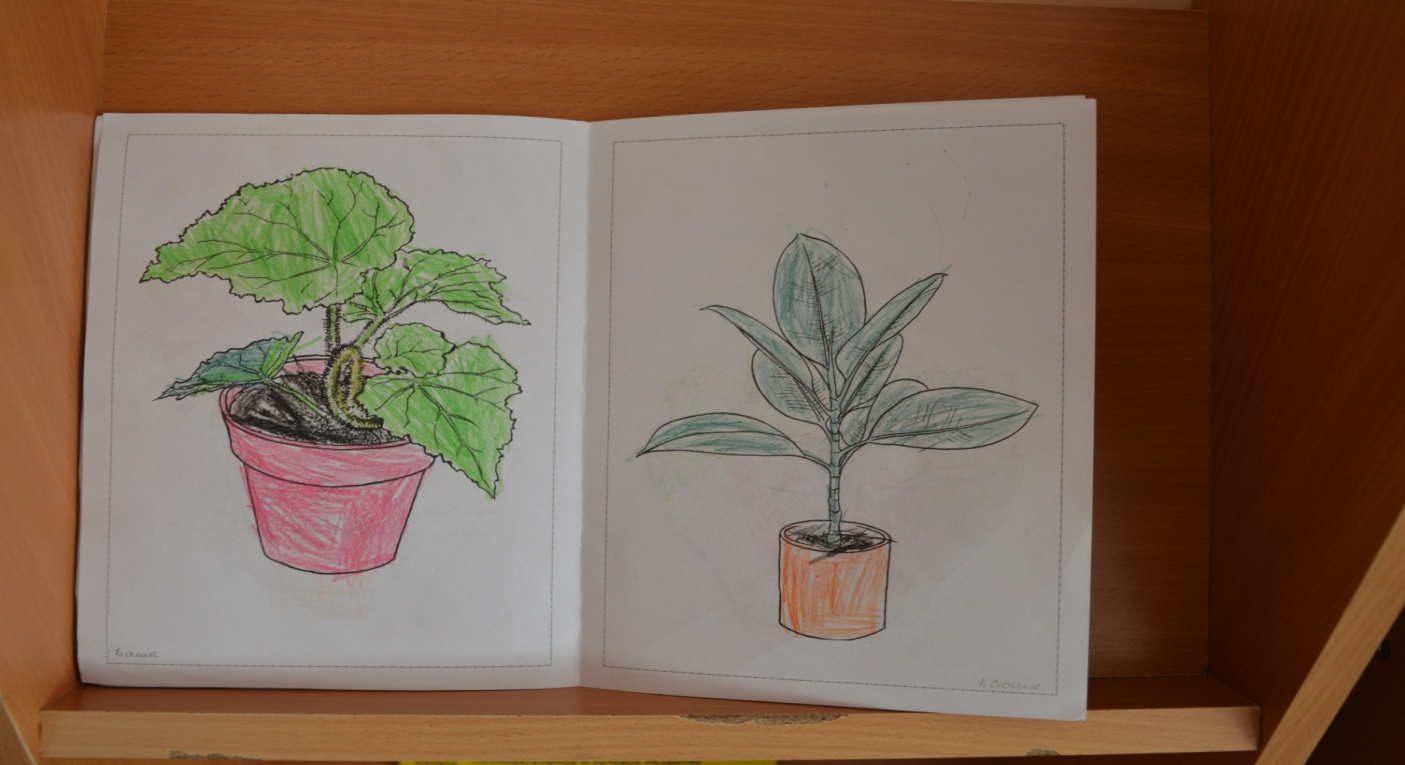 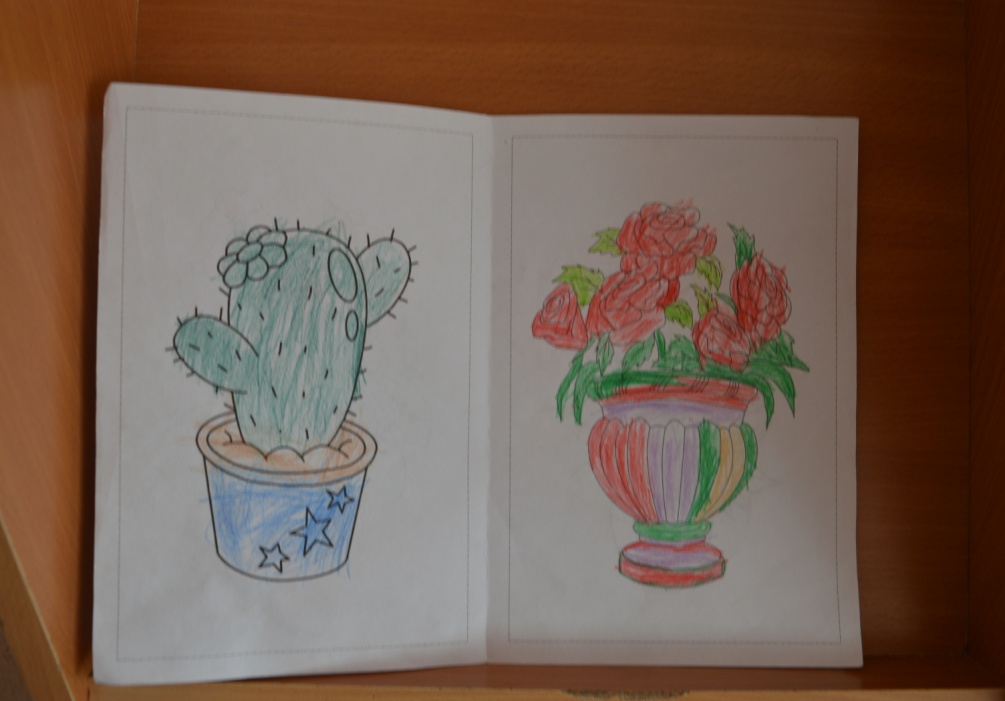 Исследовательская деятельность
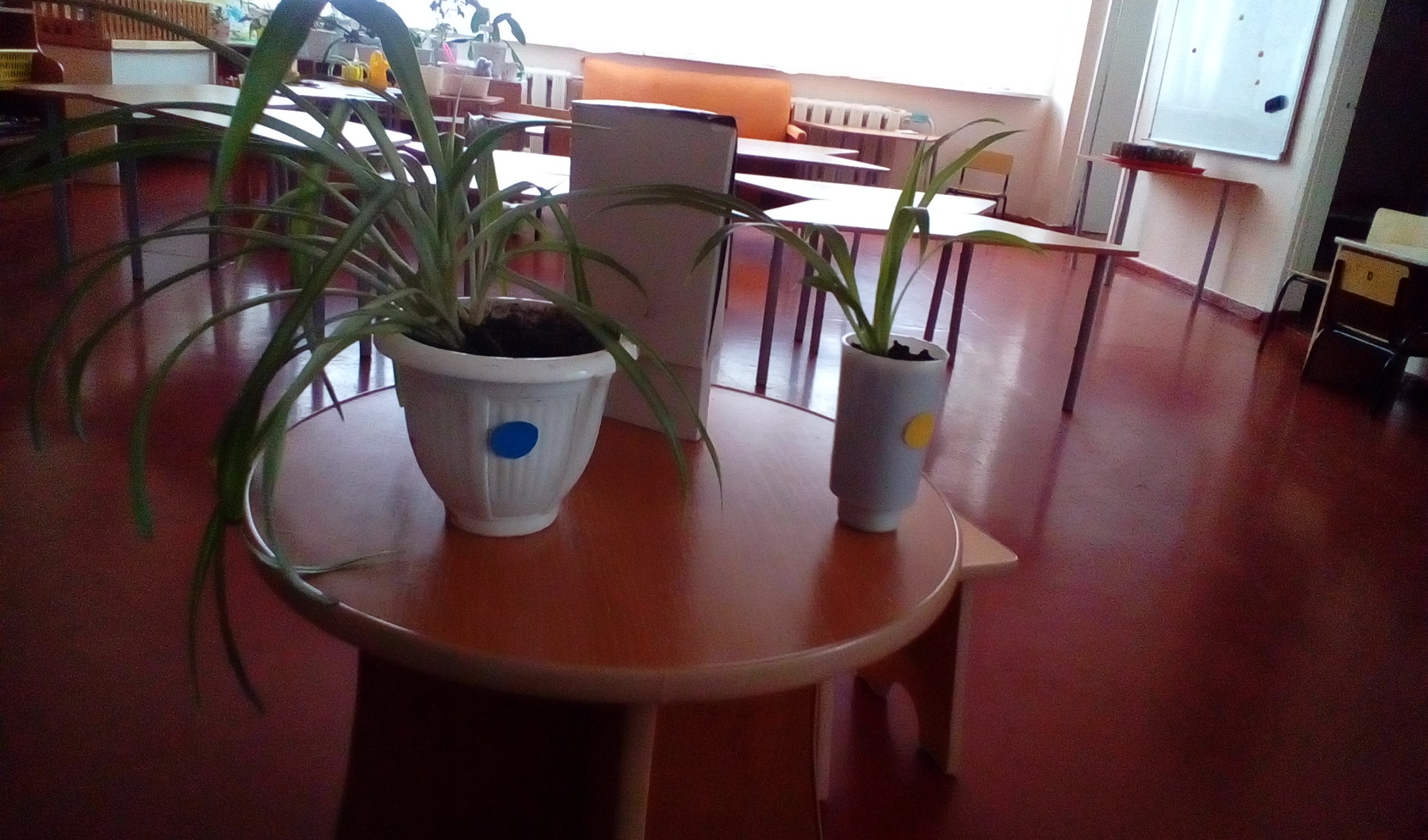 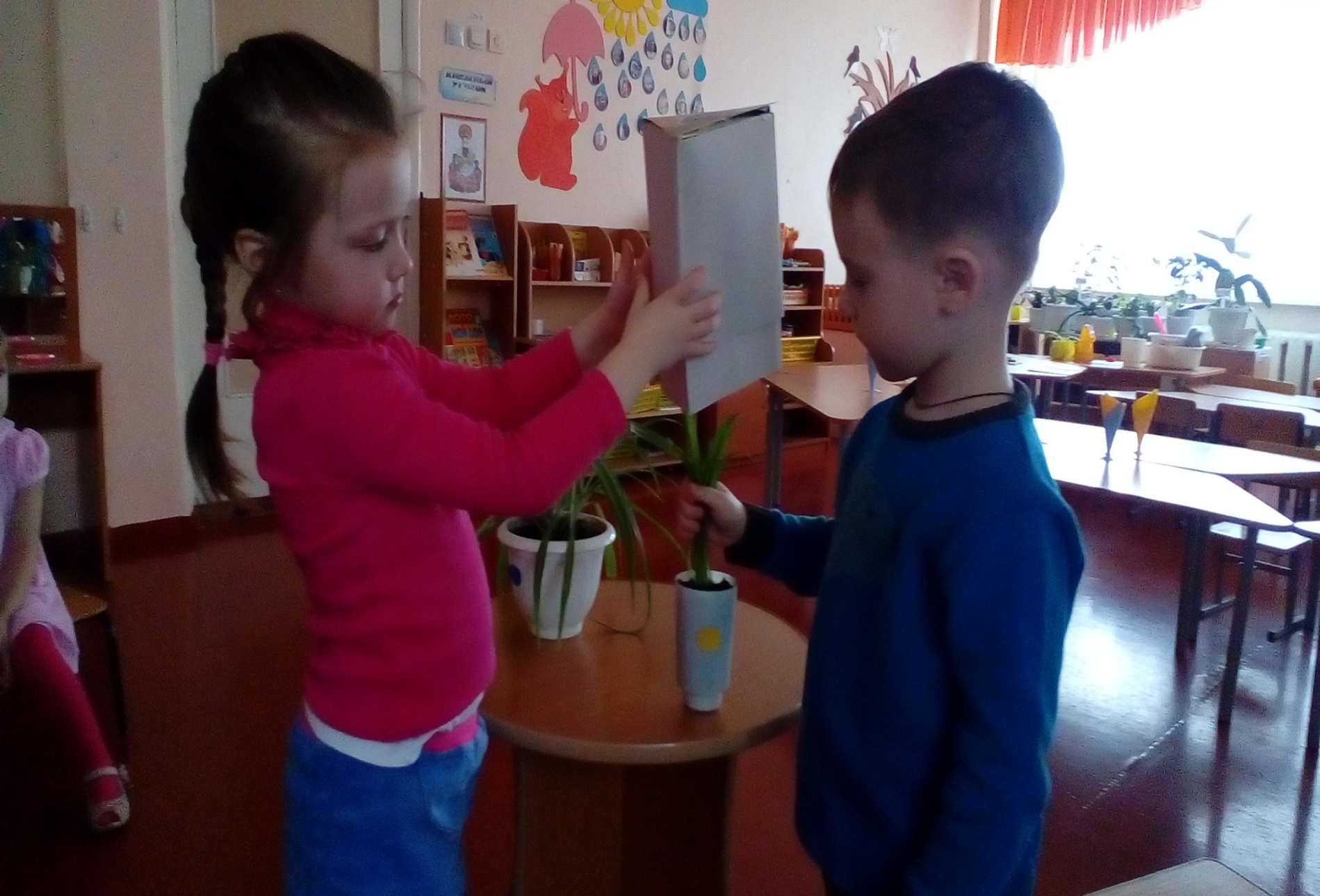 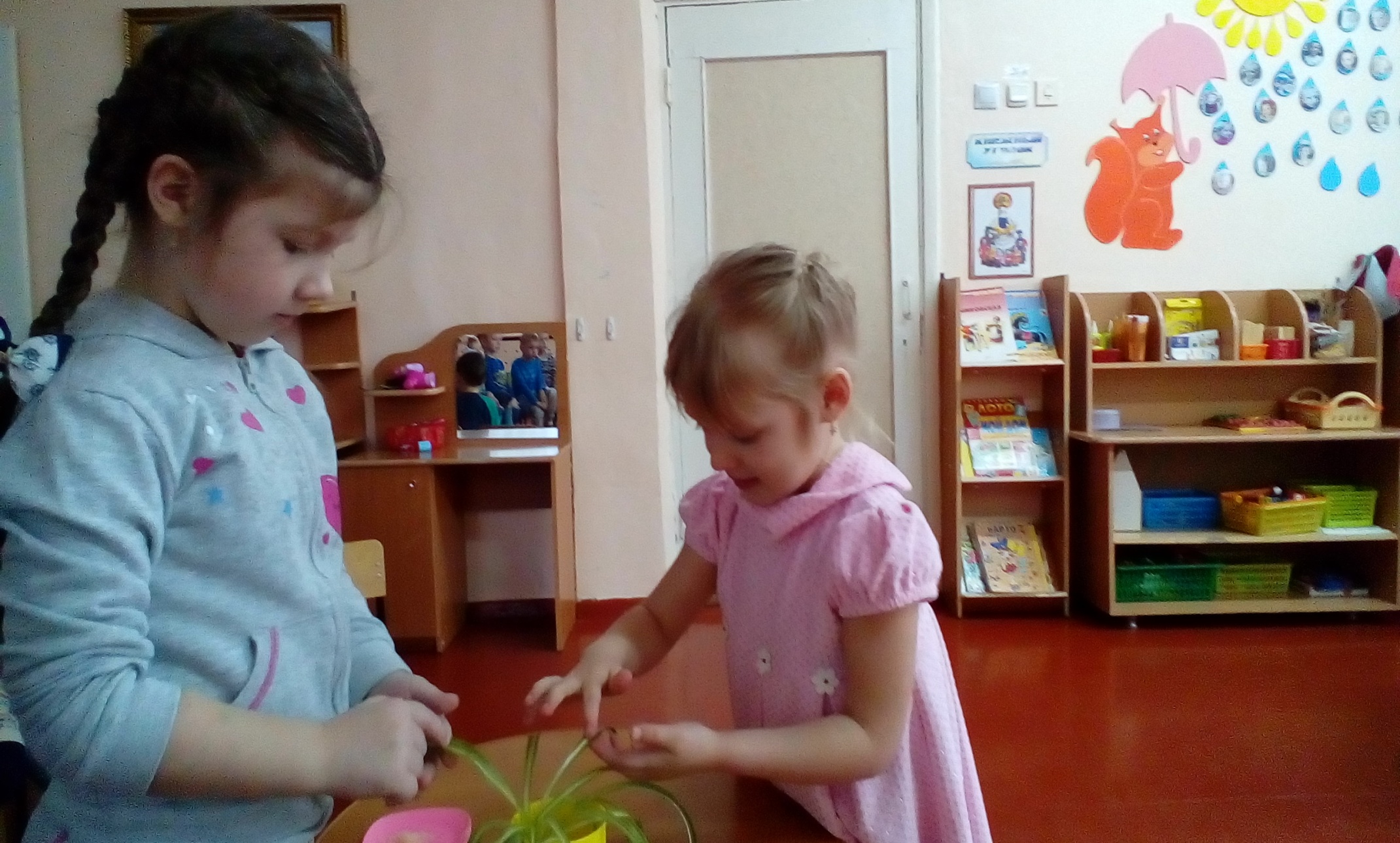 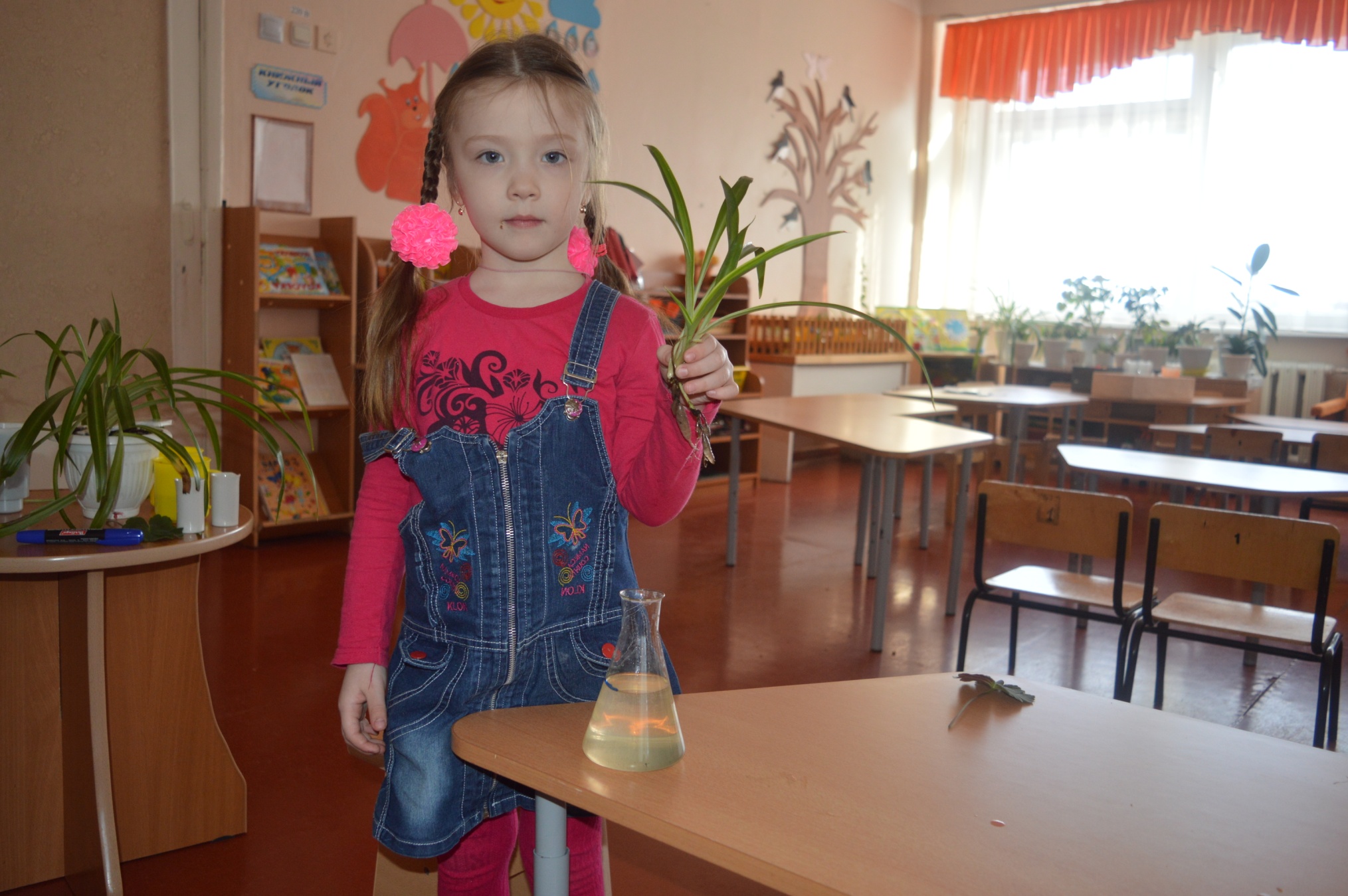 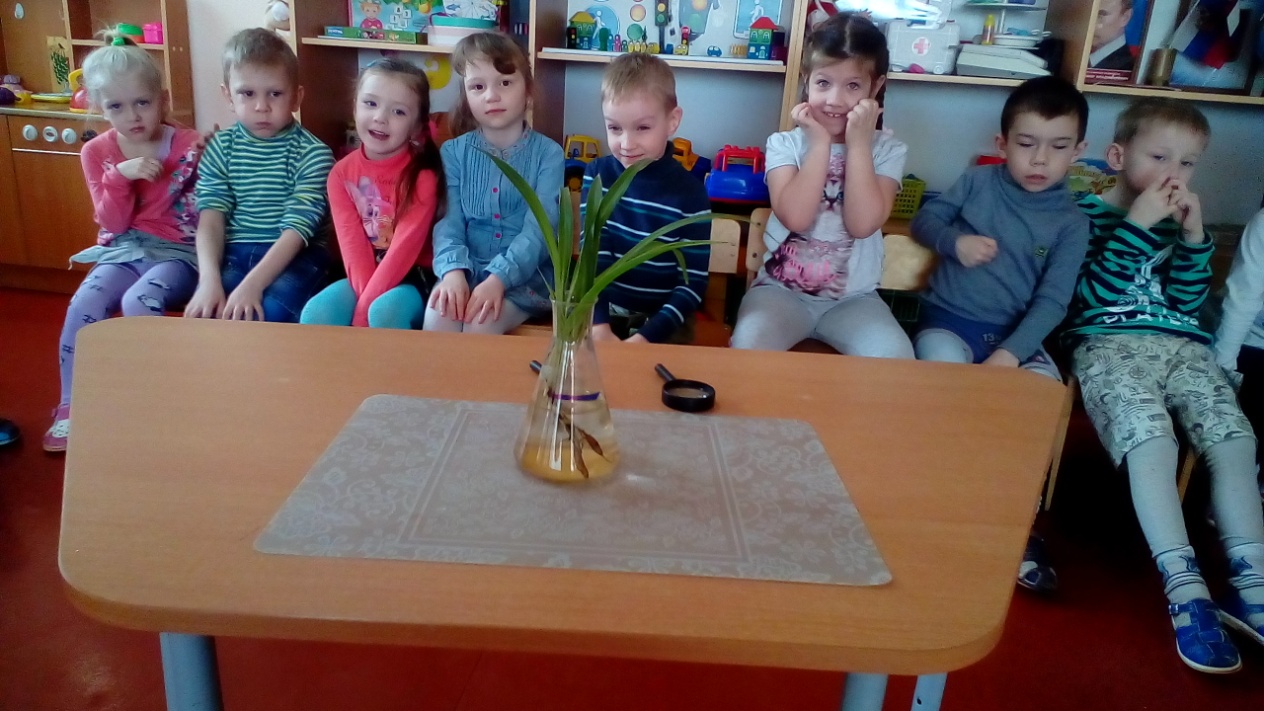 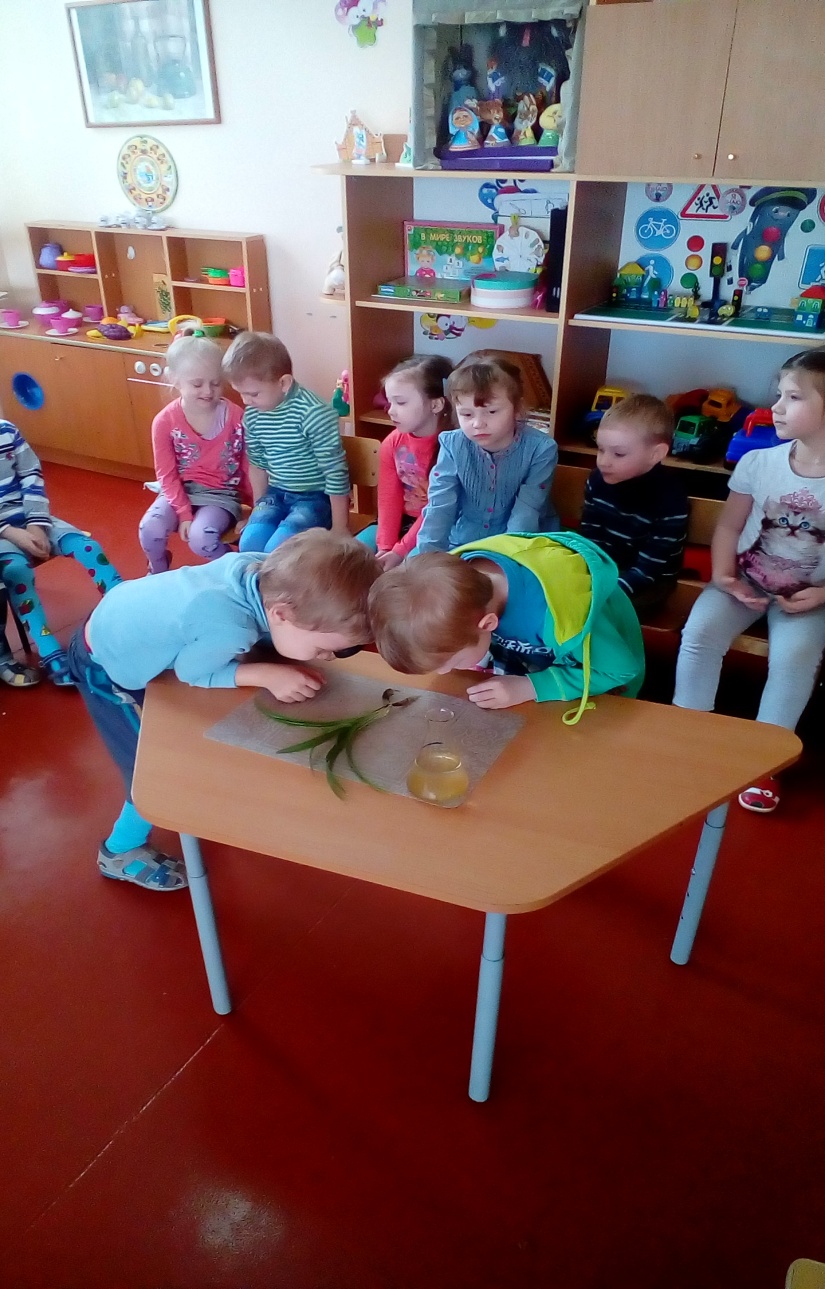 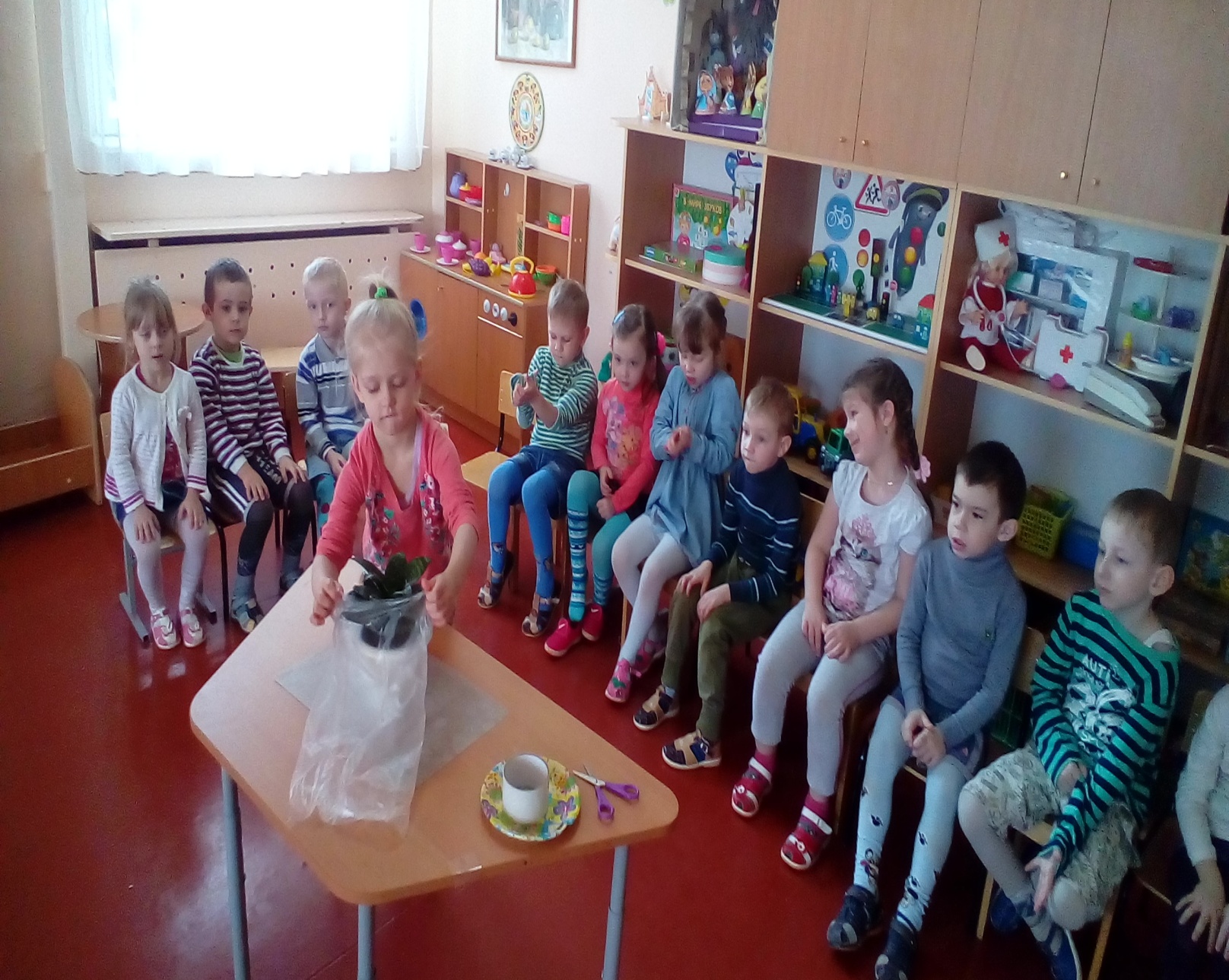 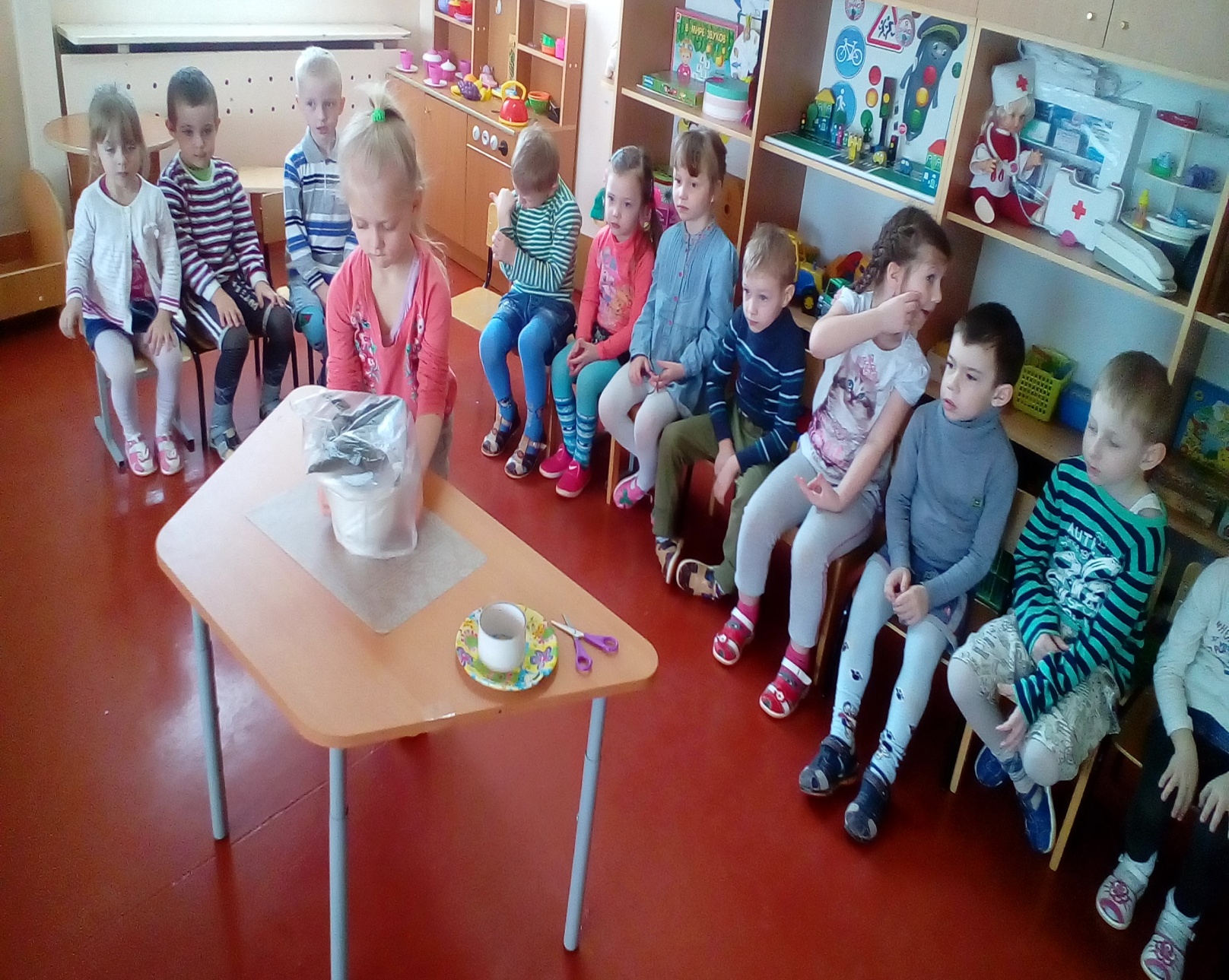 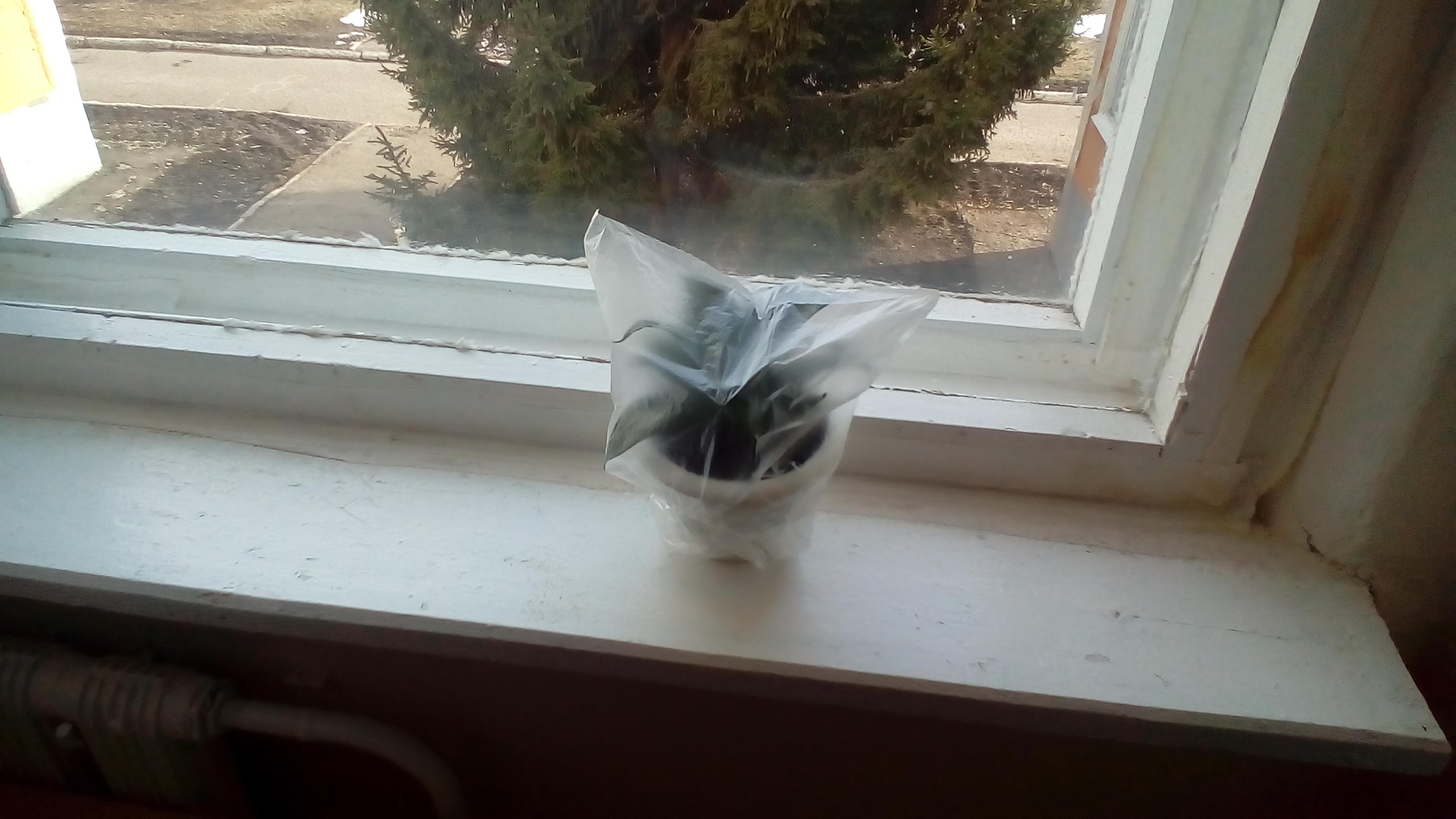 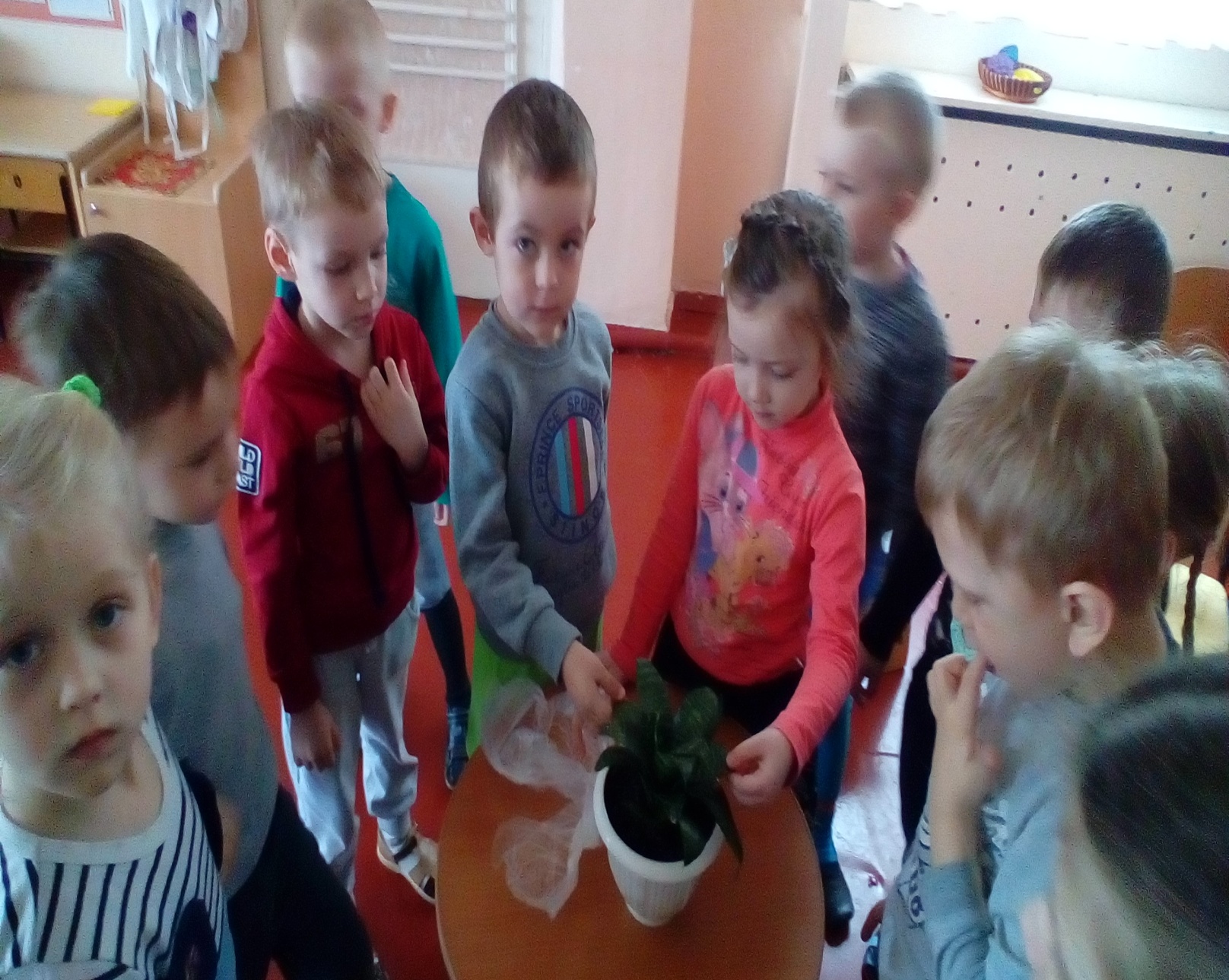 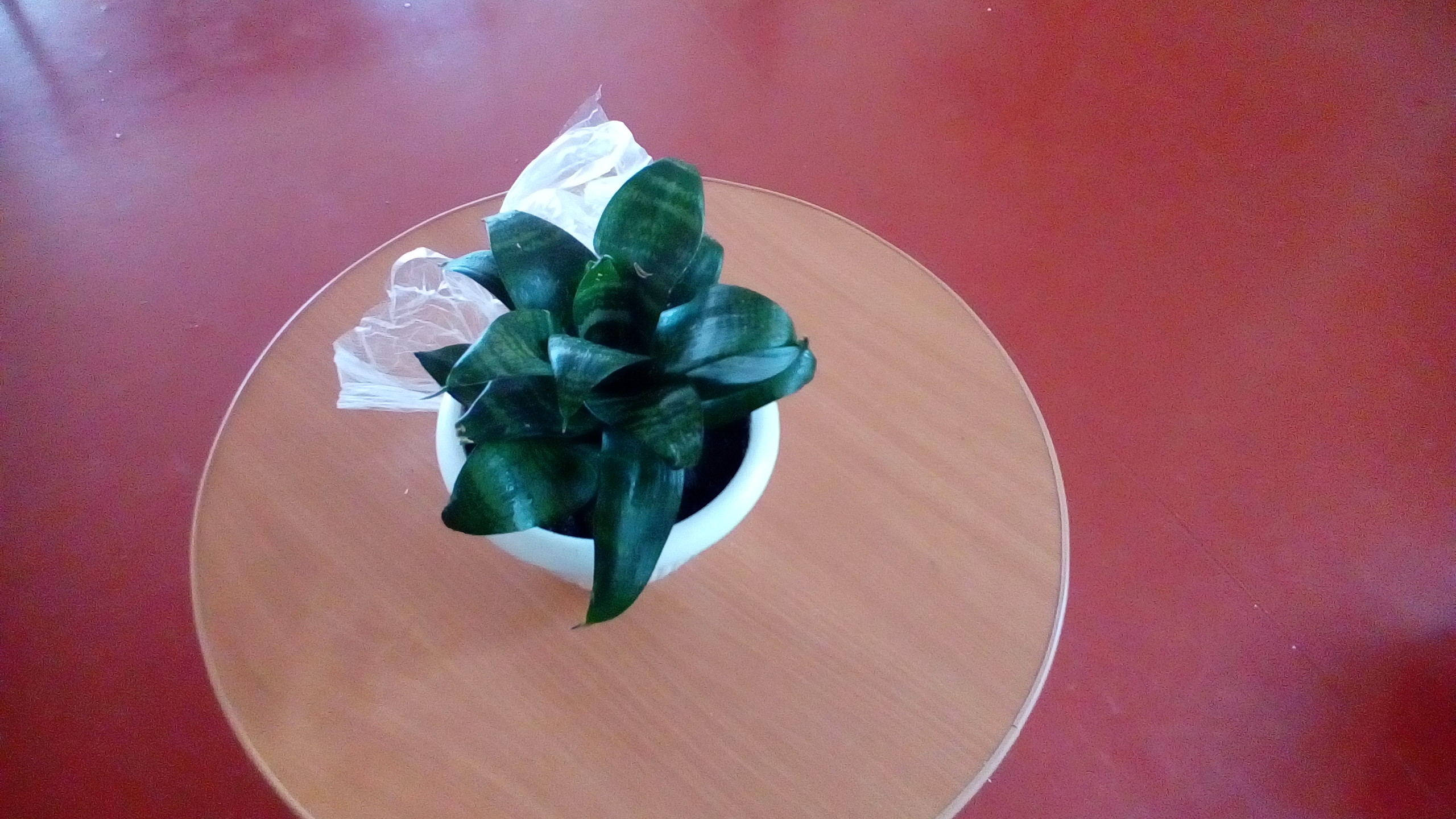 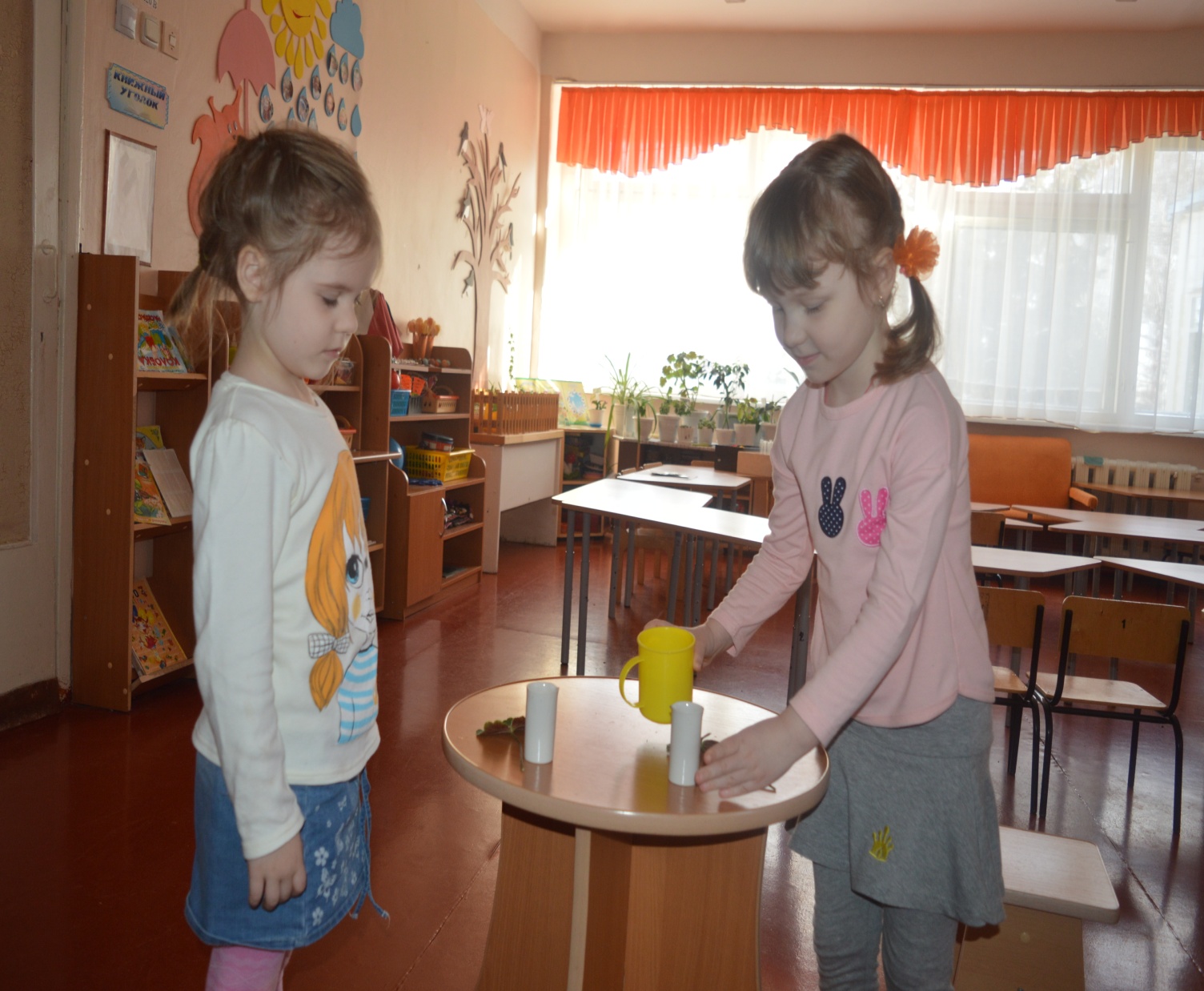 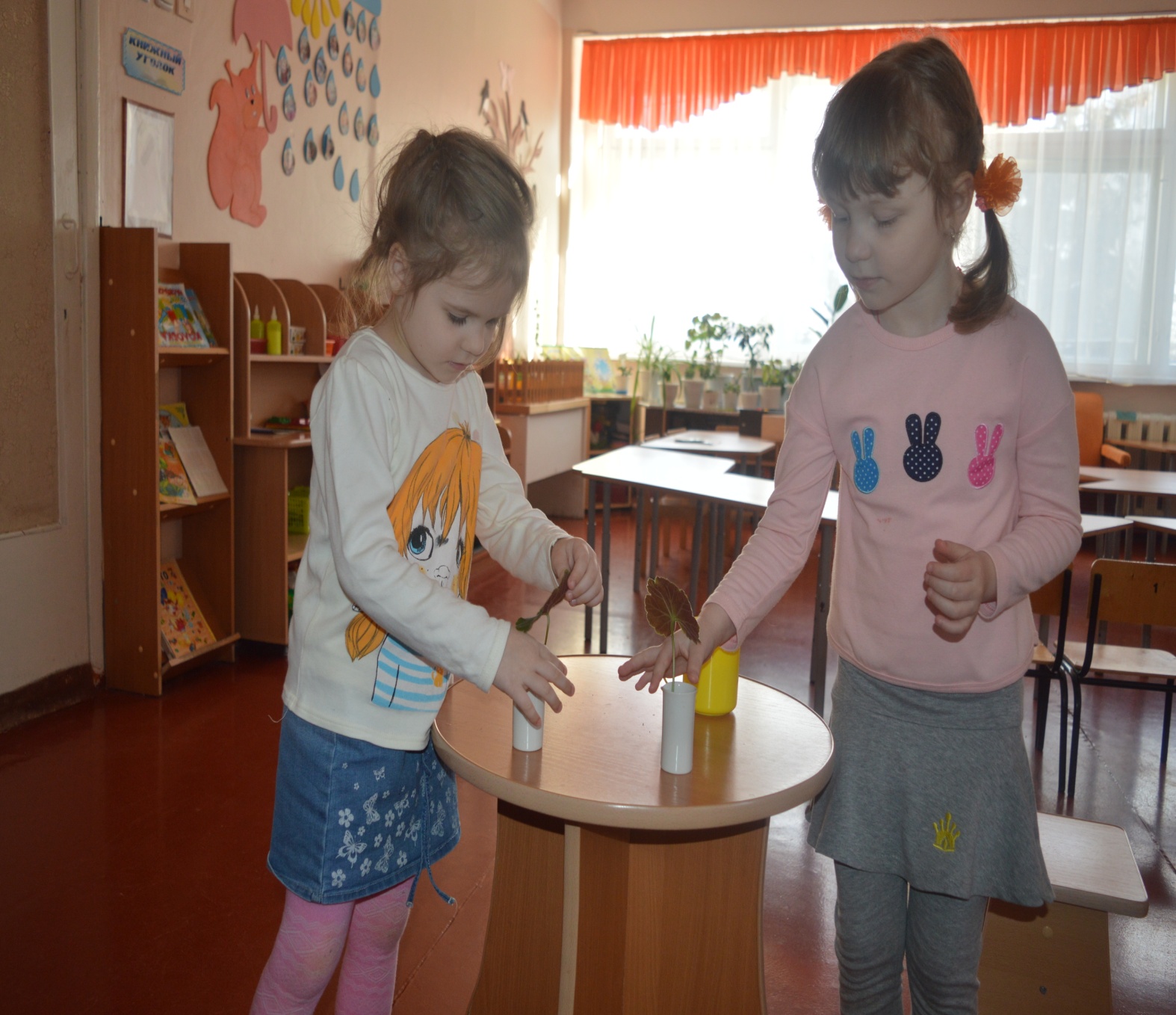 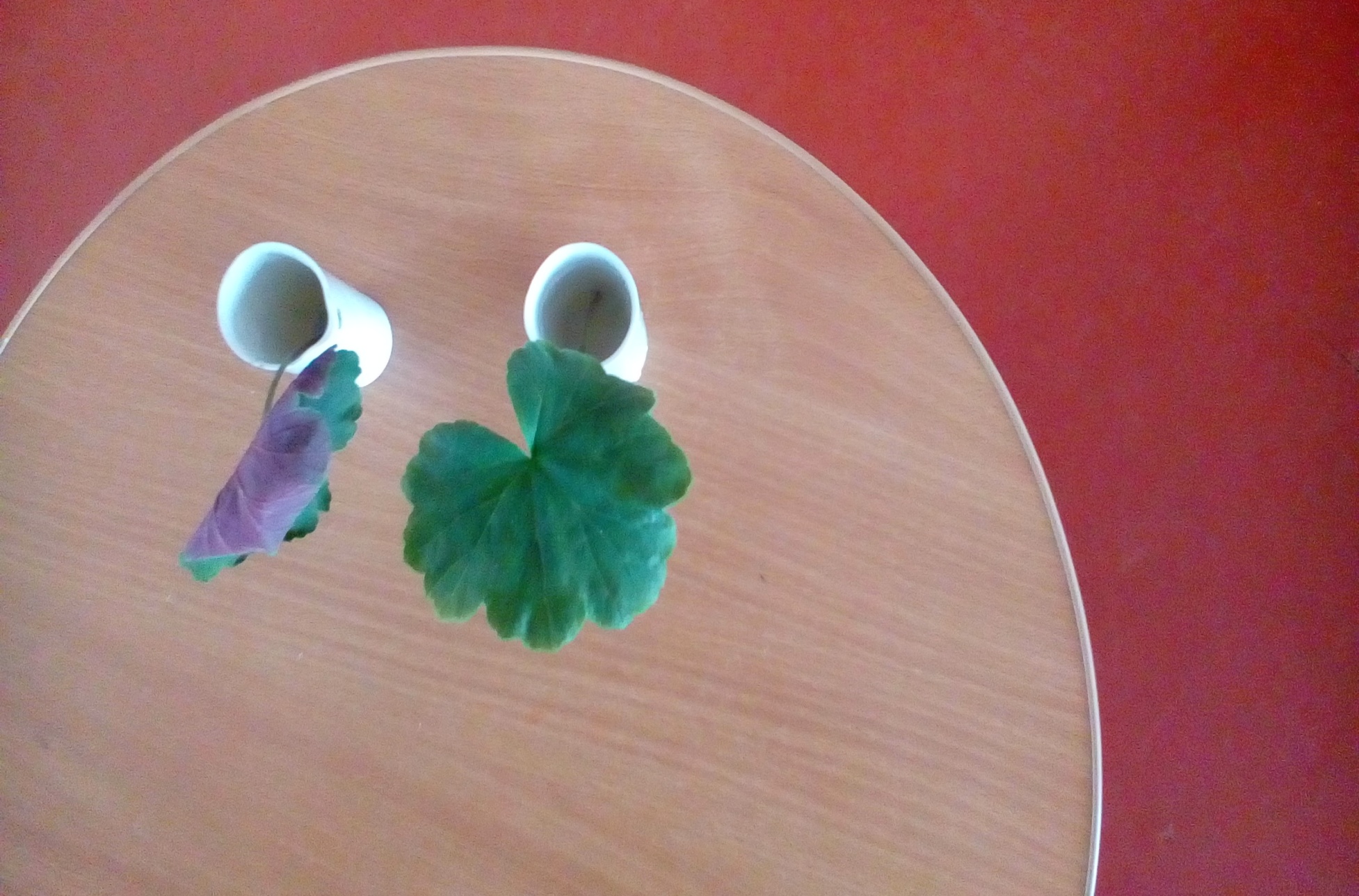 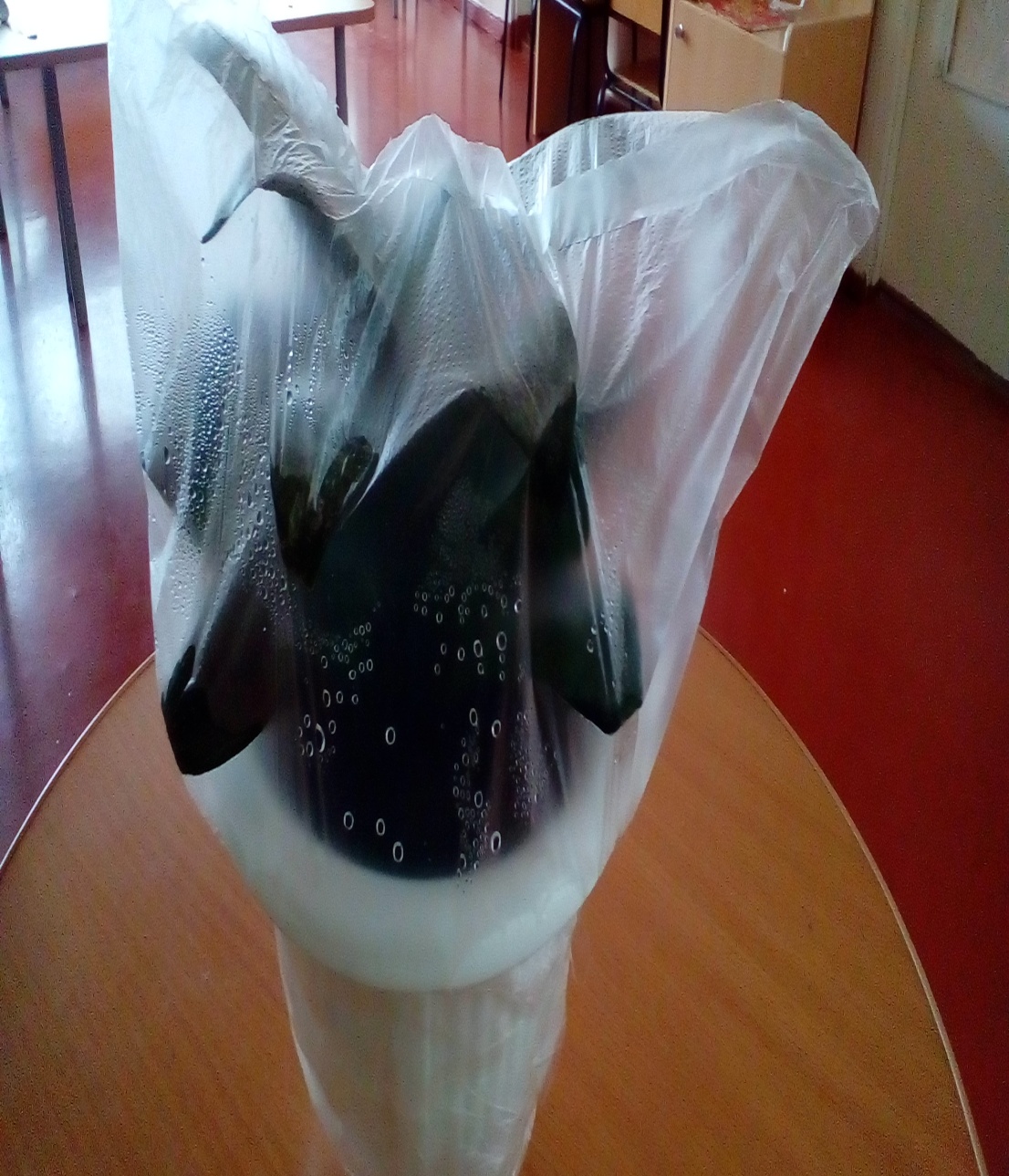 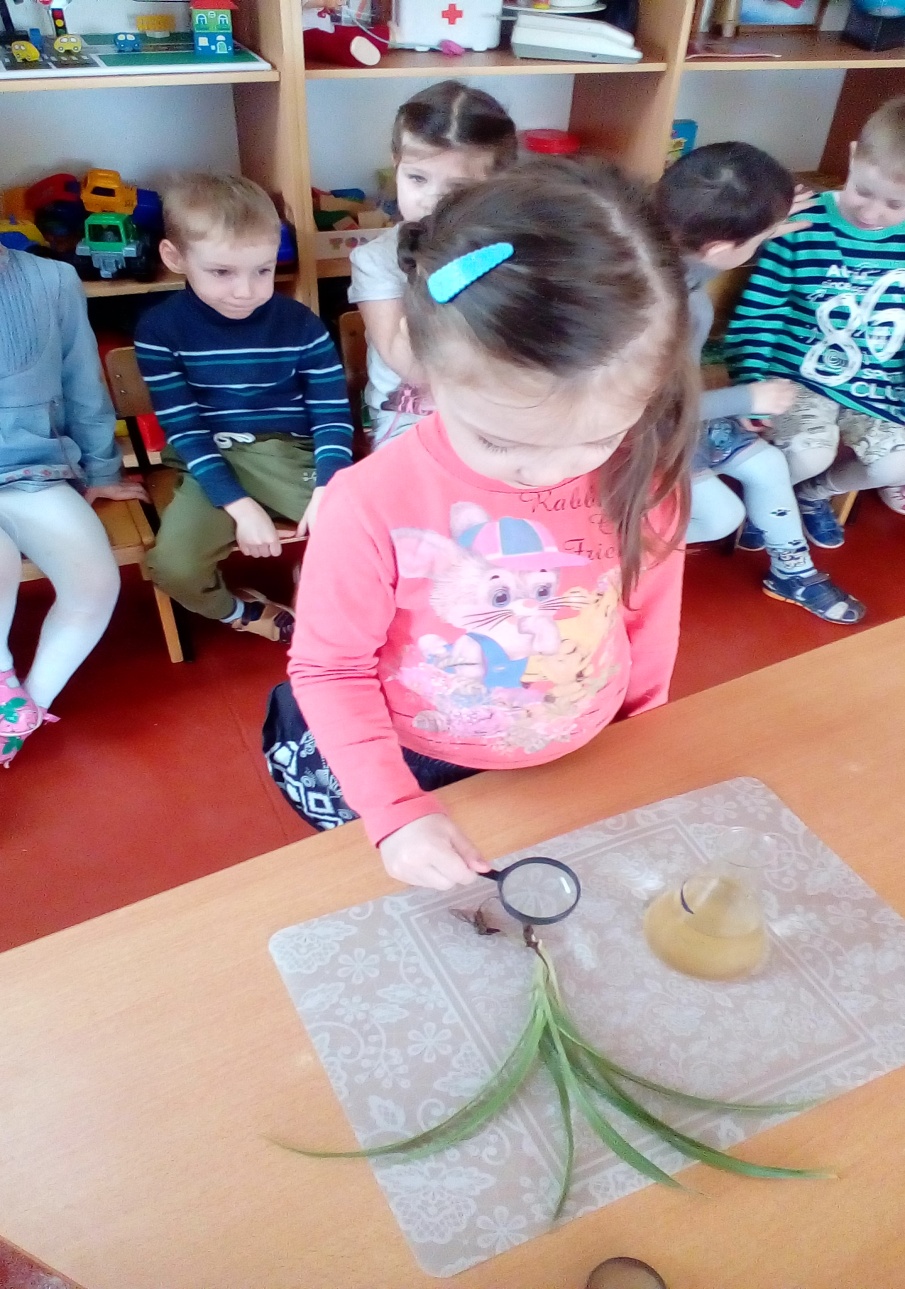 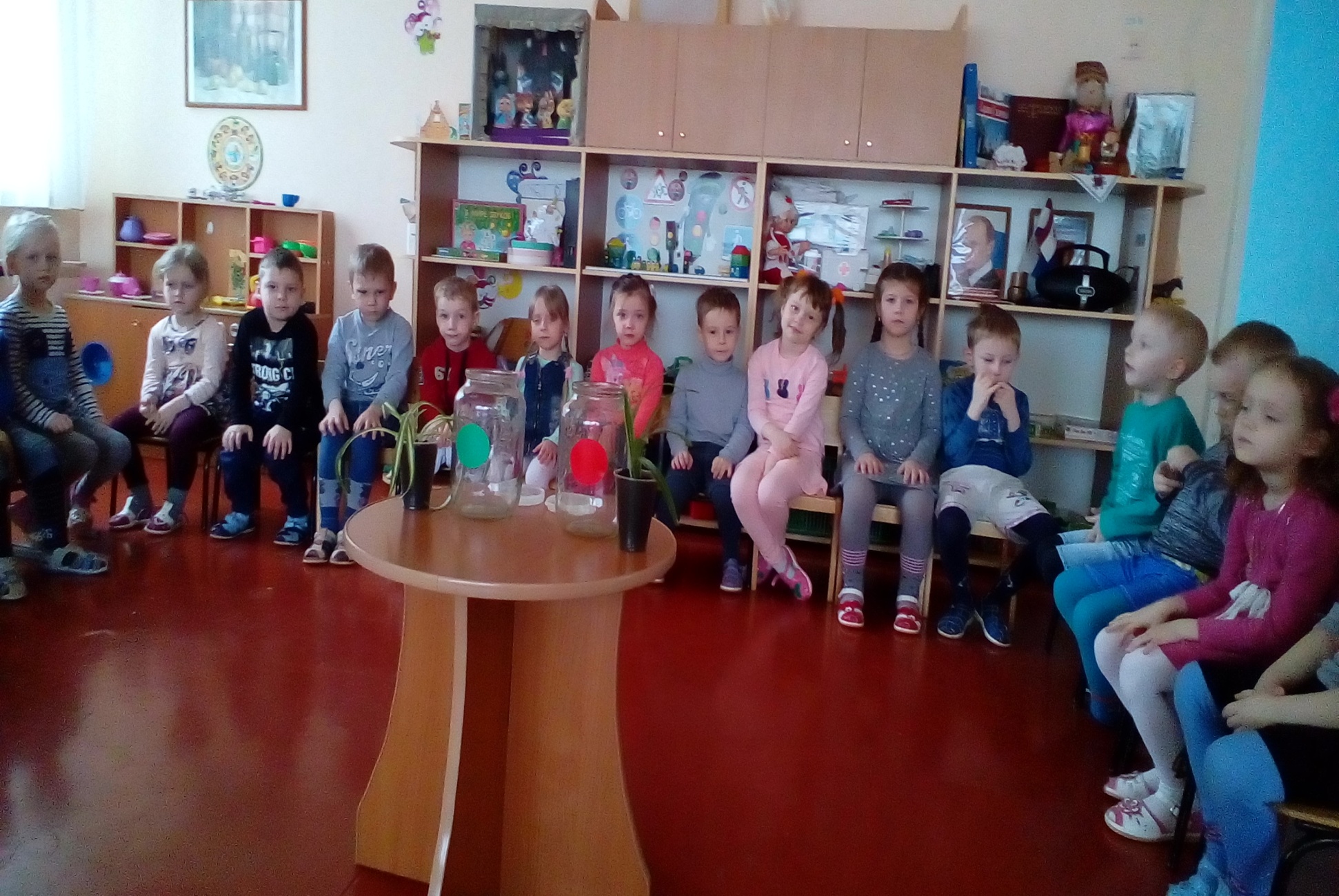 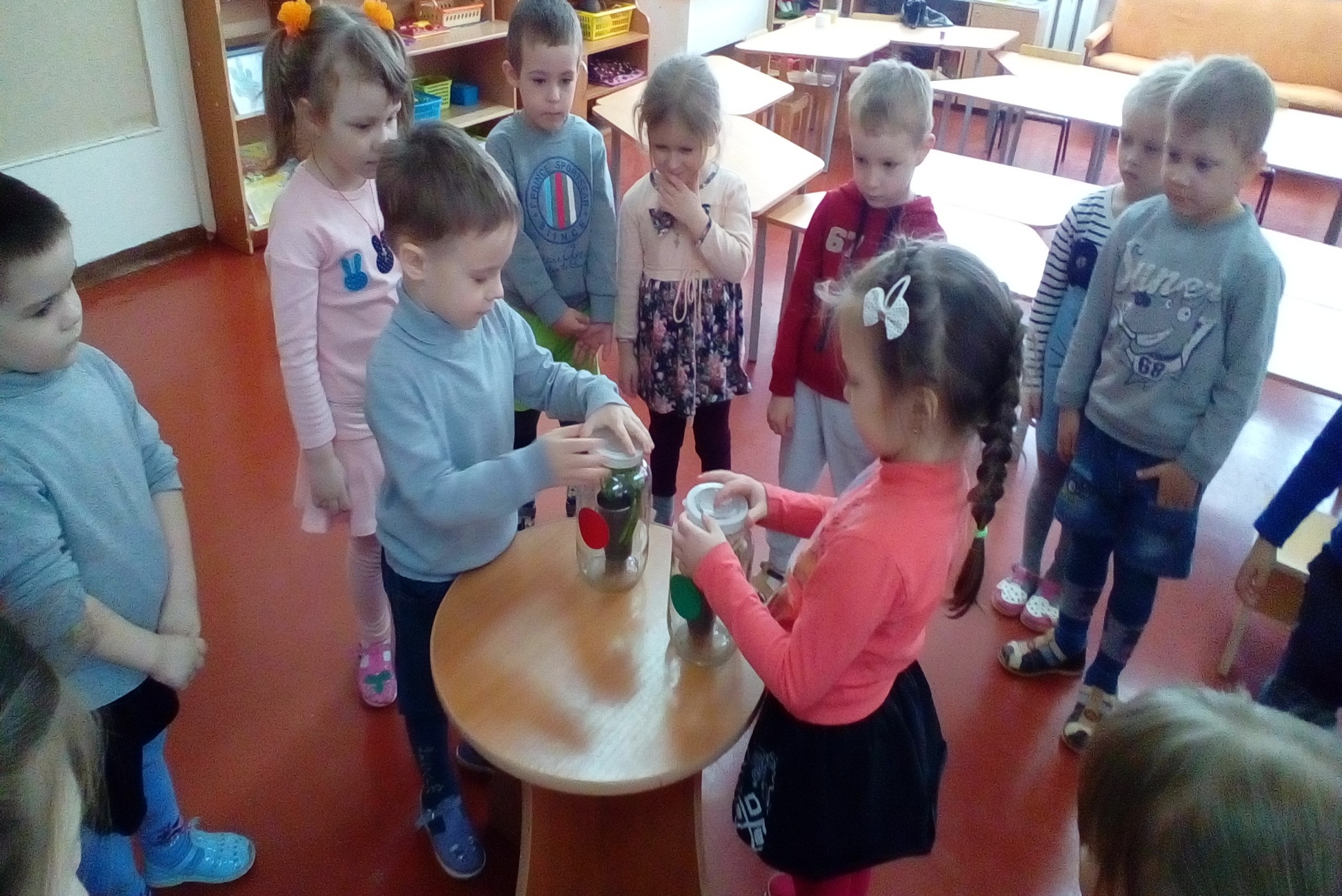 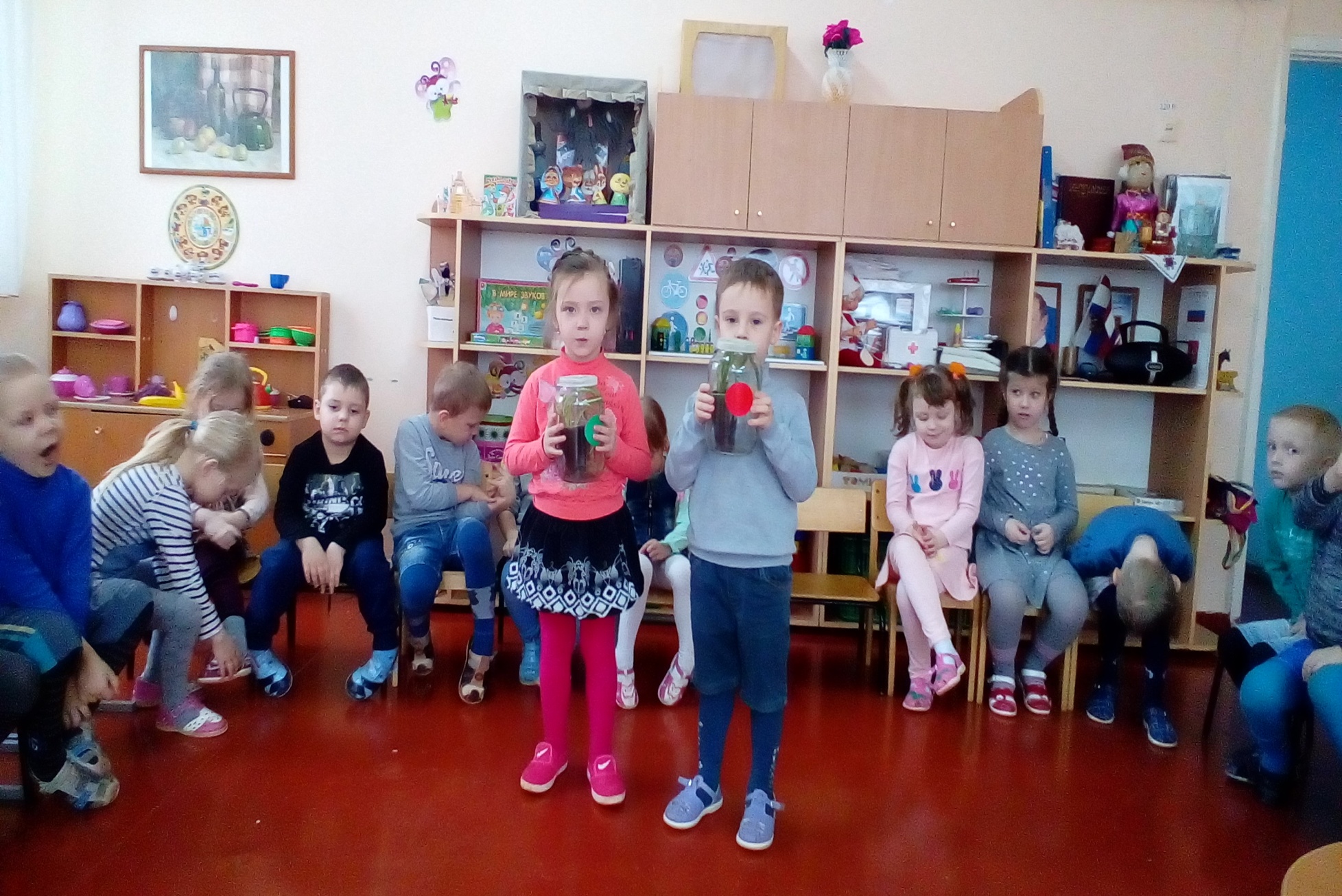 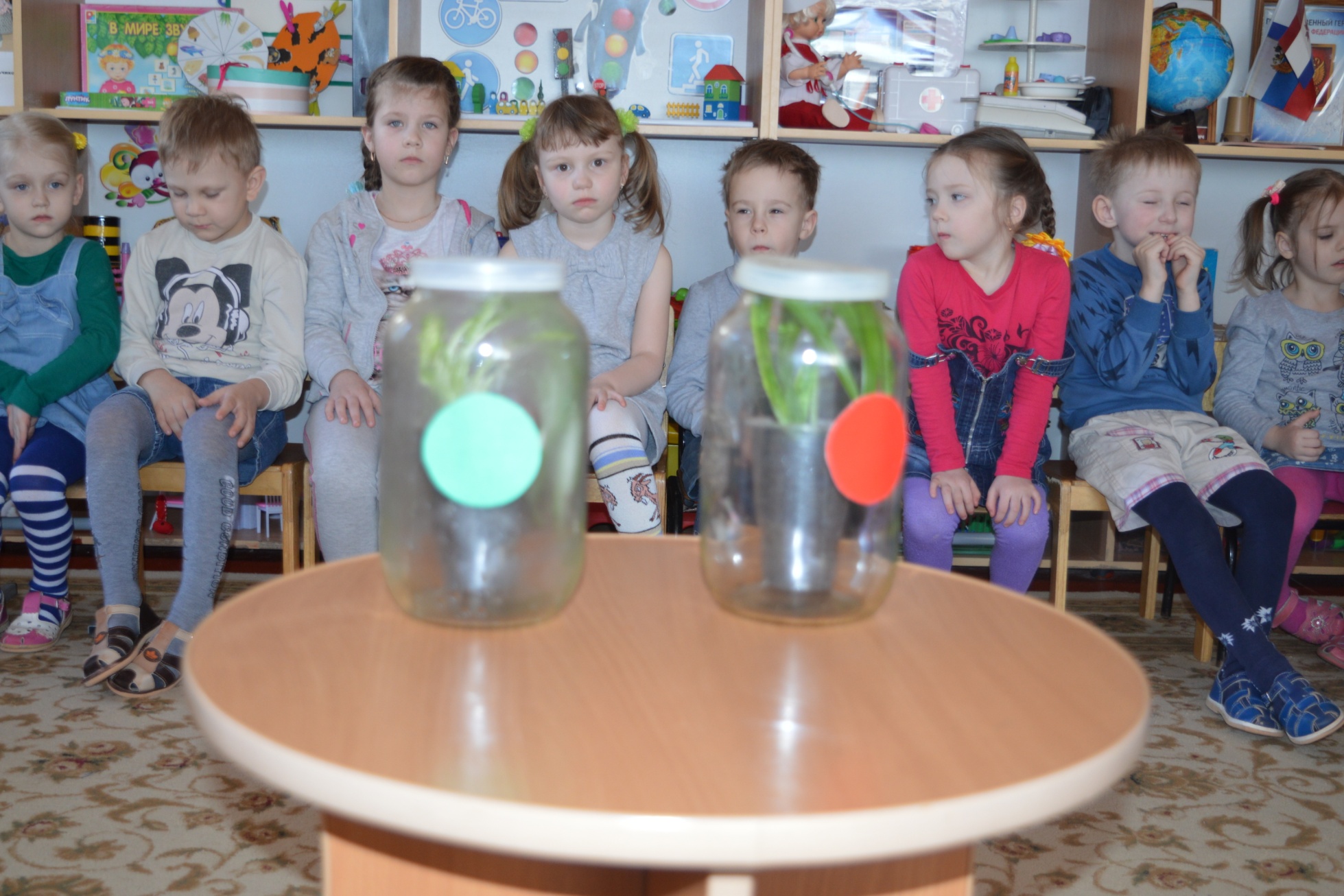 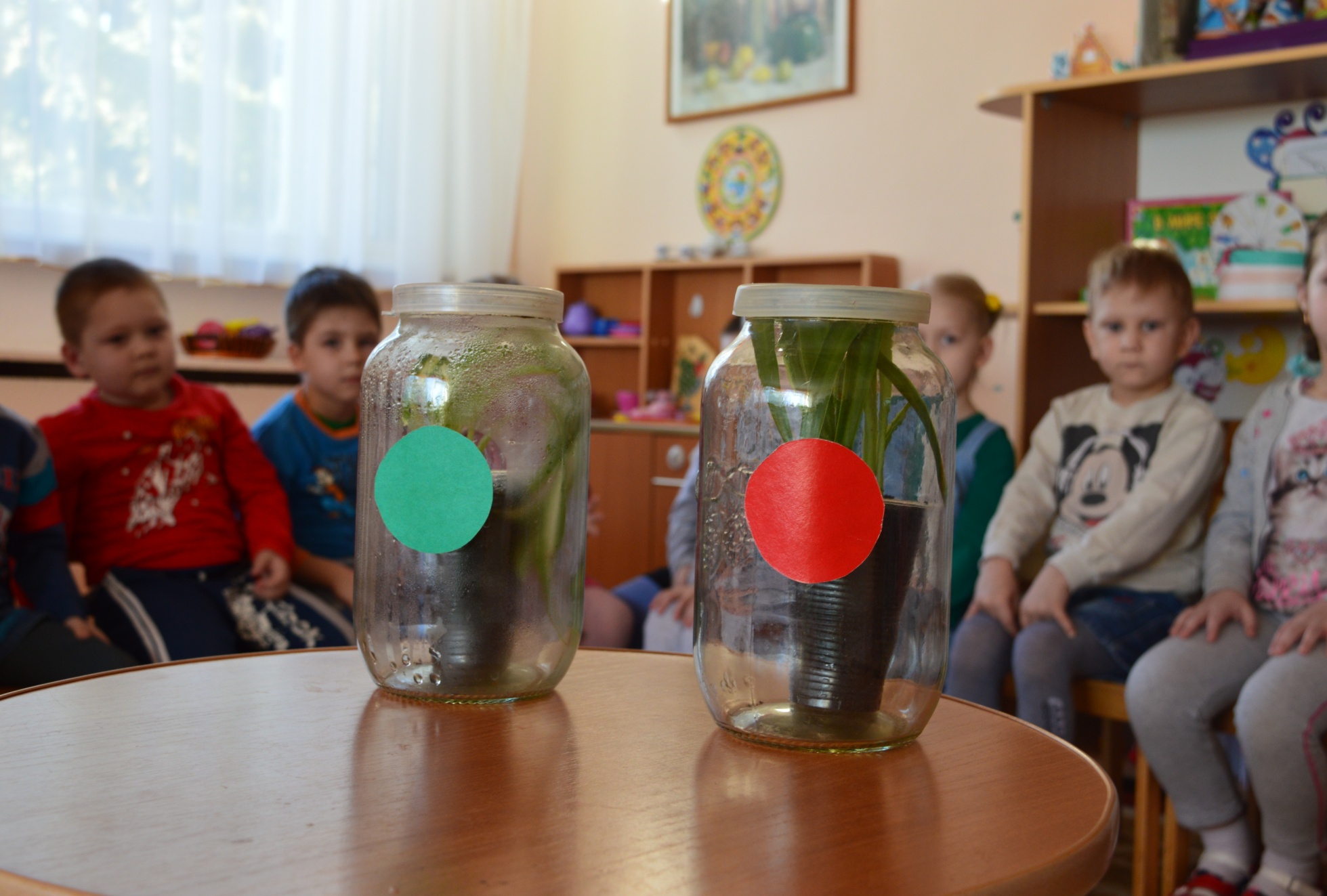 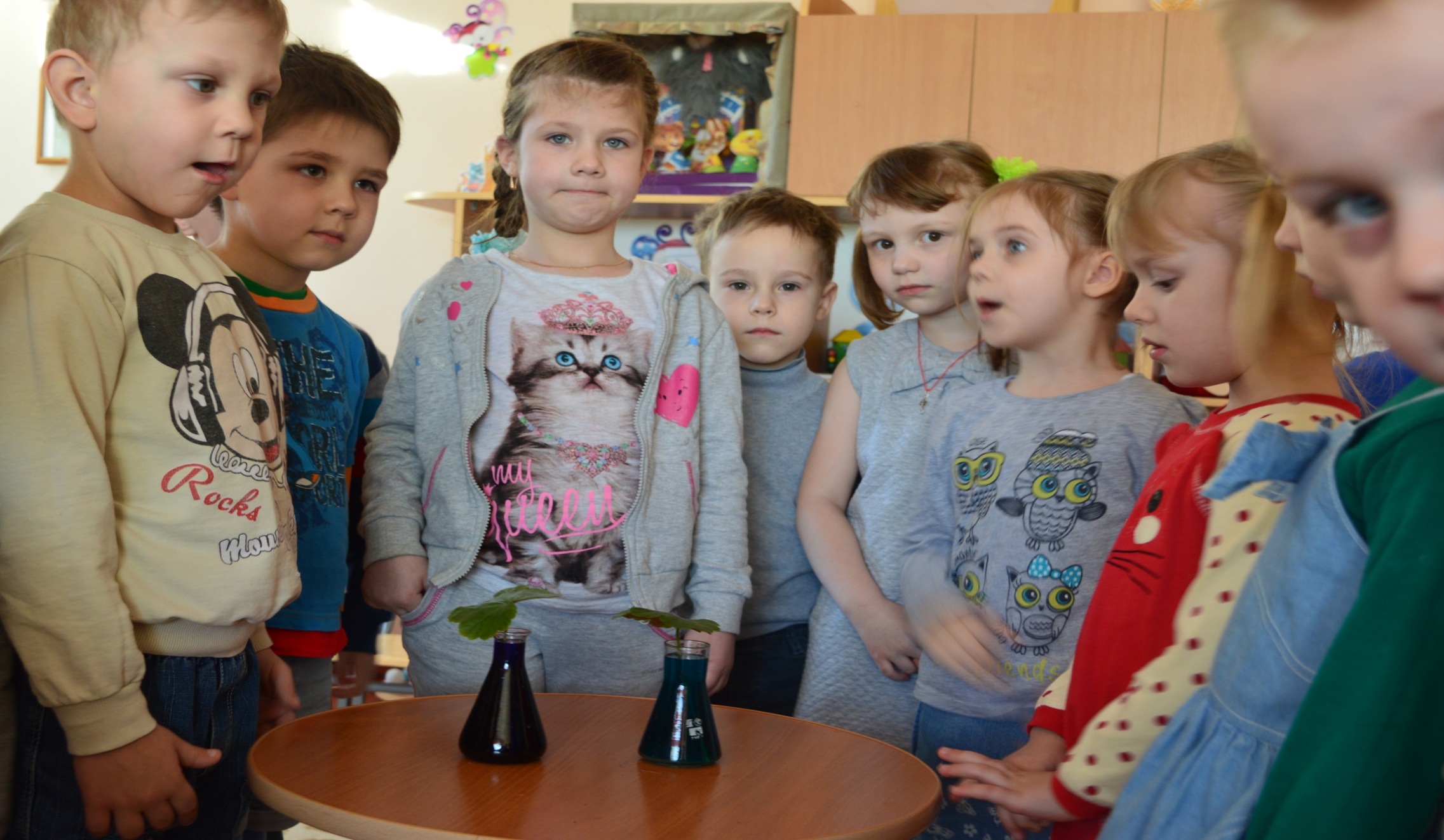 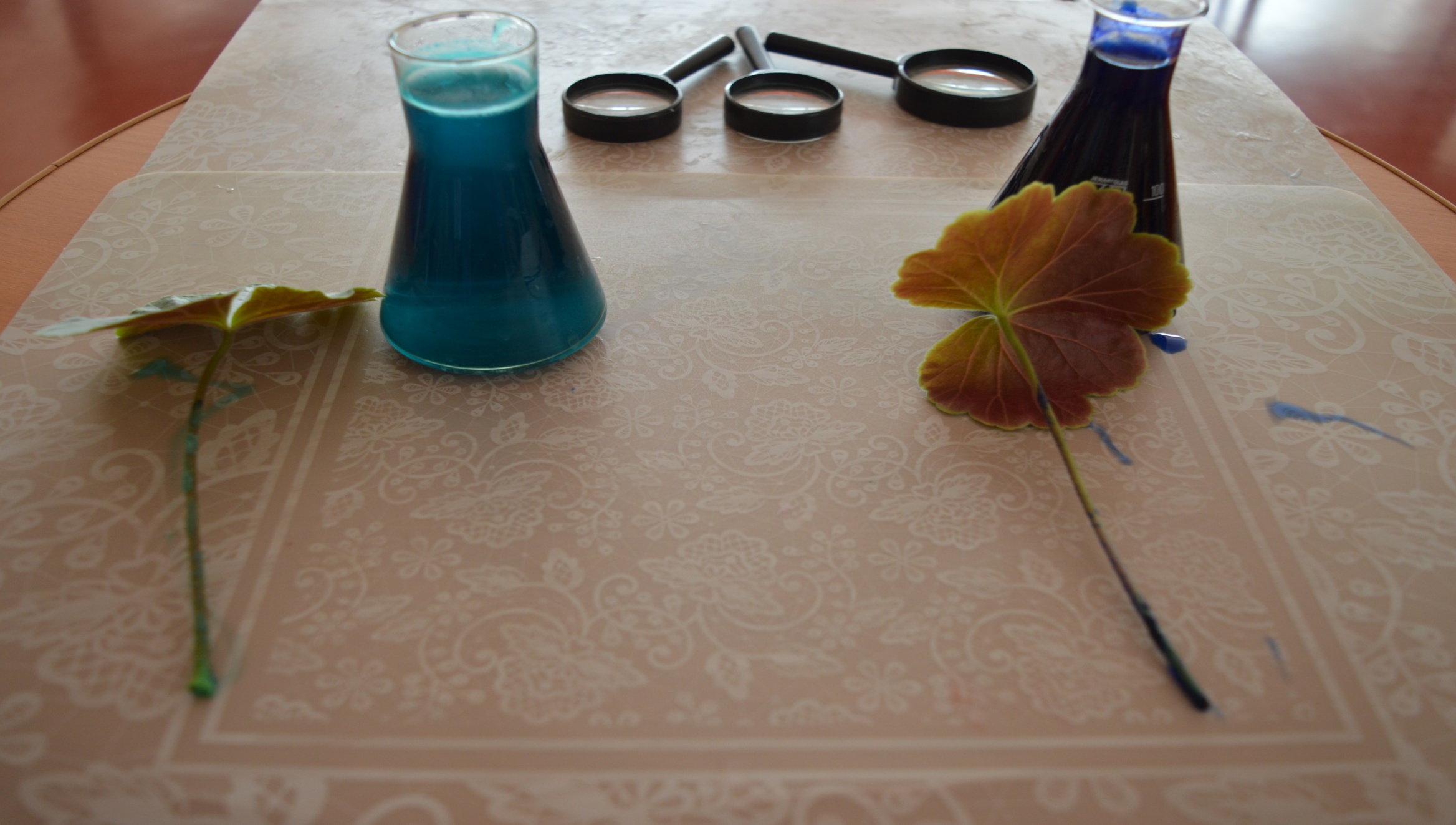 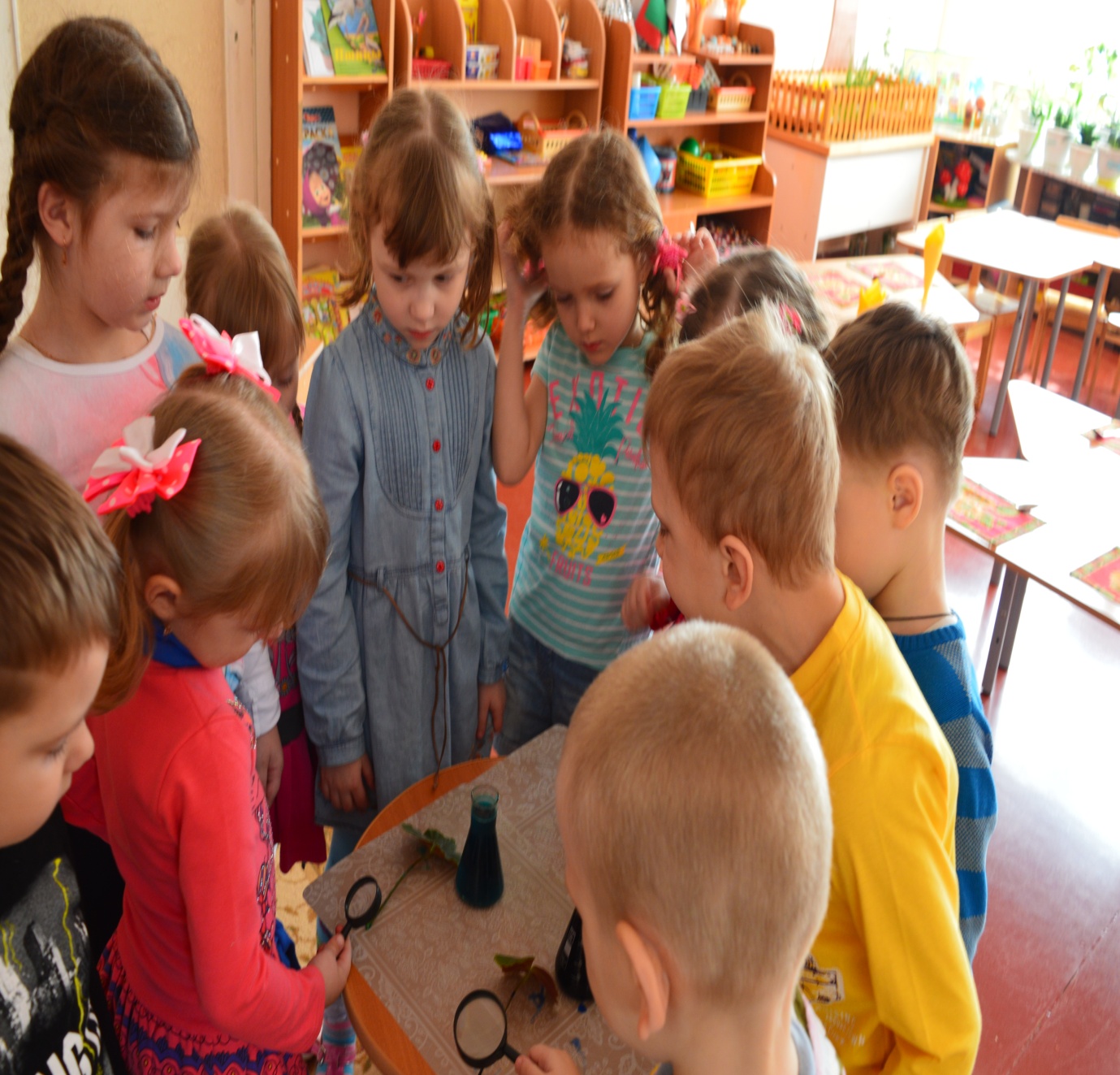 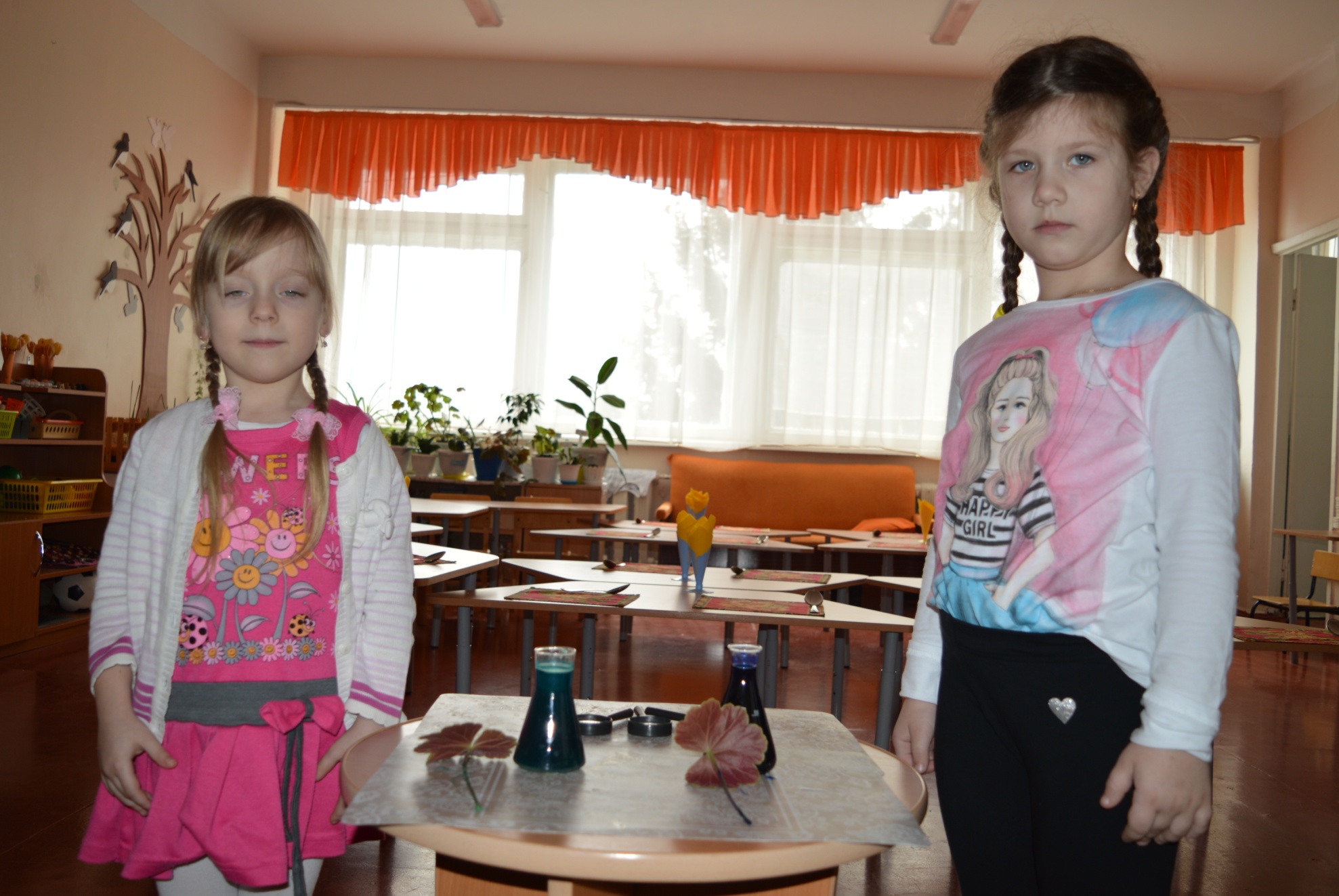 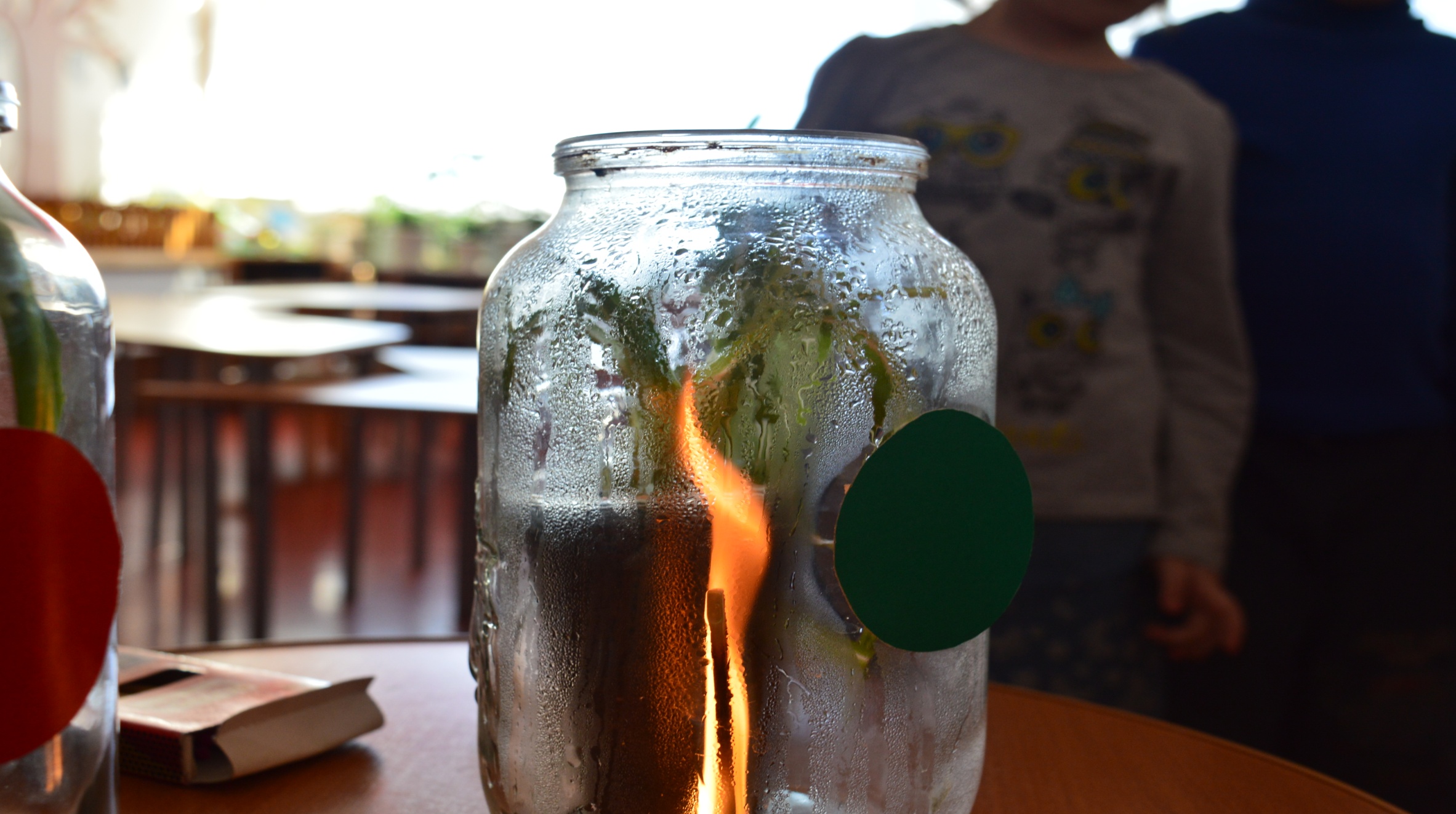 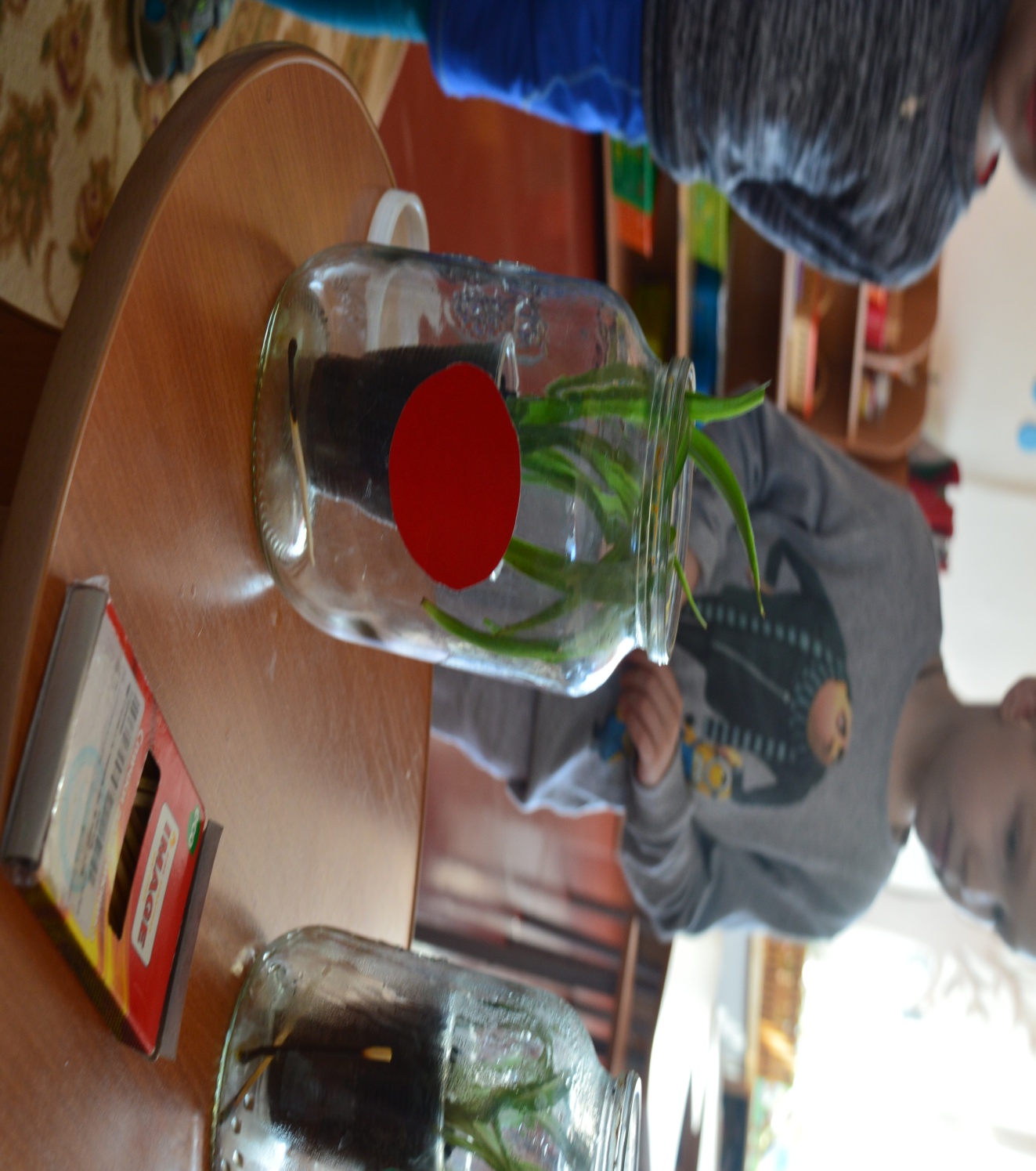 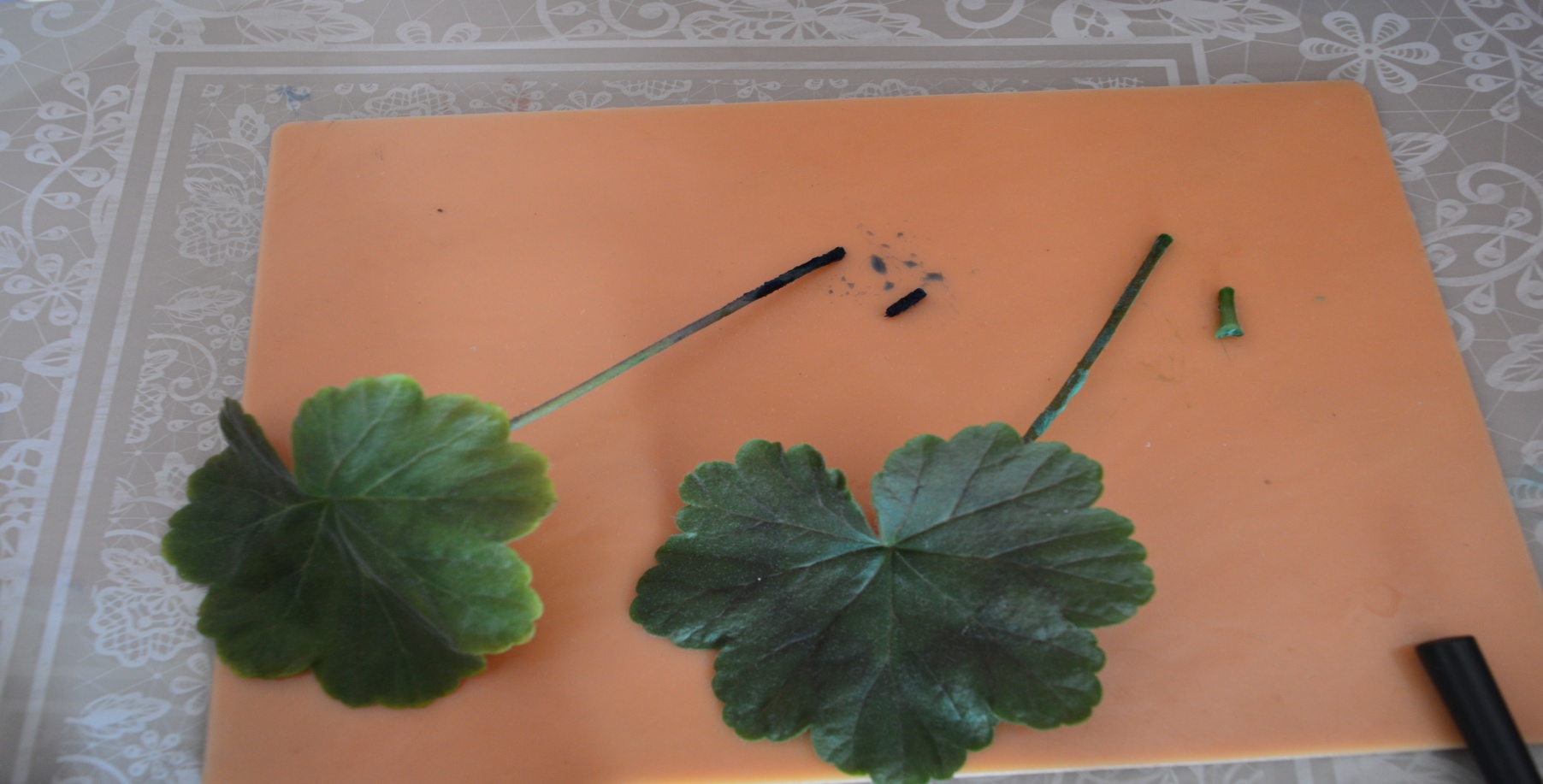 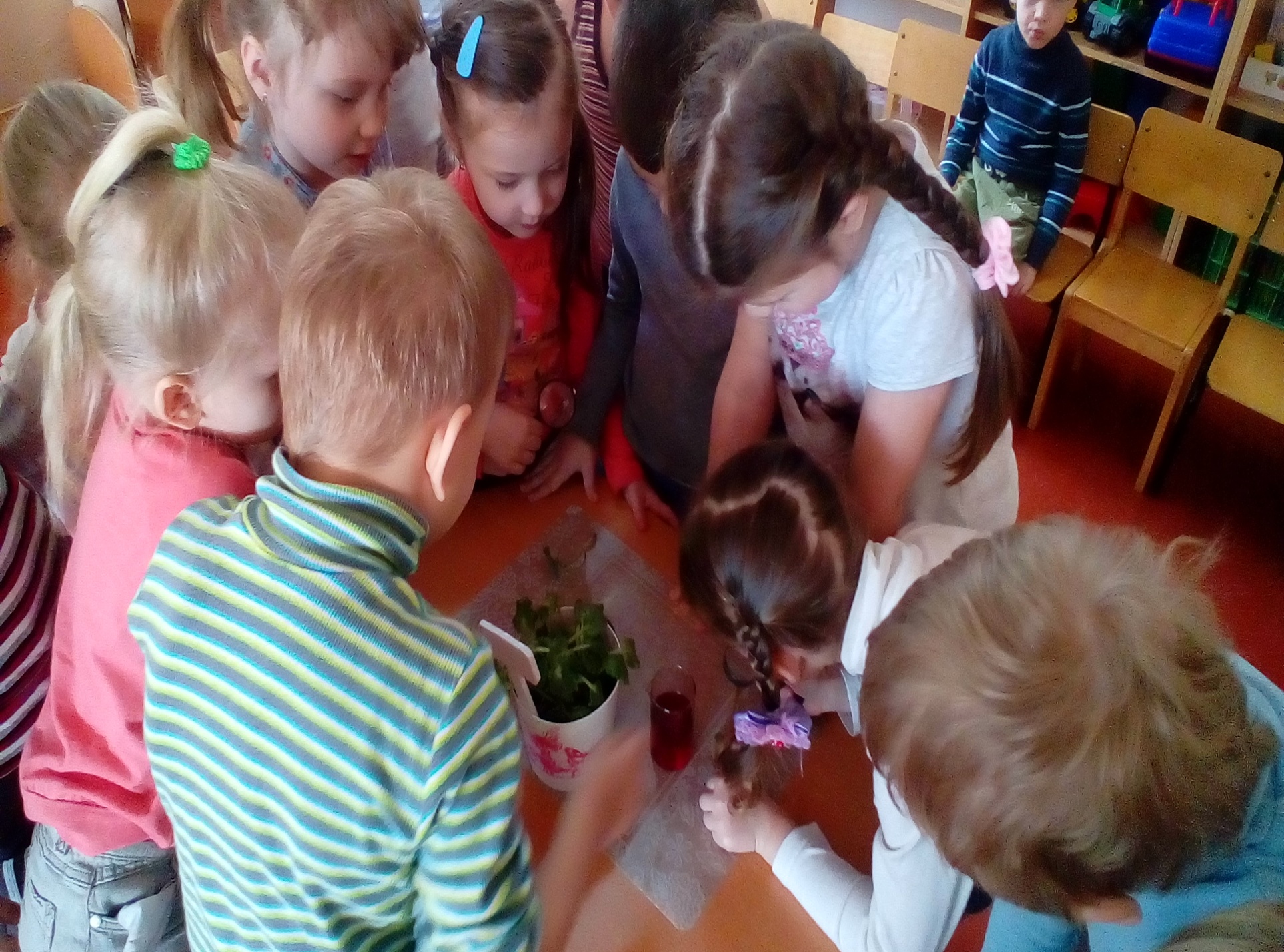 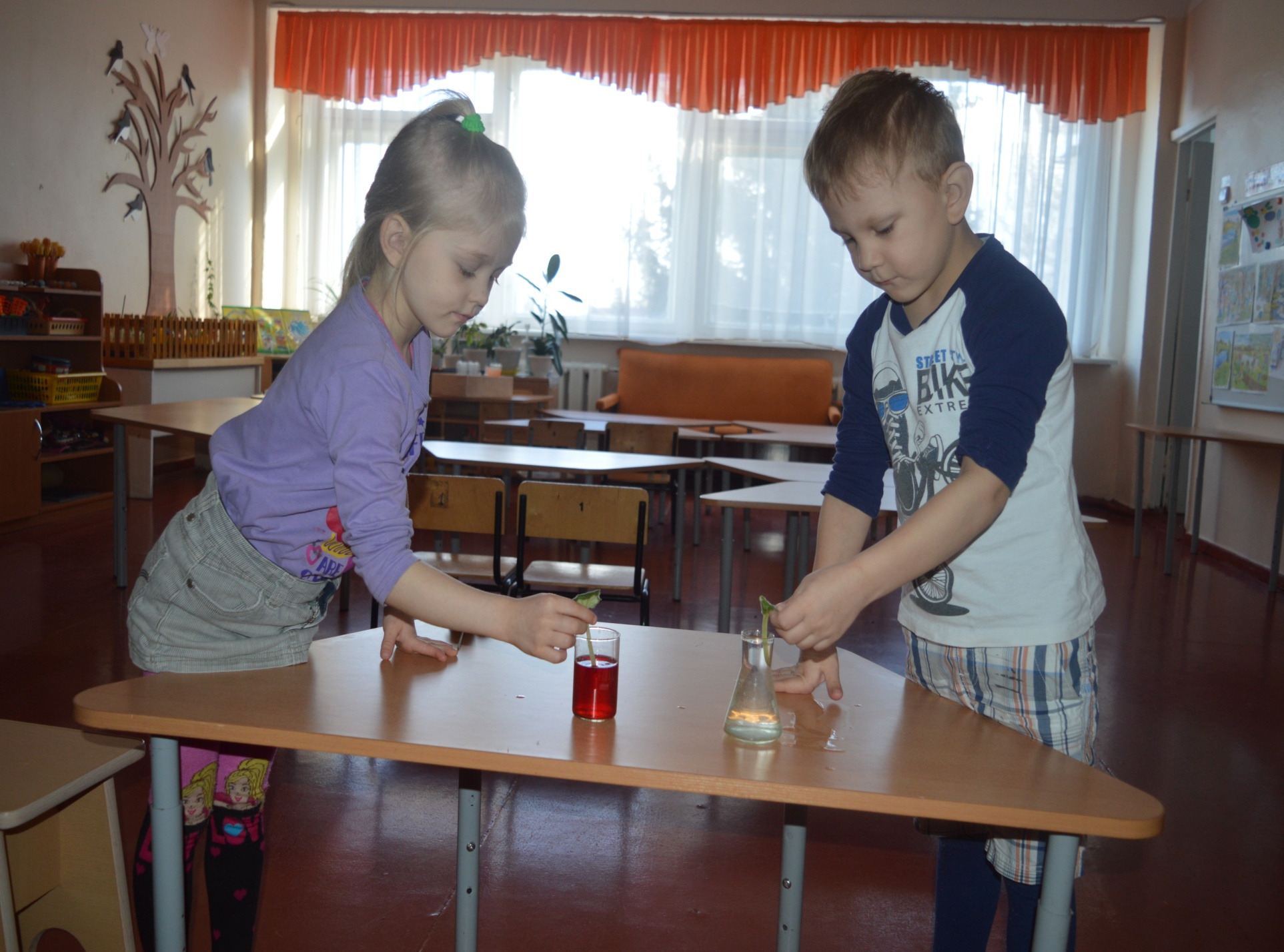 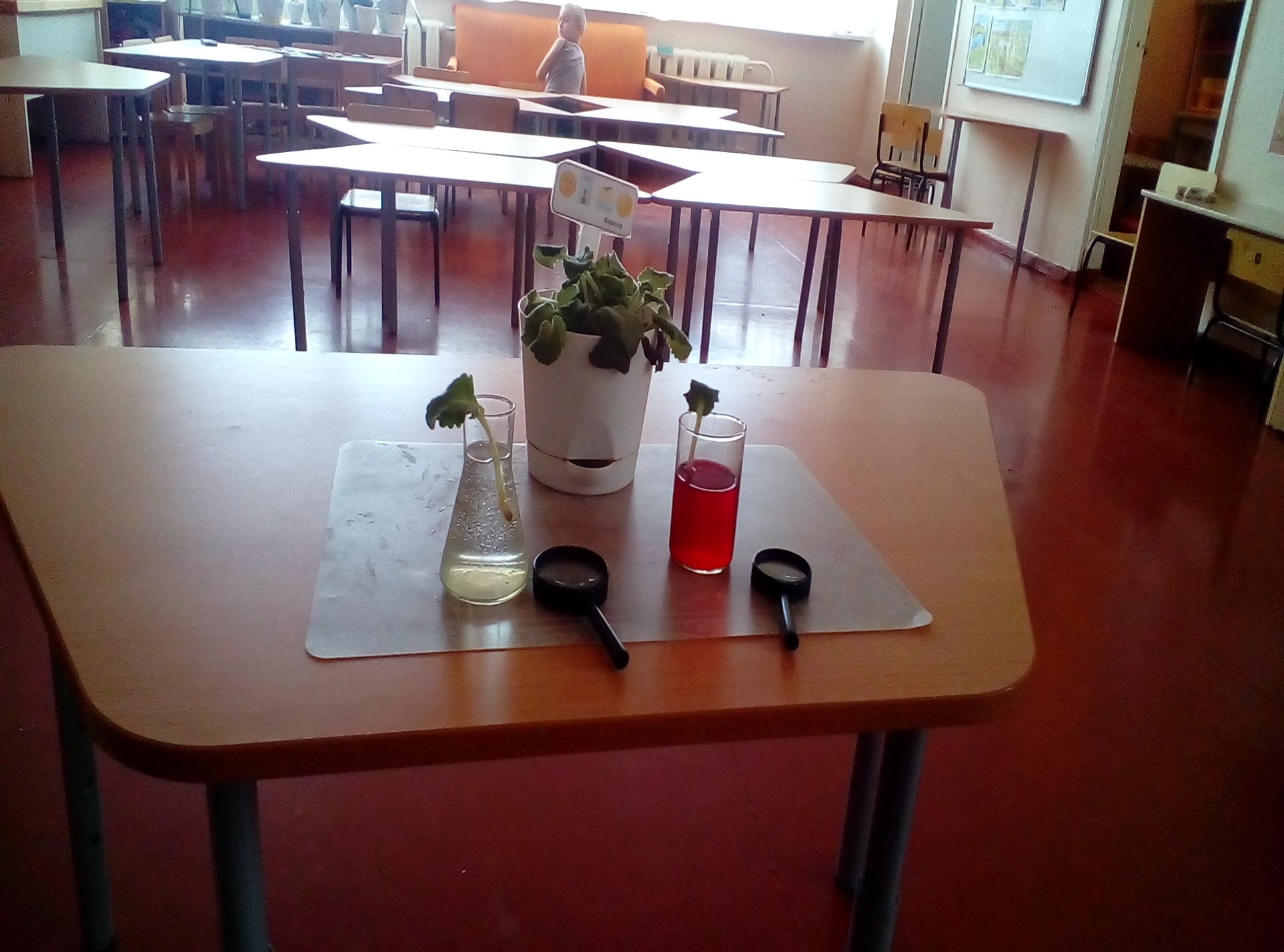 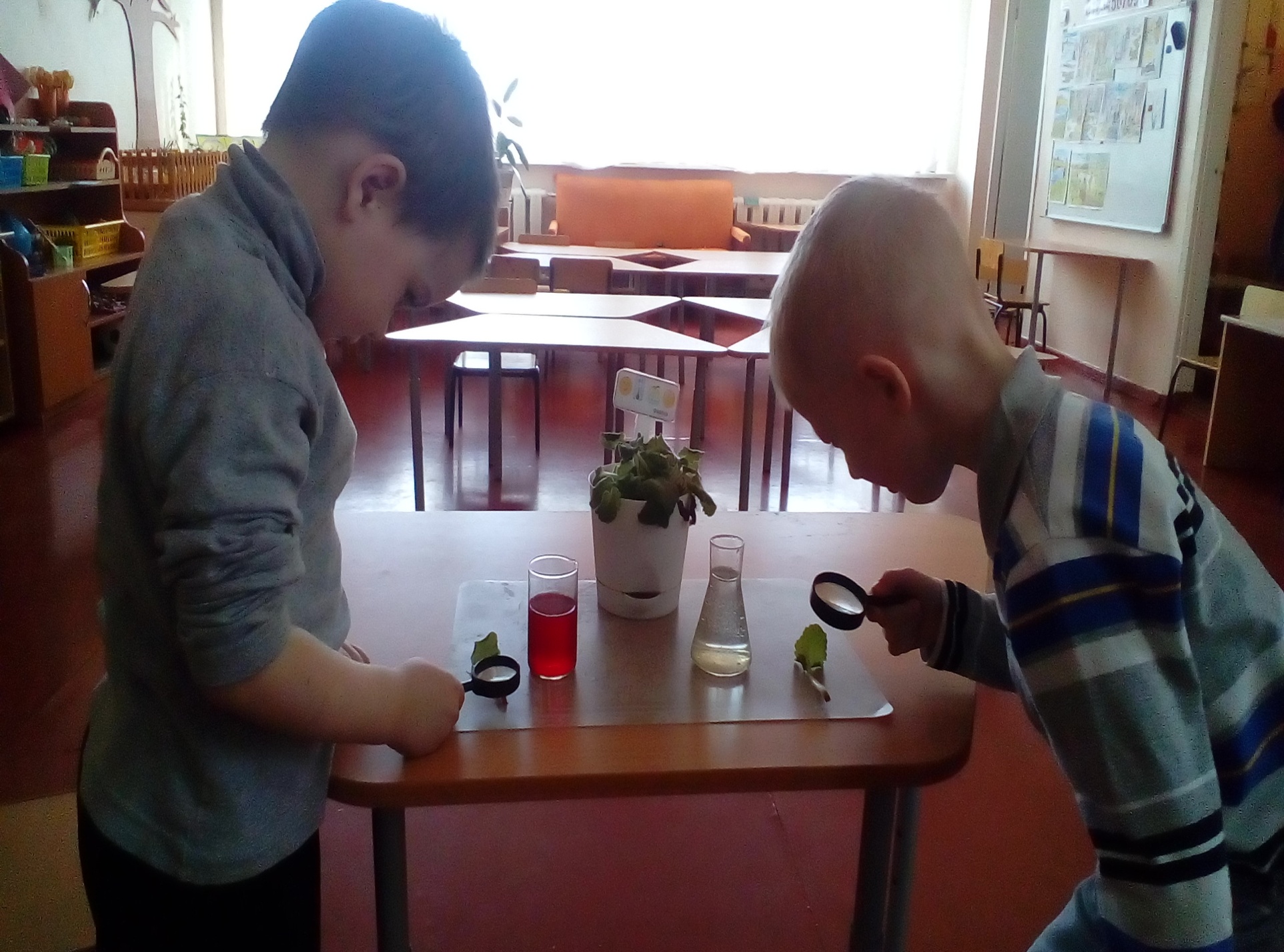 Посадка бегонии
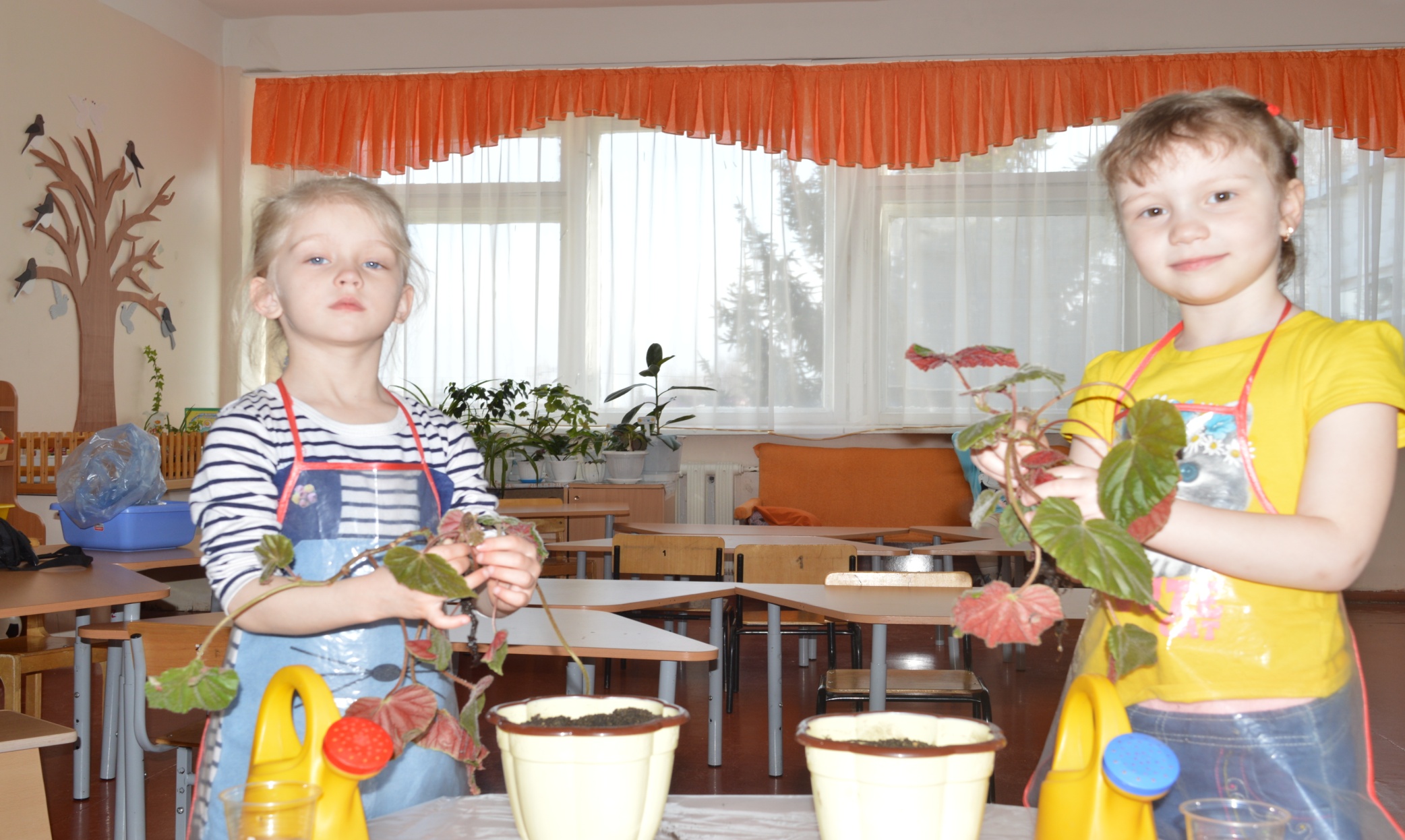 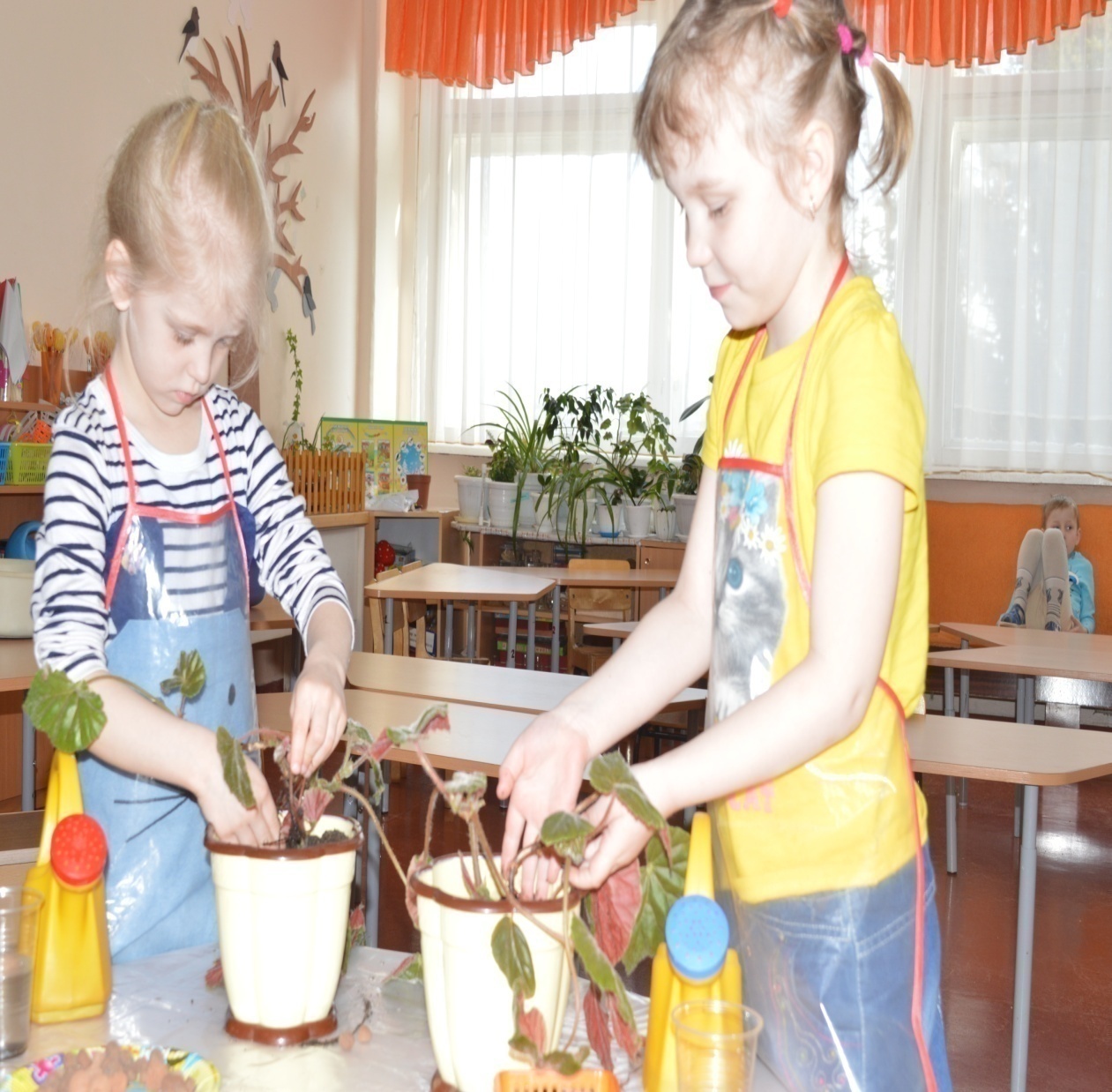 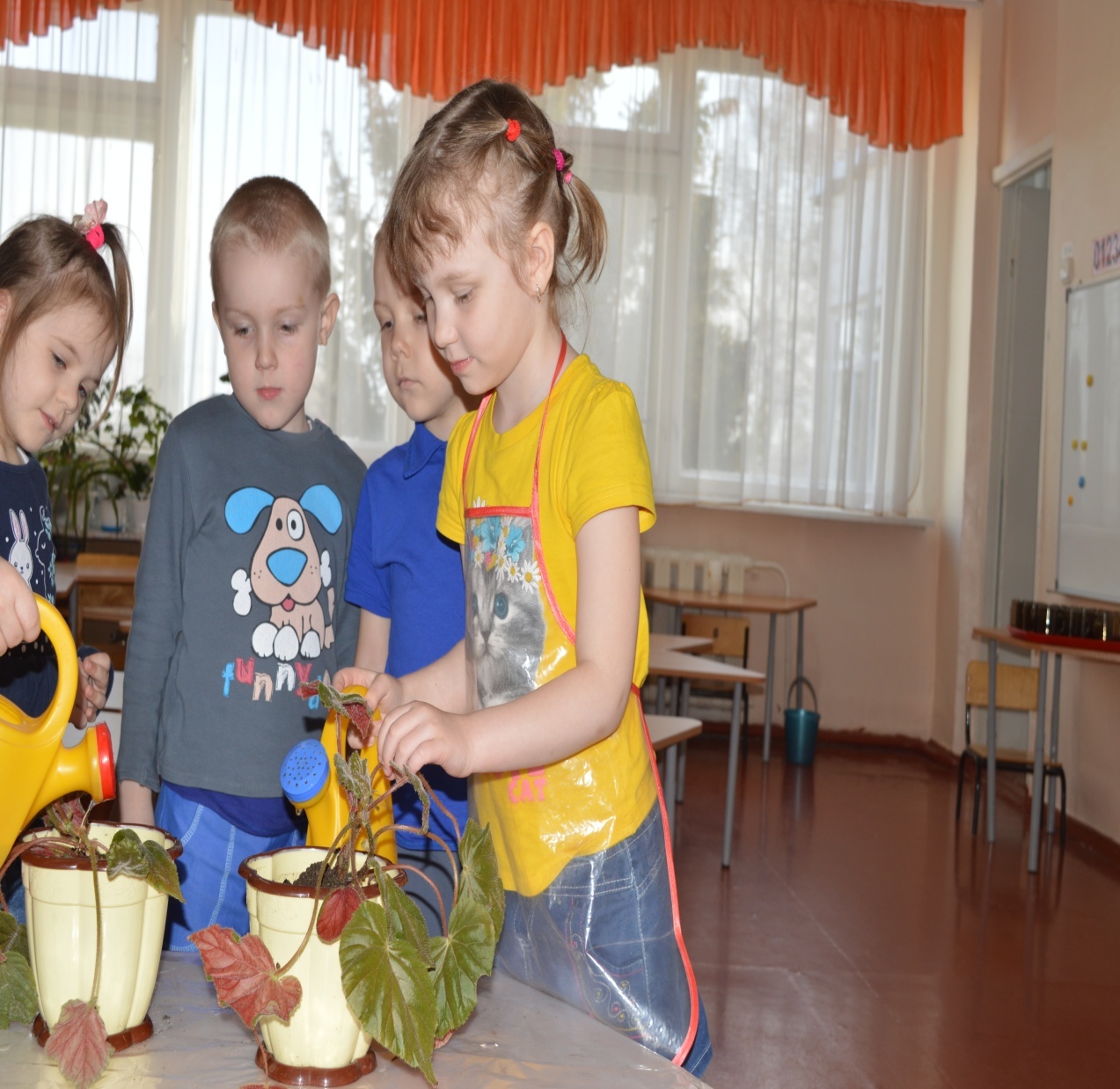 Посадка комнатных растений
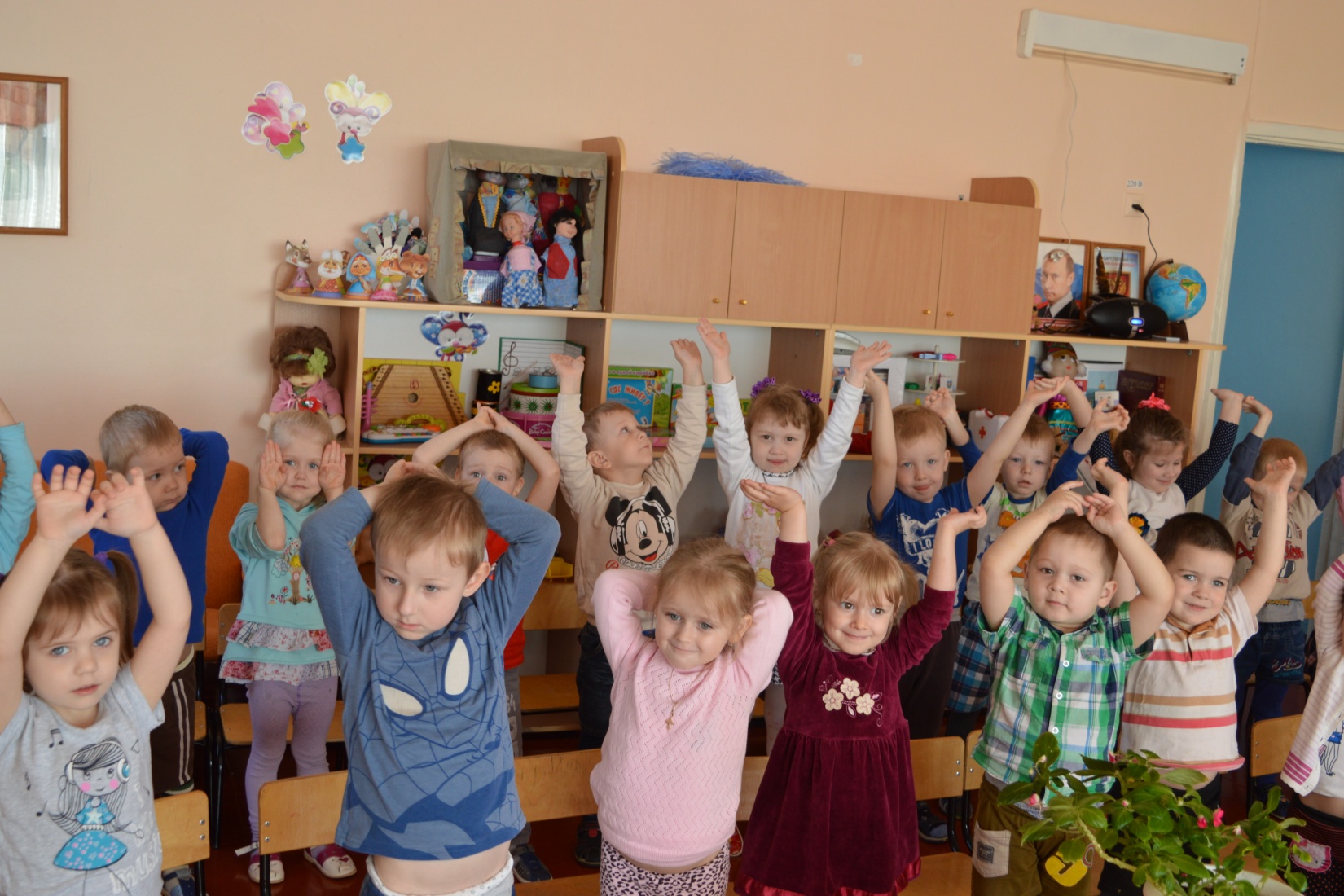 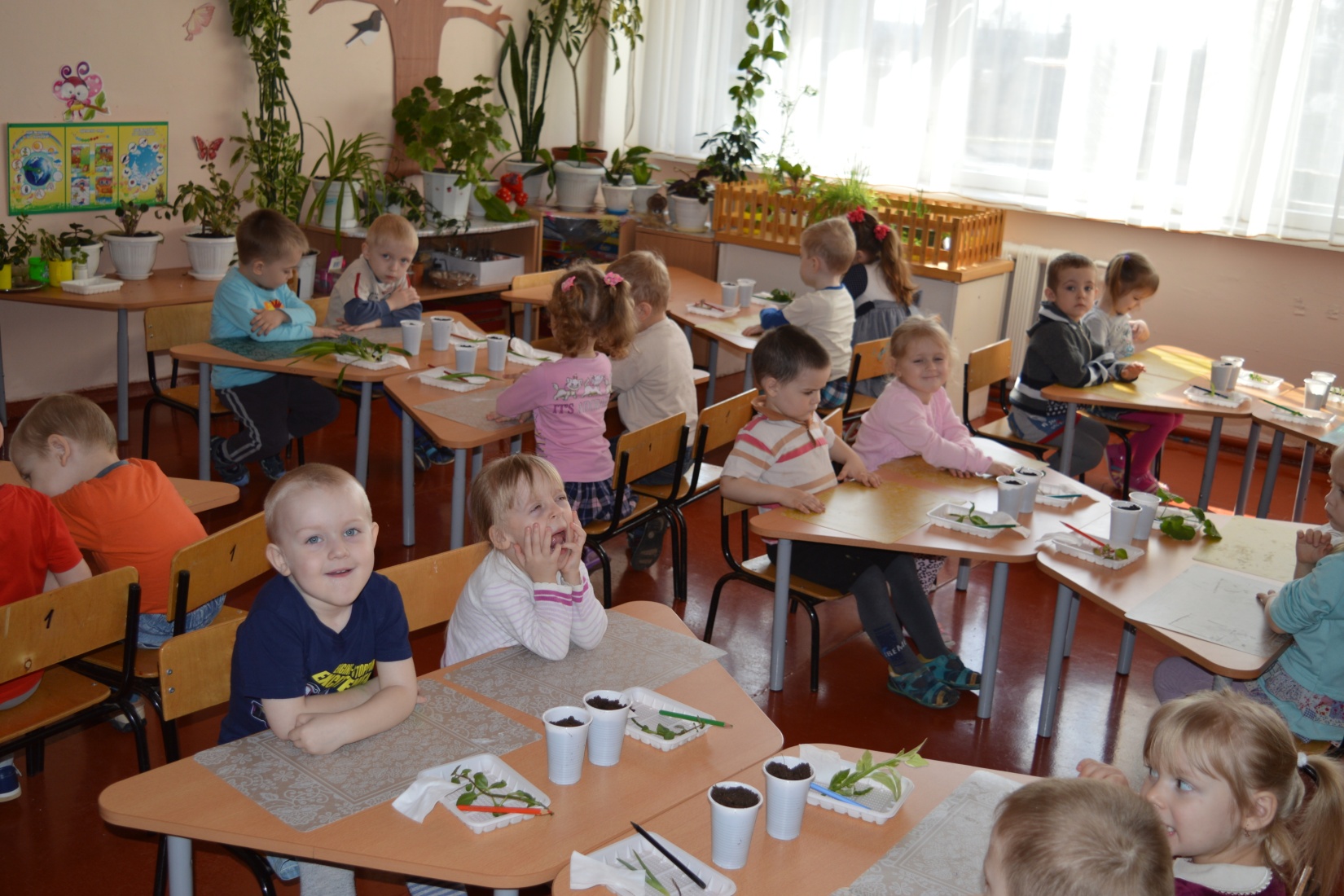 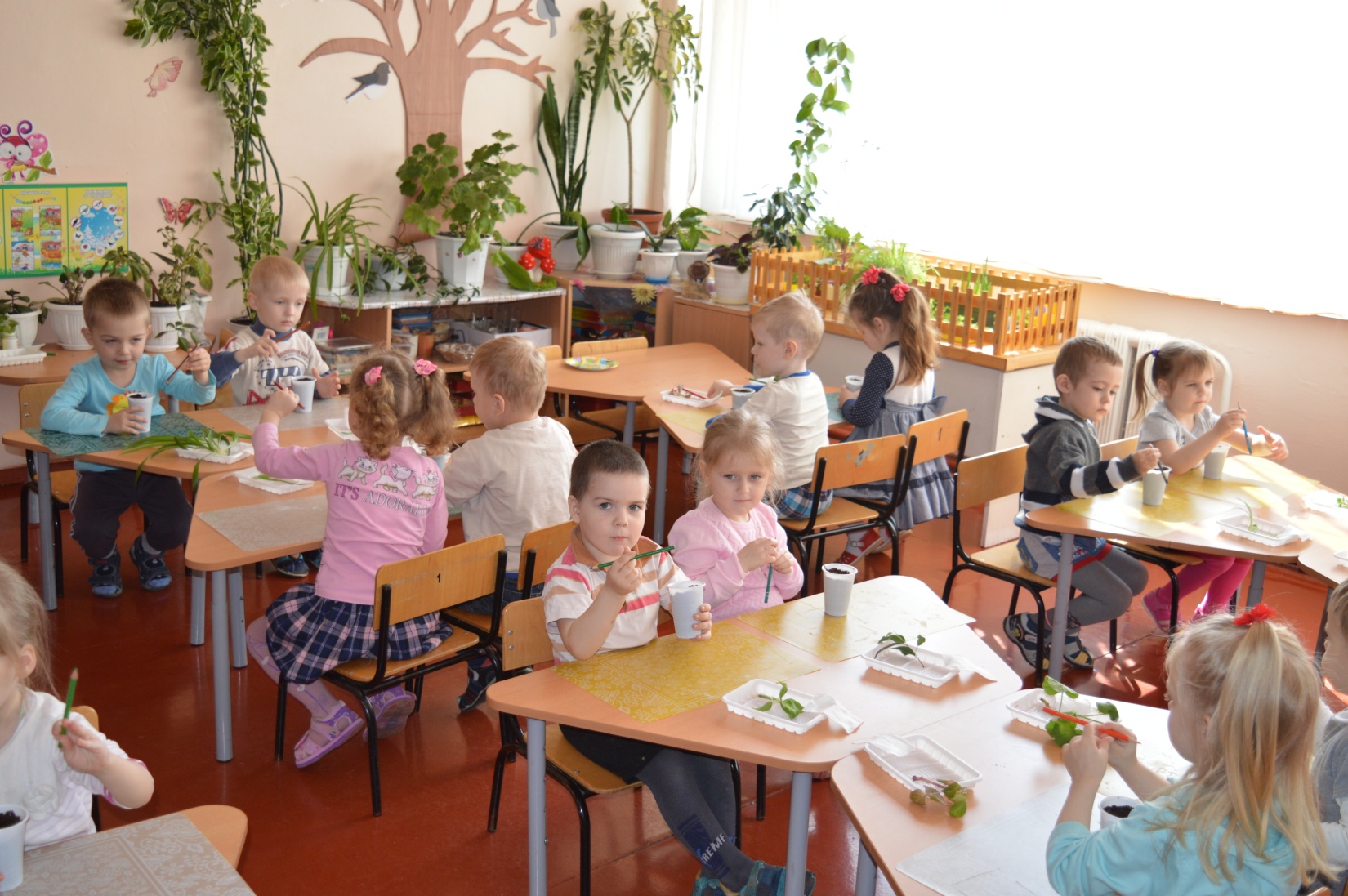 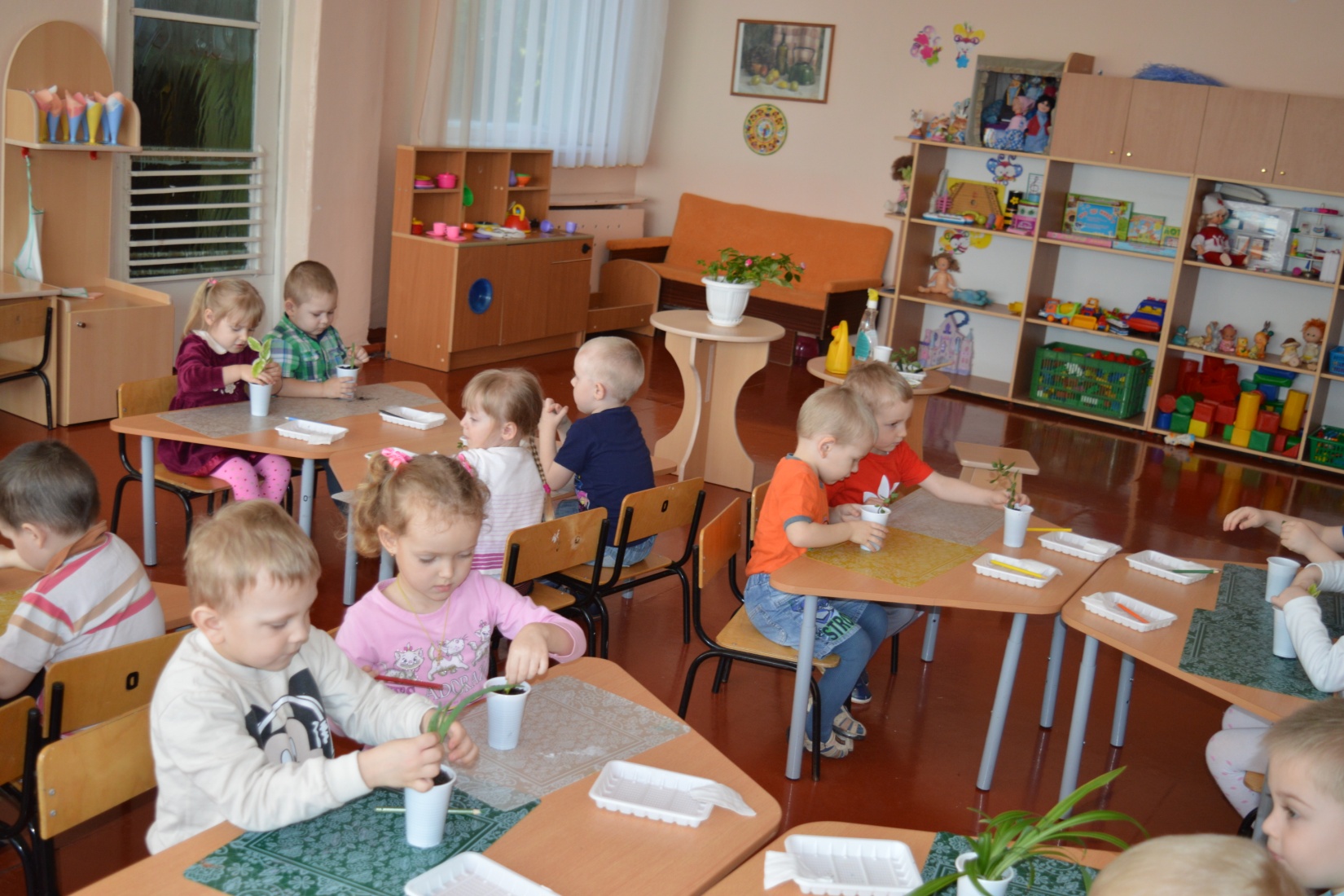 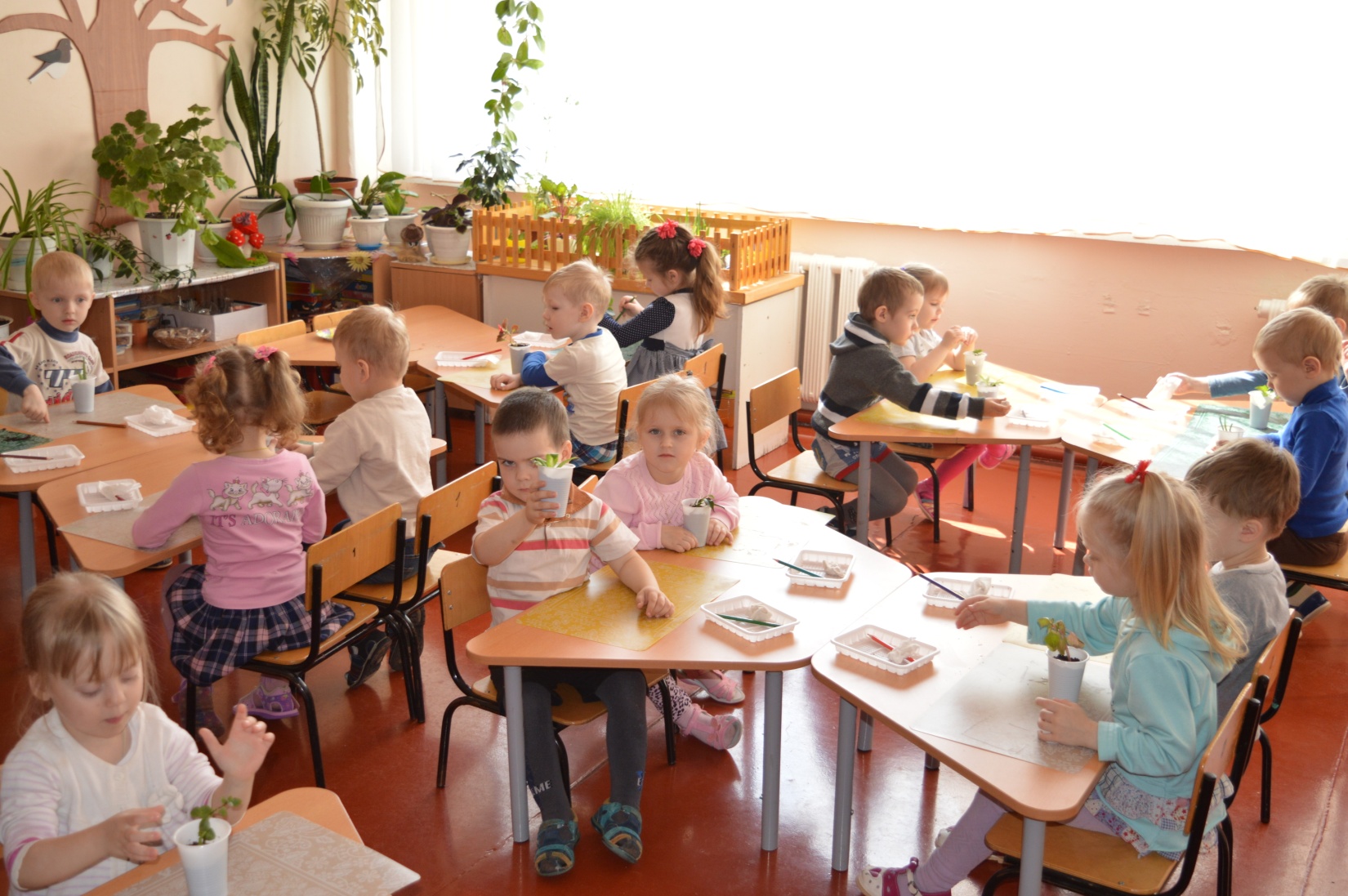 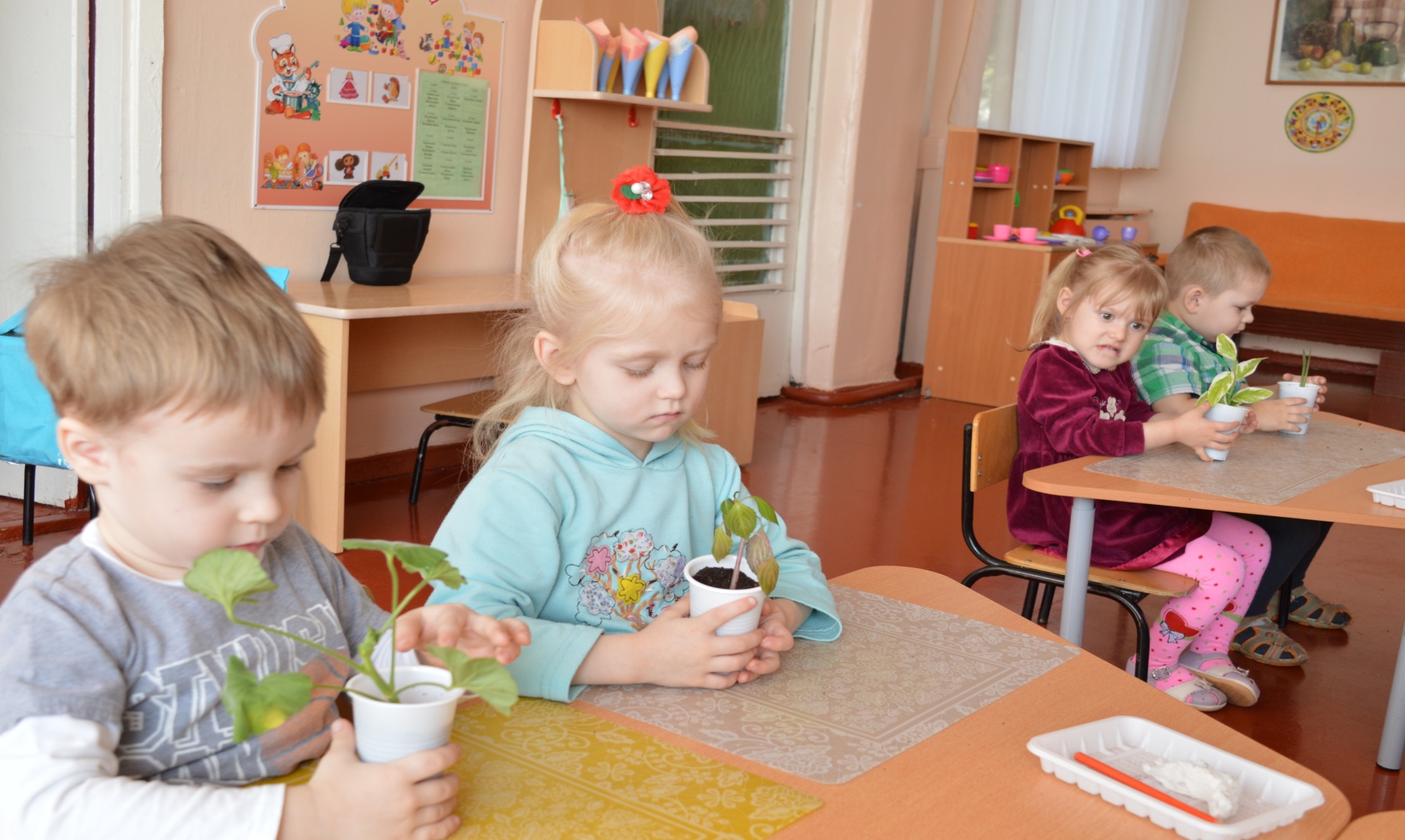 Трудовая деятельность
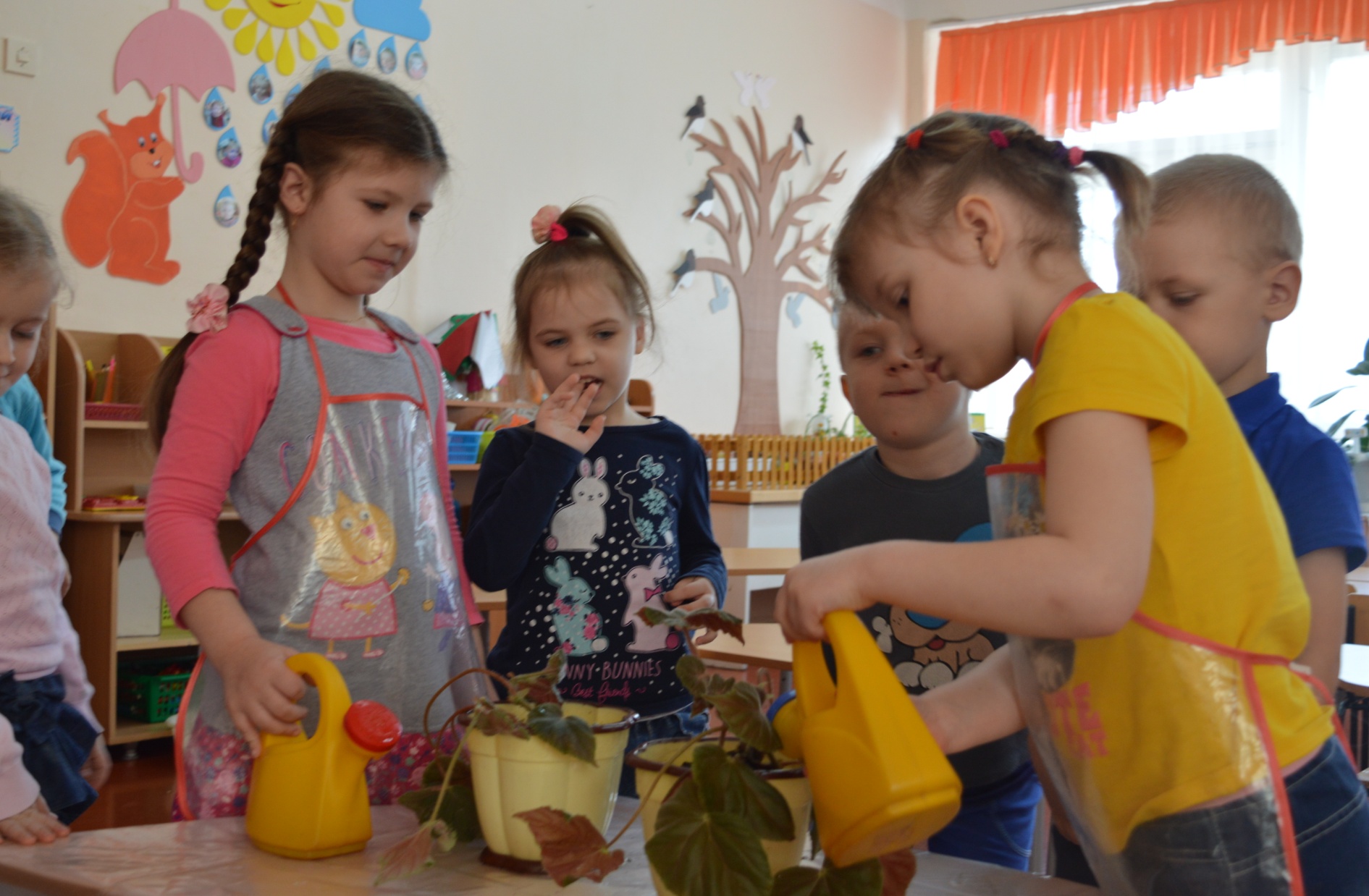 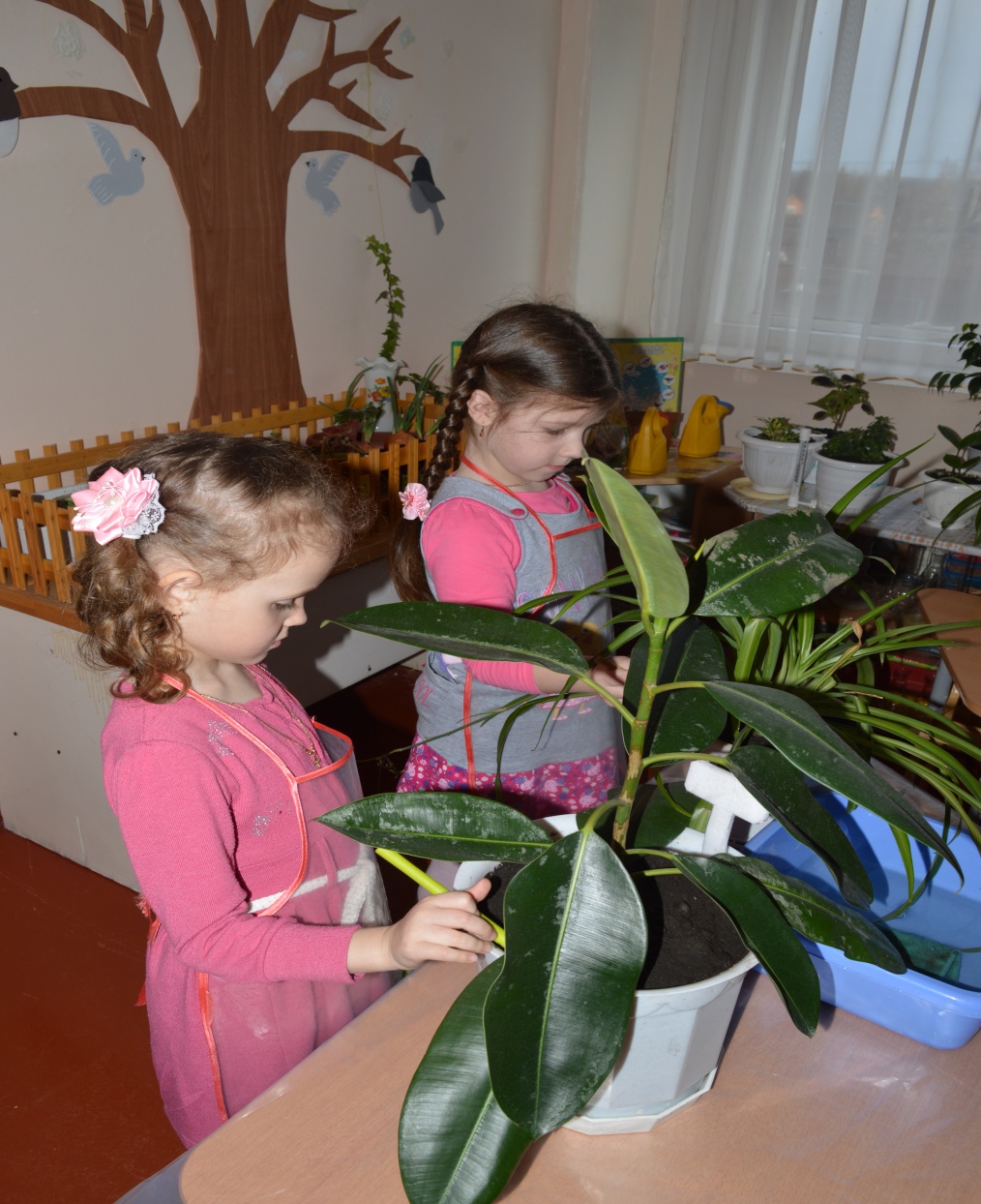 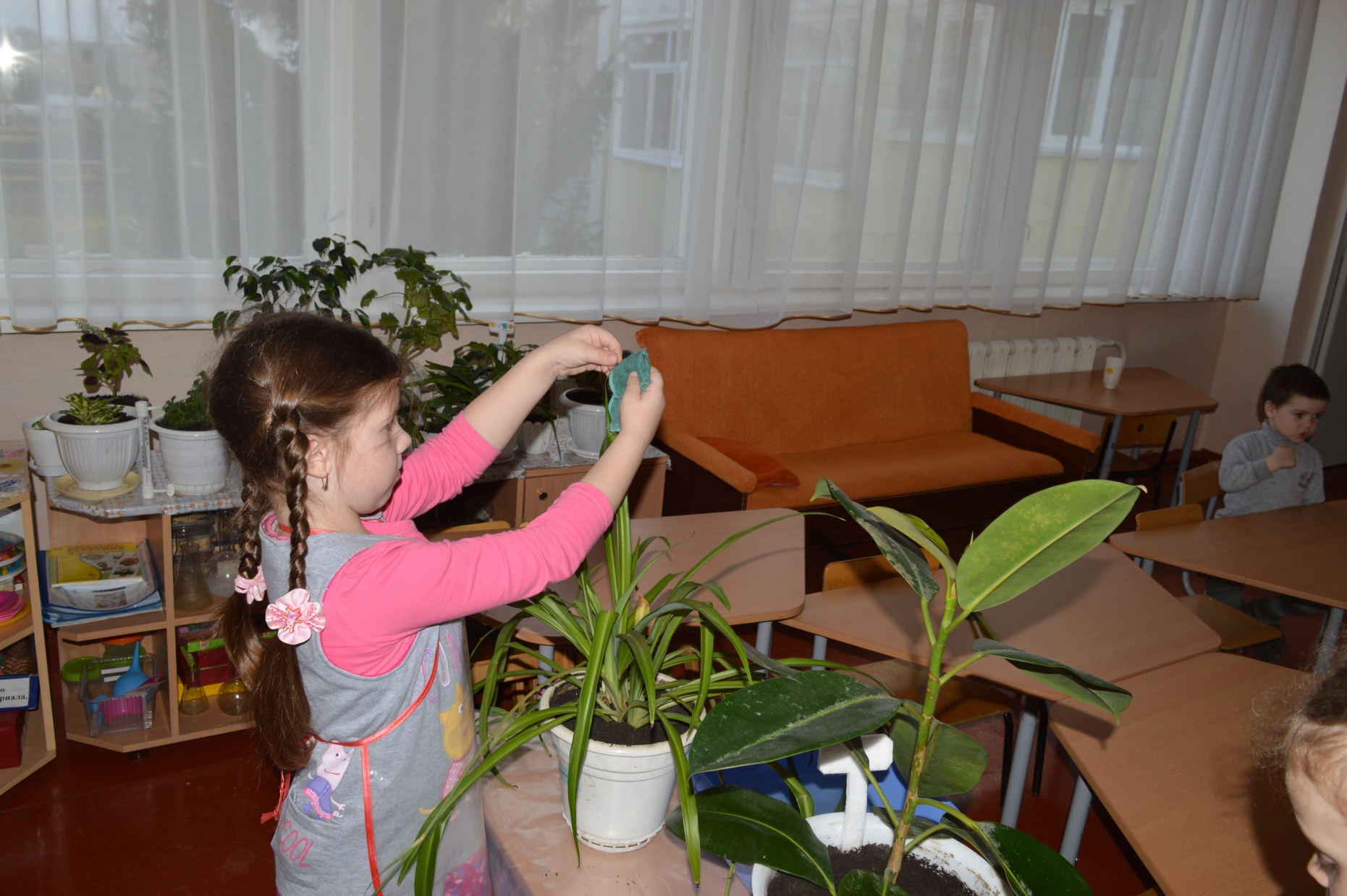 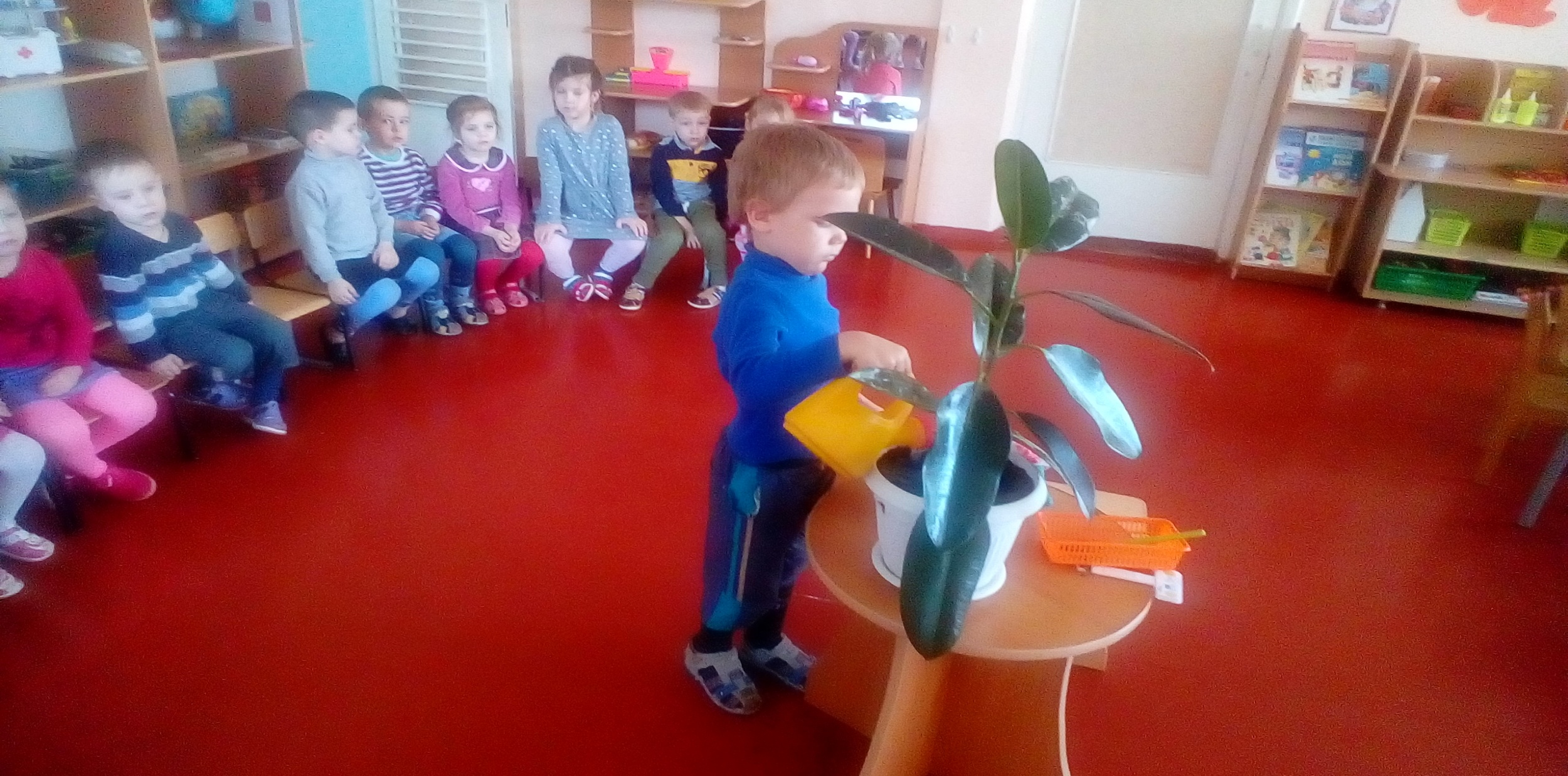 Работа с родителями
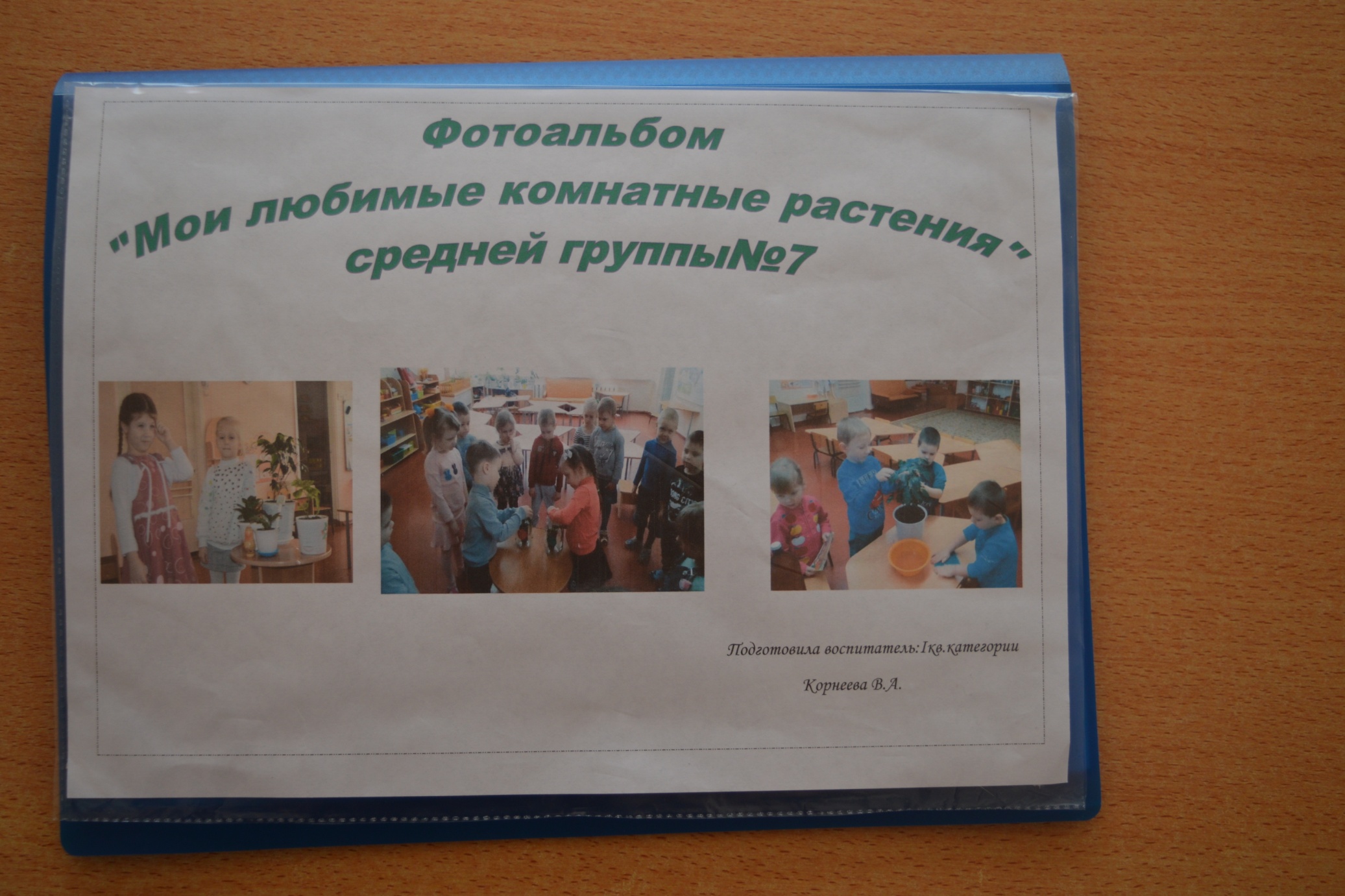 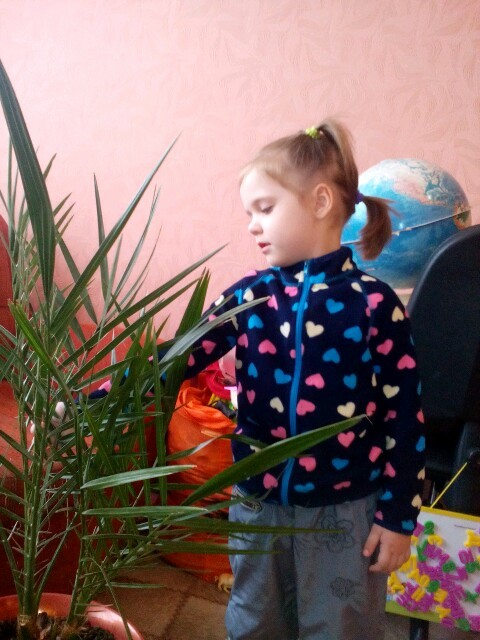 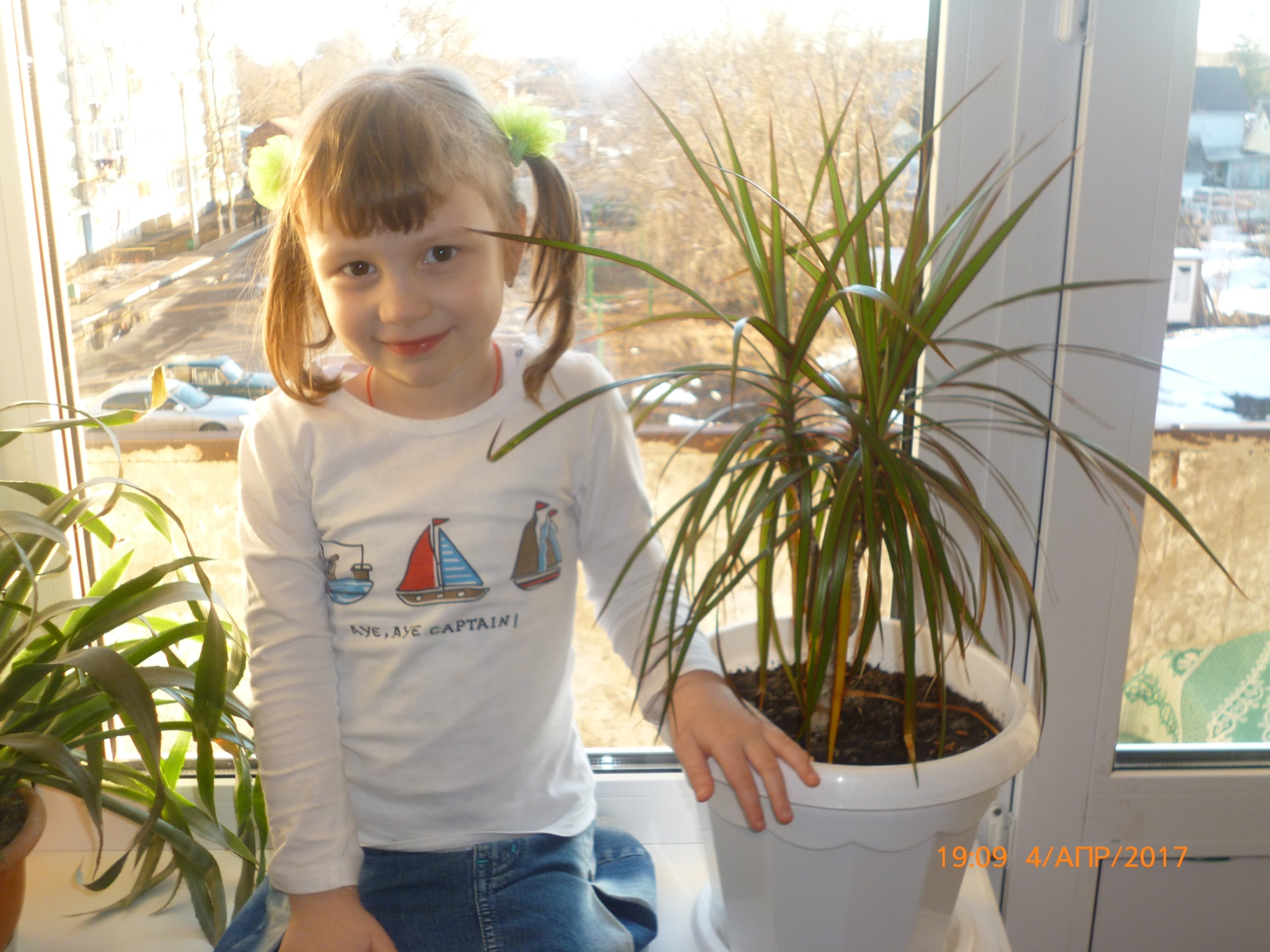 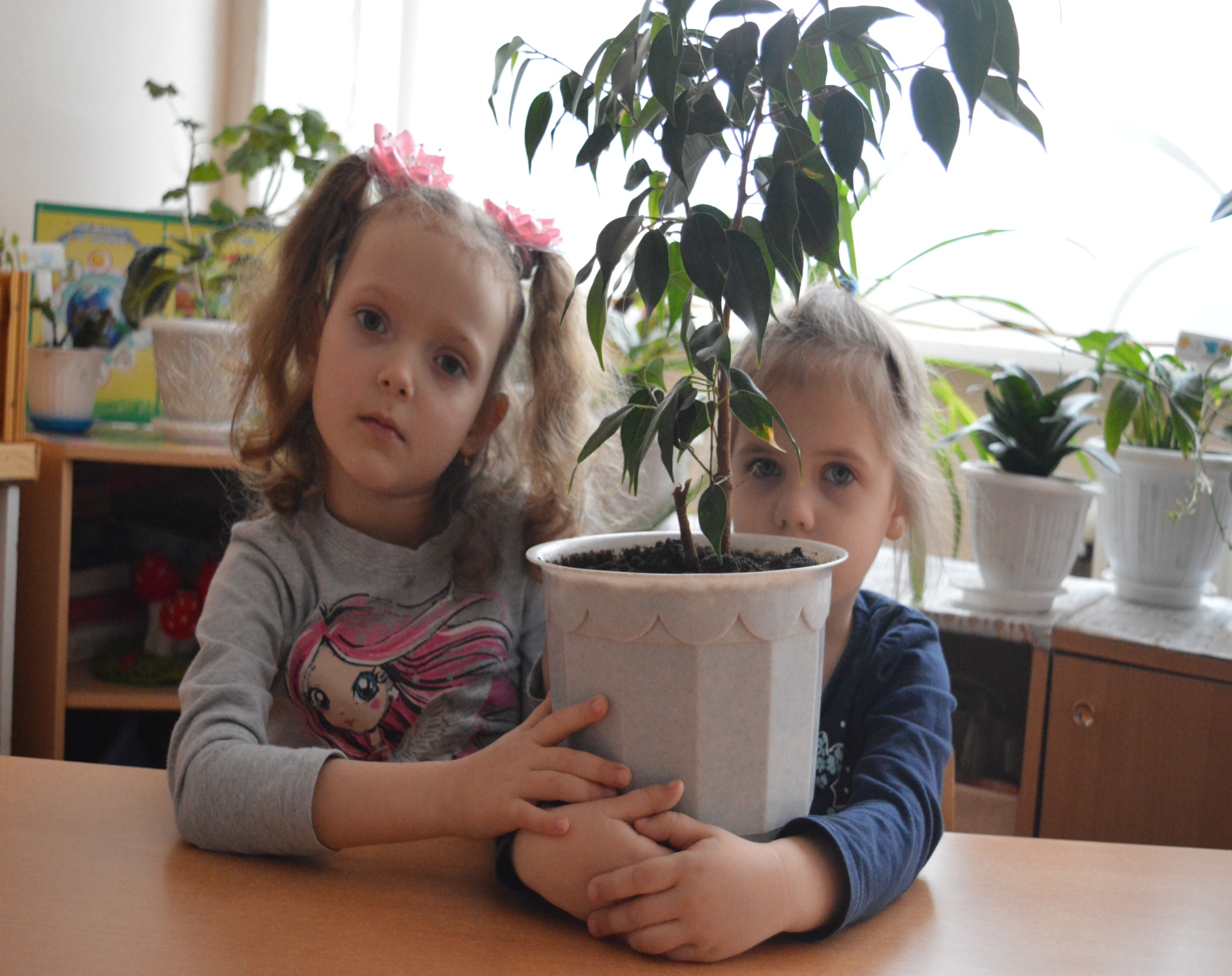 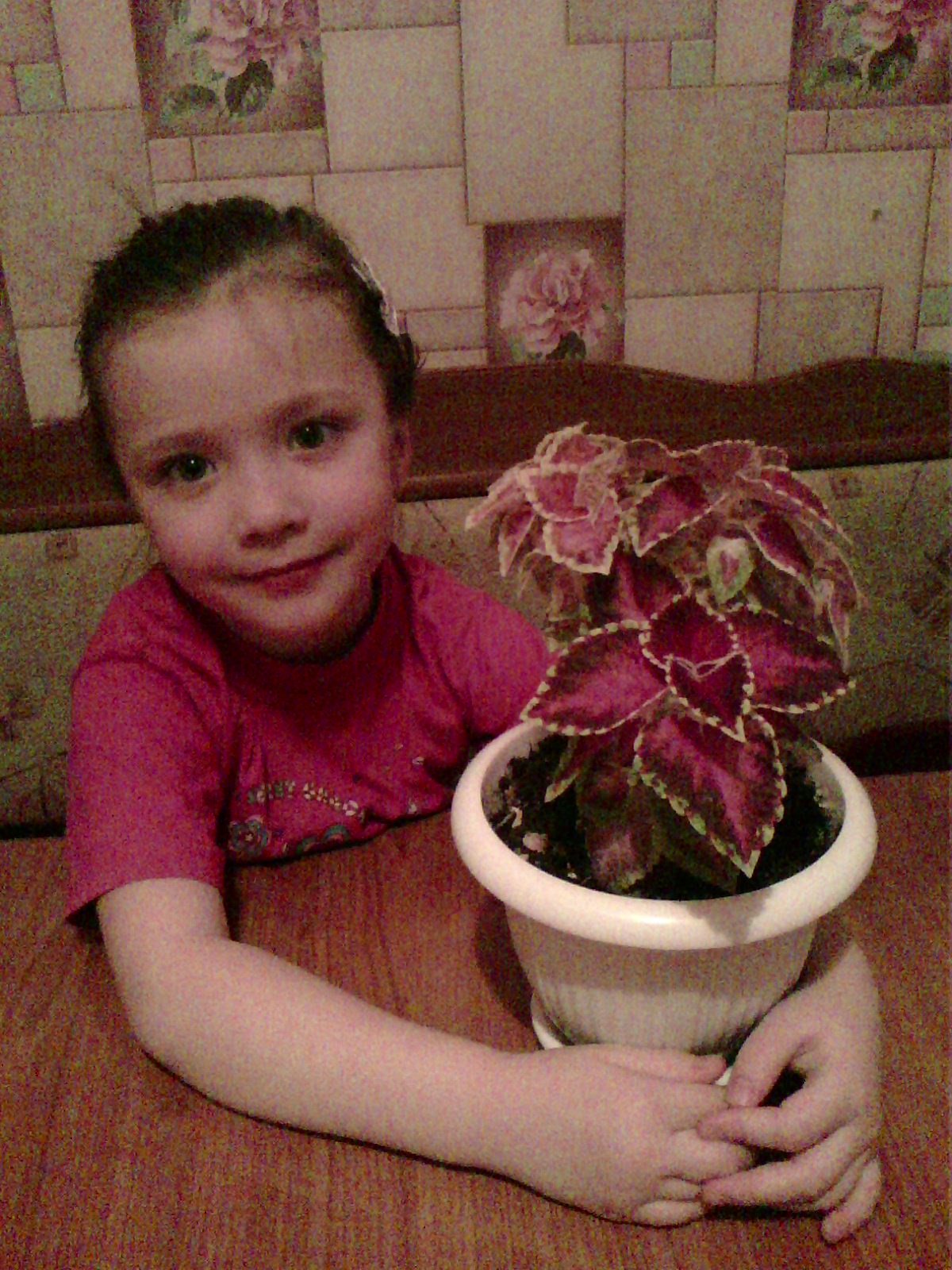 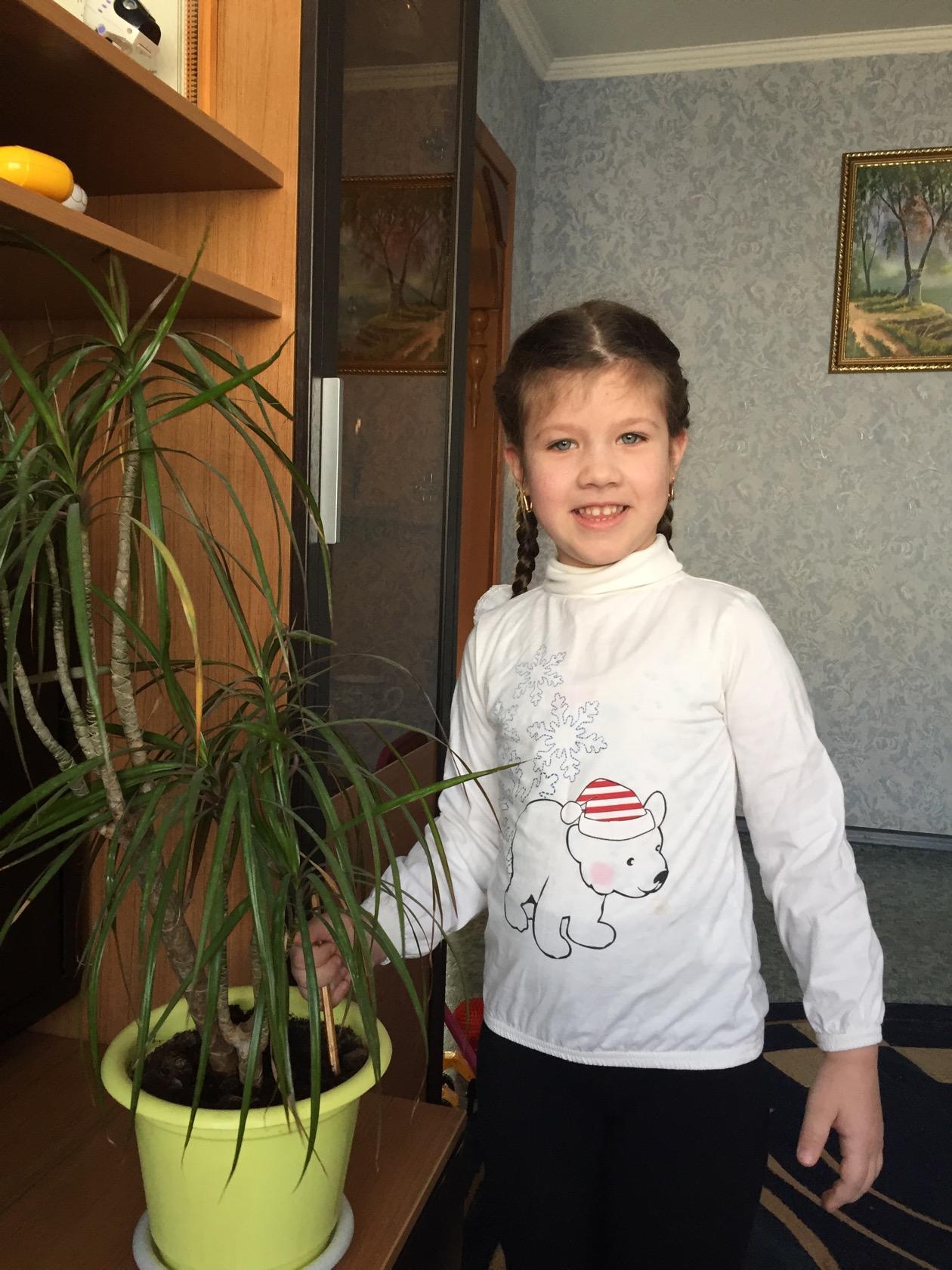 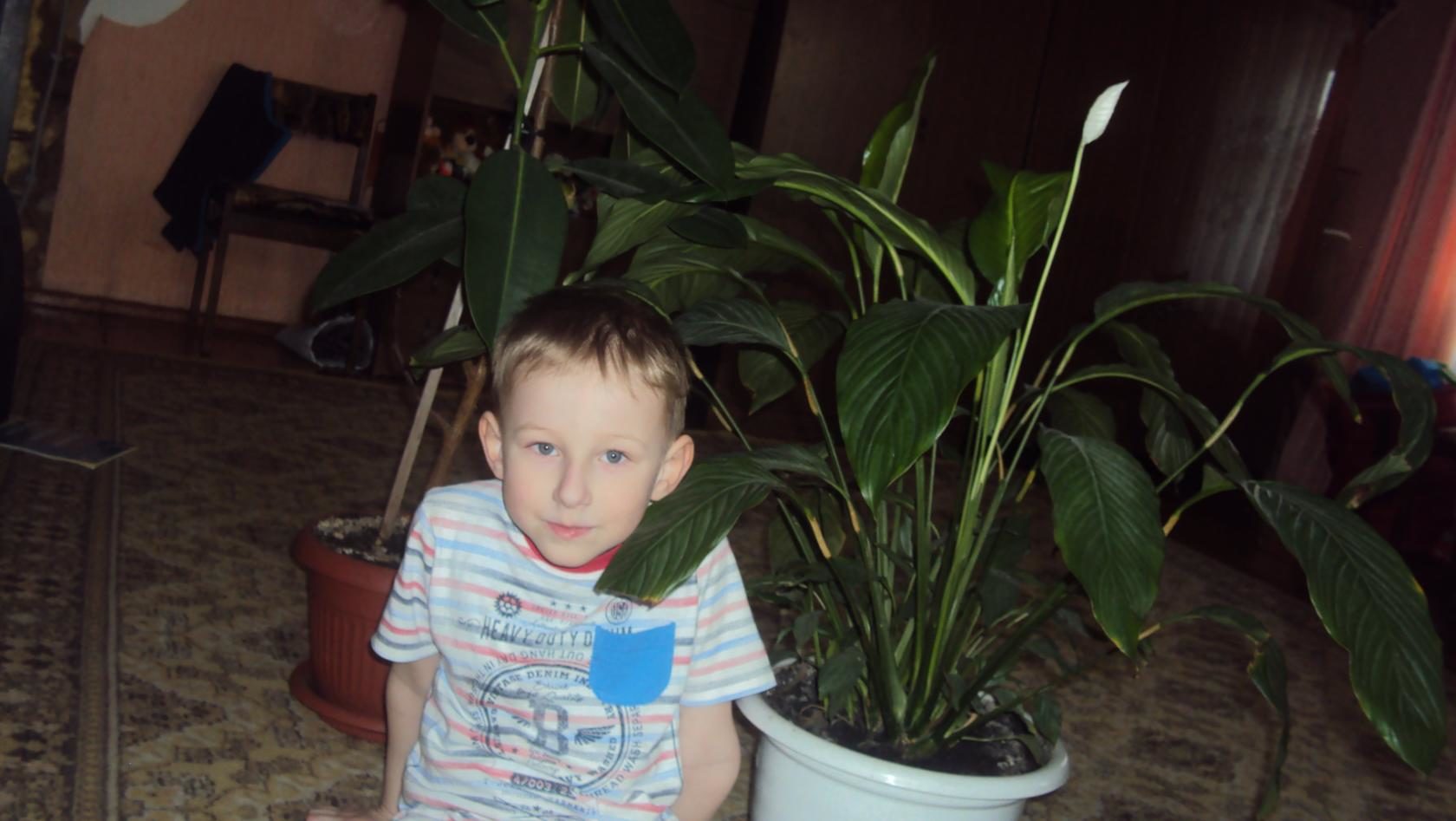 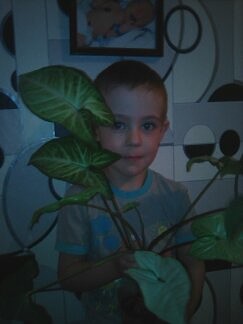 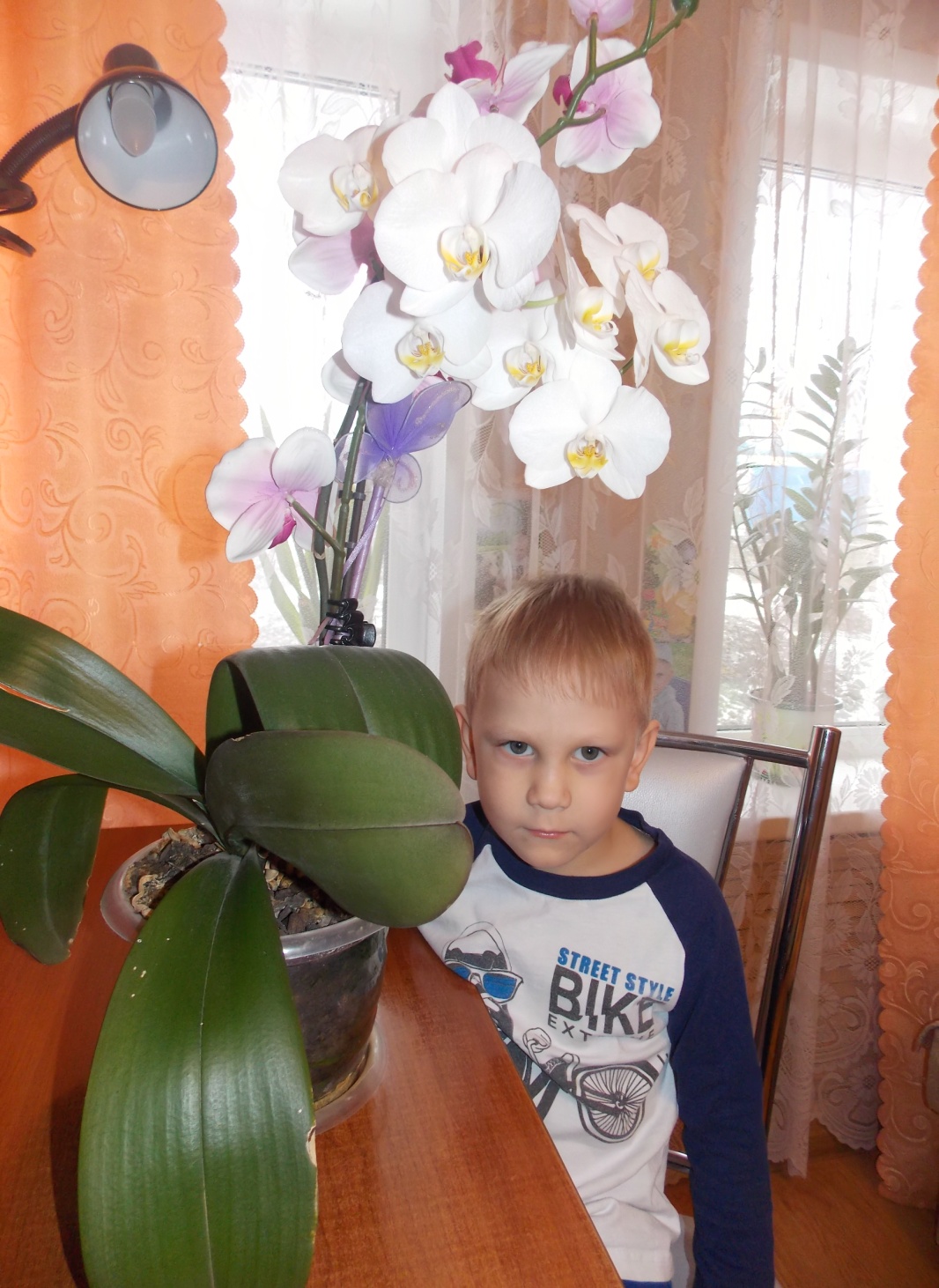 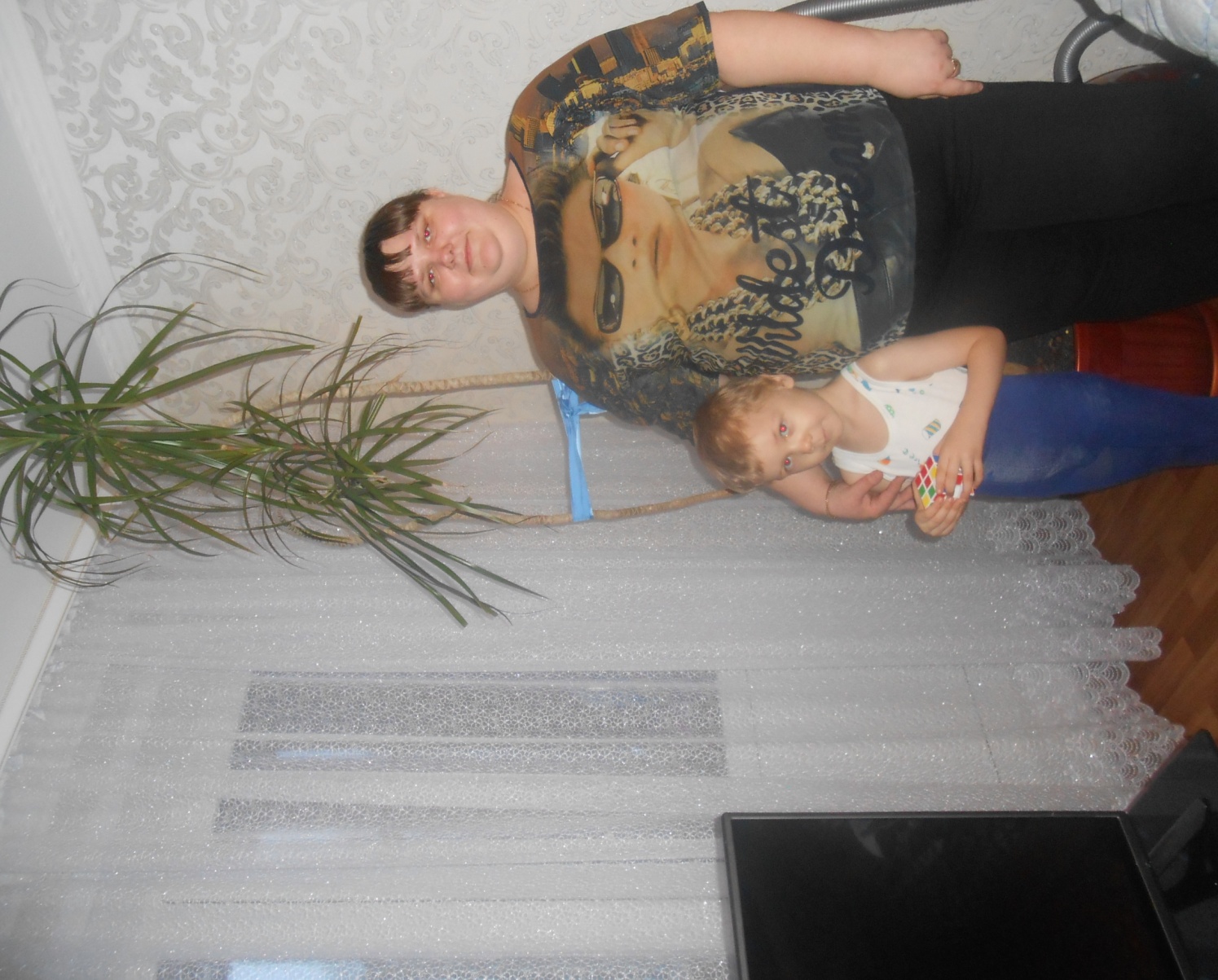 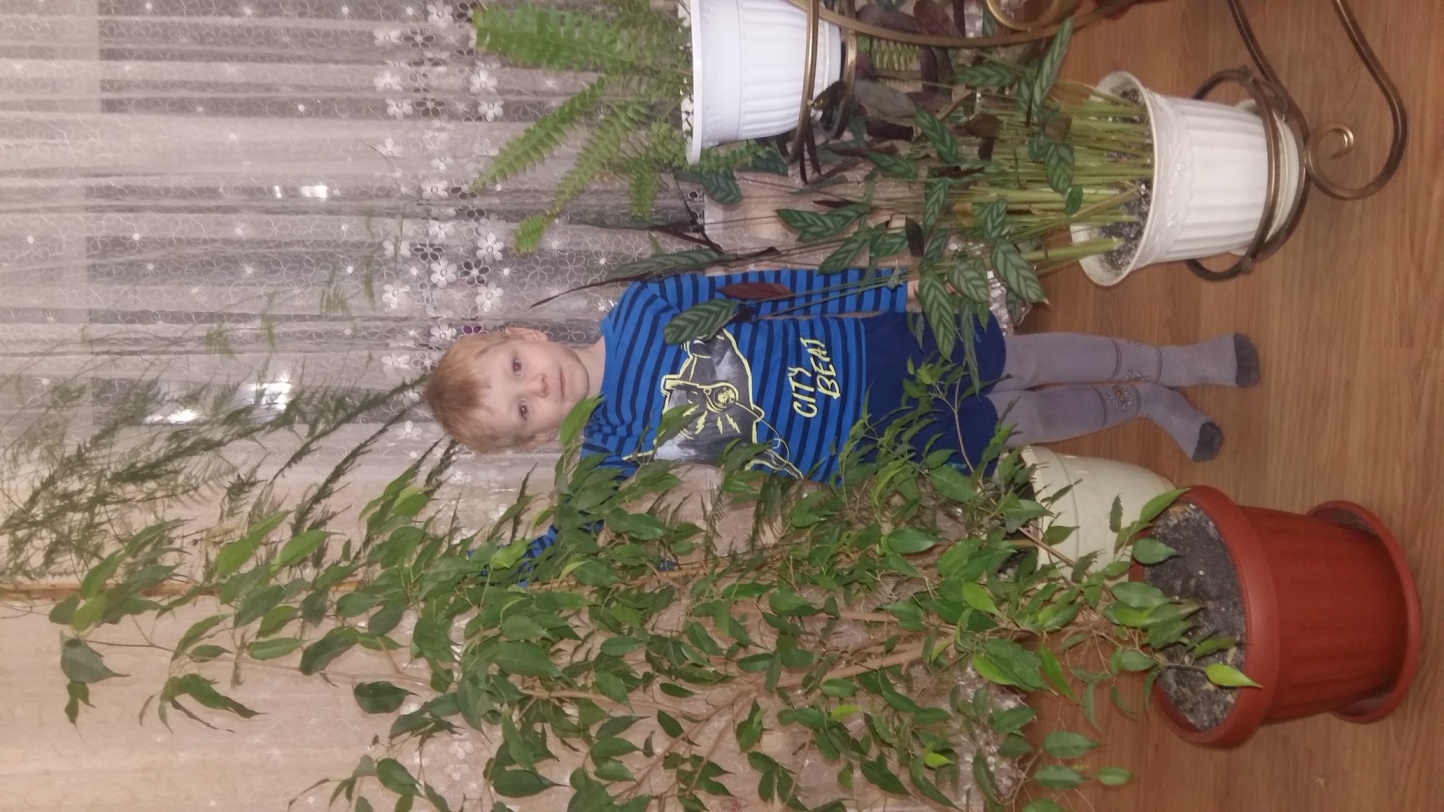 Этап III – заключительный
Создание фотоальбома реализации проекта « Комнатные растения»
Благодарюза внимание!